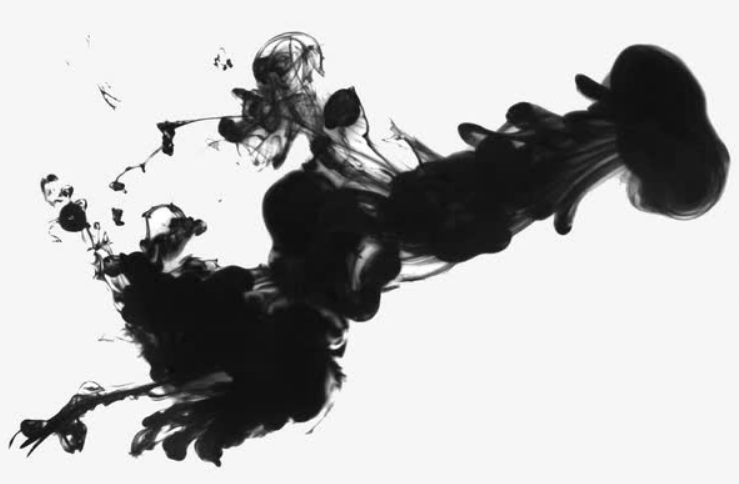 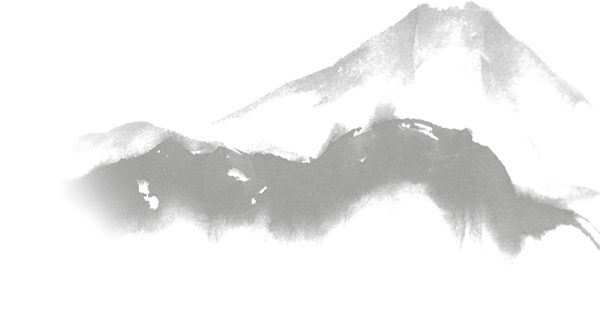 第三部分　现代文阅读
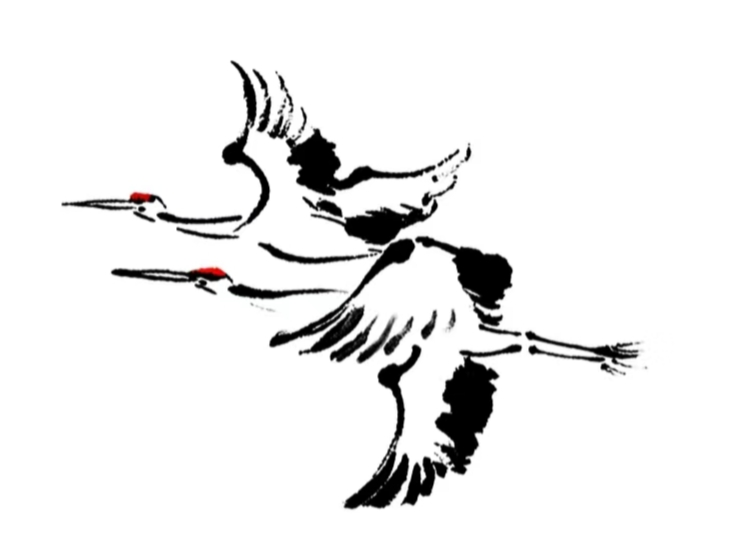 第一节 
实用类文本阅读
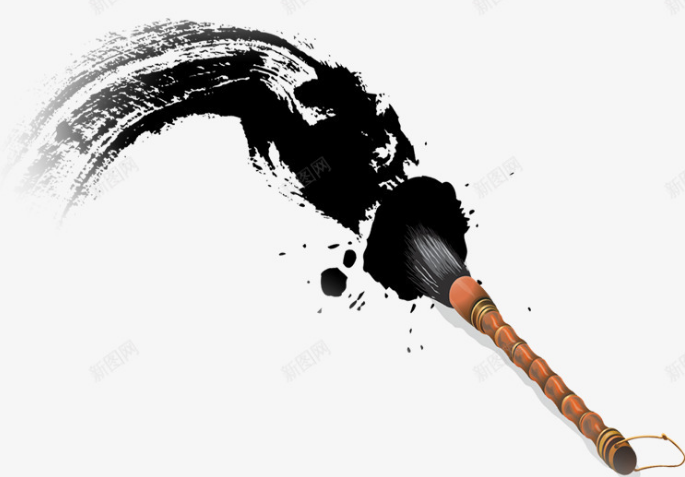 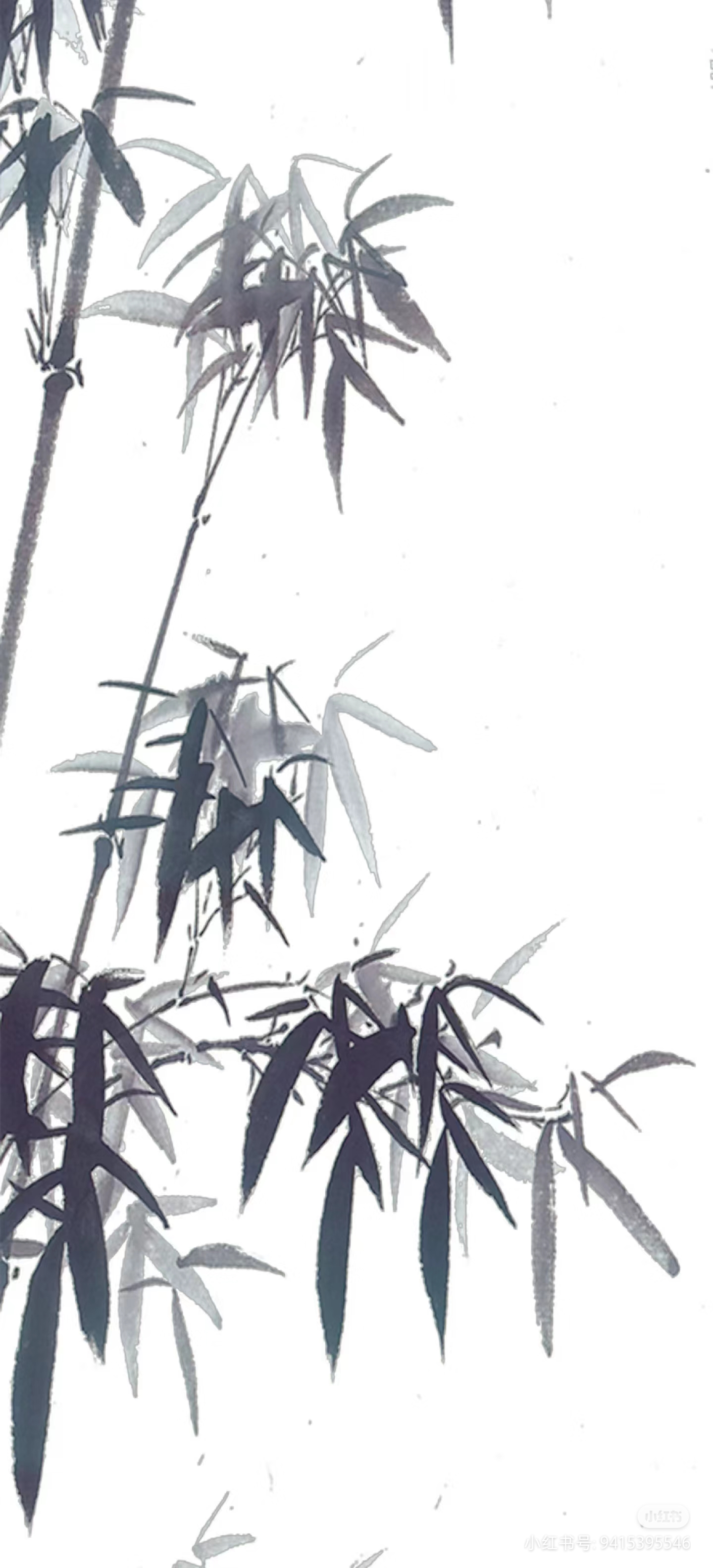 目 录
考情解析
真题精析
方法指南
金榜通关
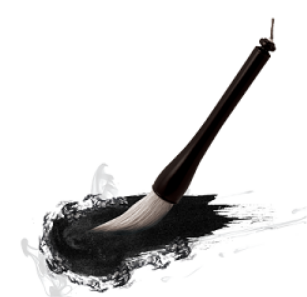 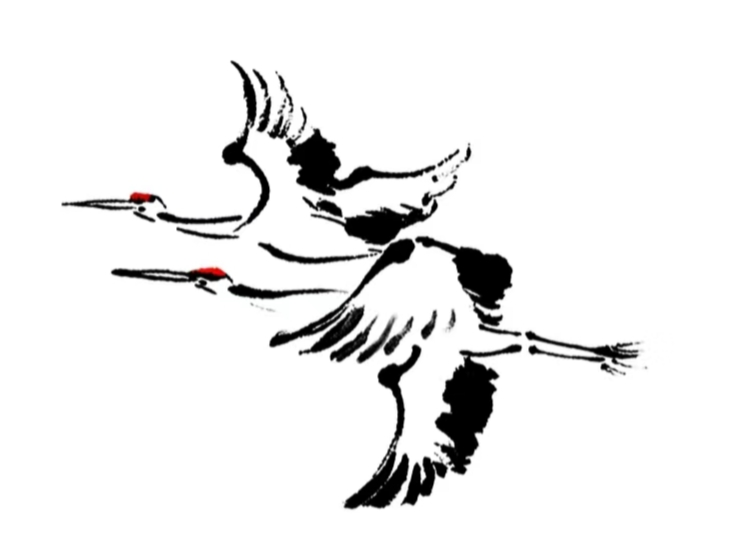 考 情 解 析
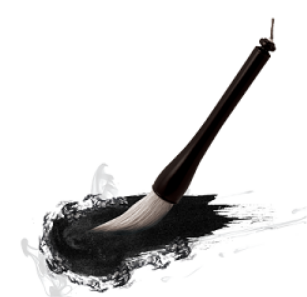 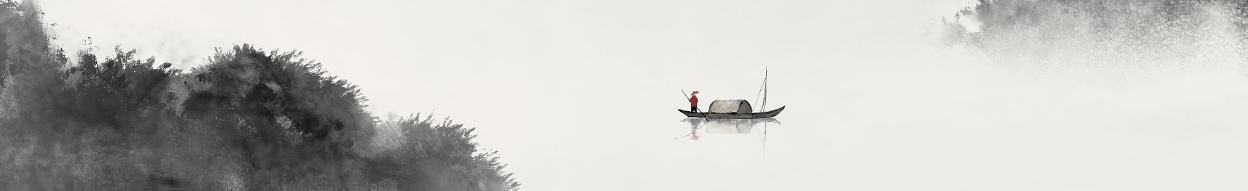 目录
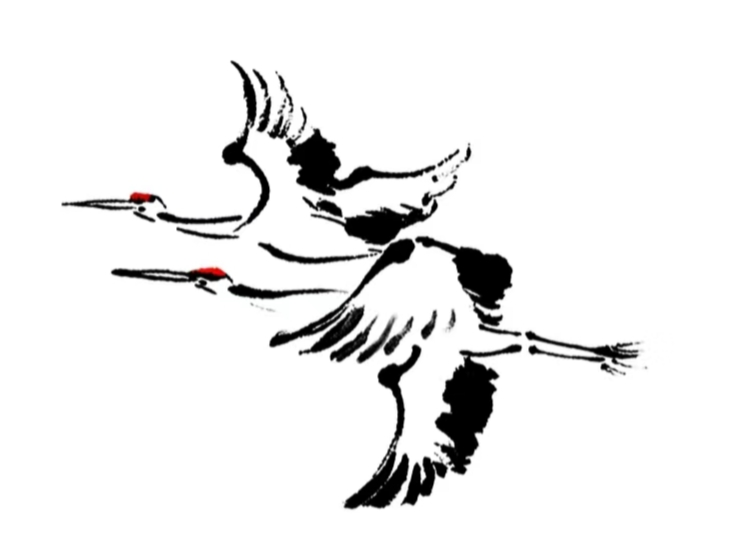 --- 考 情 解 析 ---
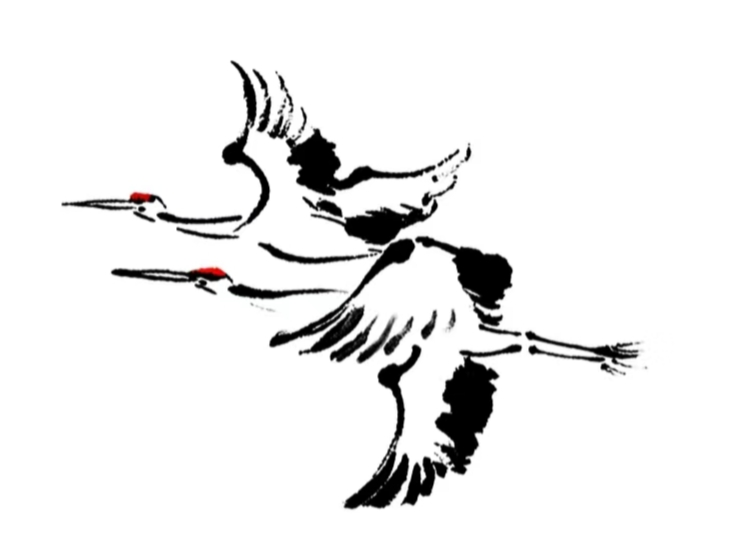 --- 考 情 解 析 ---
分析解读
现代文阅读要注意整体感知文章信息，能在选文中及时找到关键句、关键词，并根据知识储备，有效整合信息。
PLEASE ADD YOUR  TITLE  HERE
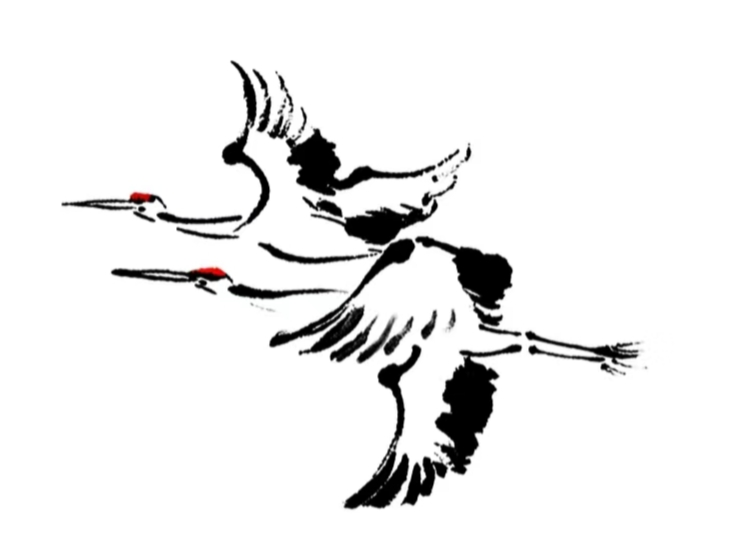 真题精析
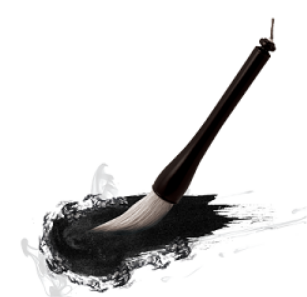 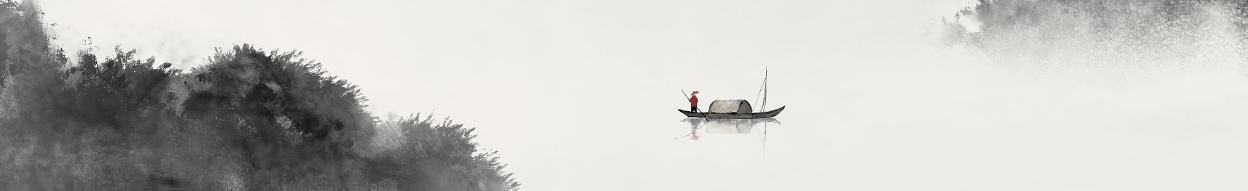 目录
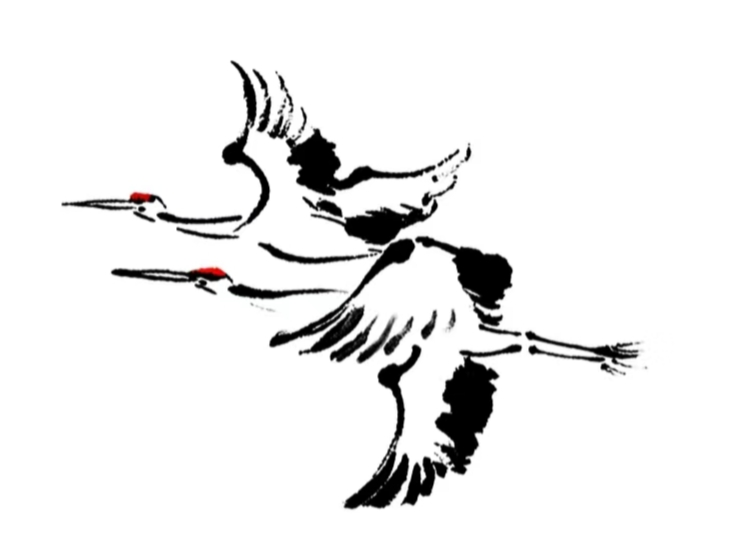 --- 真 题 精 析 ---
材料二（39—45题，共7小题，每小题2分，满分14分）（2023年真题）
……
所以我们要运用脑髓，放出眼光，自己来拿！
譬如罢，我们之中的一个穷青年，因为祖上的阴功（姑且让我们这么说说罢），得了一所大宅子，且不问他是骗来的，抢来的，或合法继承的，或是做了女婿换来的。那么，怎么办呢？我想，首先是不管三七二十一，“拿来”！但是，如果反对这宅子的旧主人，怕给他的东西染污了，徘徊不敢走进门，是孱头；勃然大怒，放一把火烧光，算是保存自己的清白，则是昏蛋。不过因为原是羡慕这宅子的旧主人的，而这回接受一切，欣欣然的蹩进卧室，大吸剩下的鸦片，那当然更是废物。“拿来主义”者是全不这样的。
PLEASE ADD YOUR  TITLE  HERE
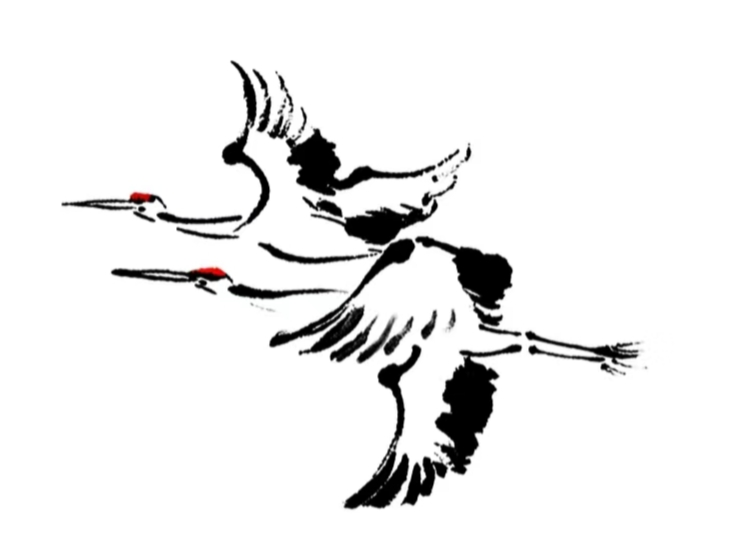 --- 真 题 精 析 ---
他占有，挑选。看见鱼翅，并不就抛在路上以显其“平民化”，只要有养料，也和朋友们像萝卜白菜一样的吃掉，只不用它来宴大宾；看见鸦片，也不当众摔在毛厕里，以见其彻底革命，只送到药房里去，以供治病之用，却不弄“出售存膏，售完即止”的玄虚。只有烟枪和烟灯，虽然形式和印度，波斯，阿剌伯的烟具都不同，确可以算是一种国粹，倘使背着周游世界，一定会有人看，但我想，除了送一点进博物馆之外，其余的是大可以毁掉的了。还有一群姨太太，也大以请她们各自走散为是，要不然，“拿来主义”怕未免有些危机。
PLEASE ADD YOUR  TITLE  HERE
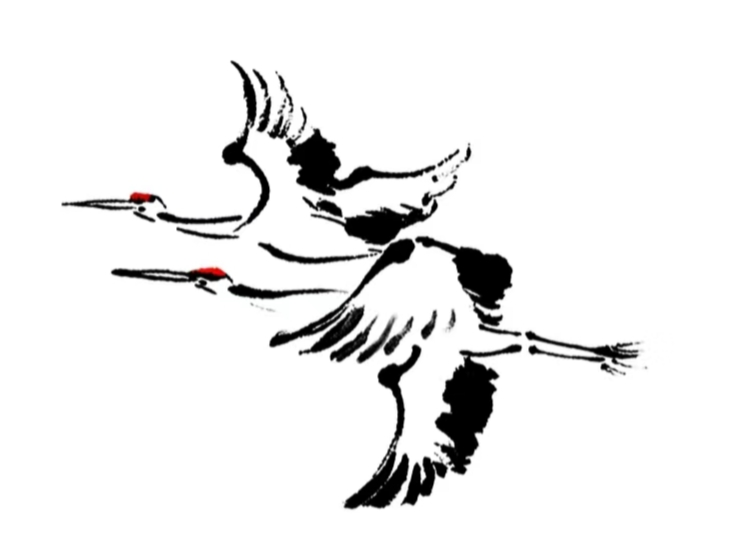 --- 真 题 精 析 ---
总之，我们要拿来。我们要或使用，或存放，或毁灭。那么，主人是新主人，宅子也就会成为新宅子。然而首先要这人沉着，勇猛，有辨别，不自私。没有拿来的，人不能自成为新人，没有拿来的，文艺不能自成为新文艺。
（节选自《且介亭杂文》）
PLEASE ADD YOUR  TITLE  HERE
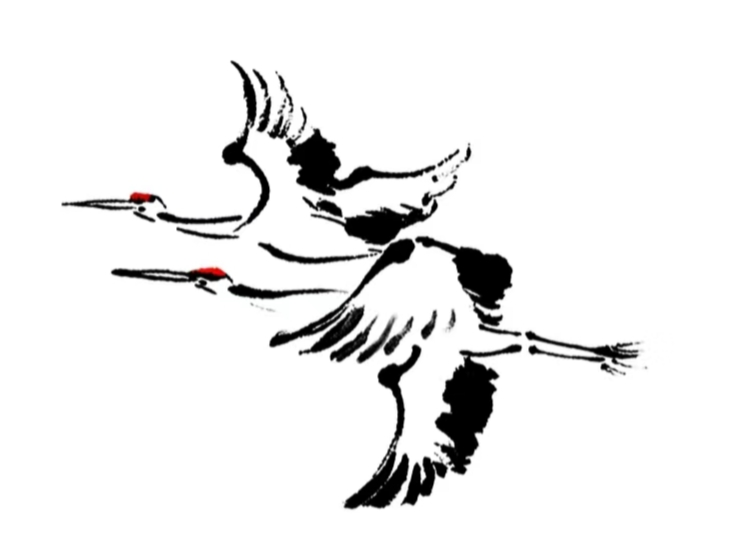 --- 真 题 精 析 ---
拿来主义
39. 文段出自__________（人名）的《______________》（篇名）。




40. “所以我们要运用脑髓，放出眼光，自己来拿”这段在结构上属于__________段，其作用是____________________。
鲁迅
【解析】 识记文章作家作品。
过渡
承上启下
【解析】 把握关于写作手法的各类问题的答题规律。
PLEASE ADD YOUR  TITLE  HERE
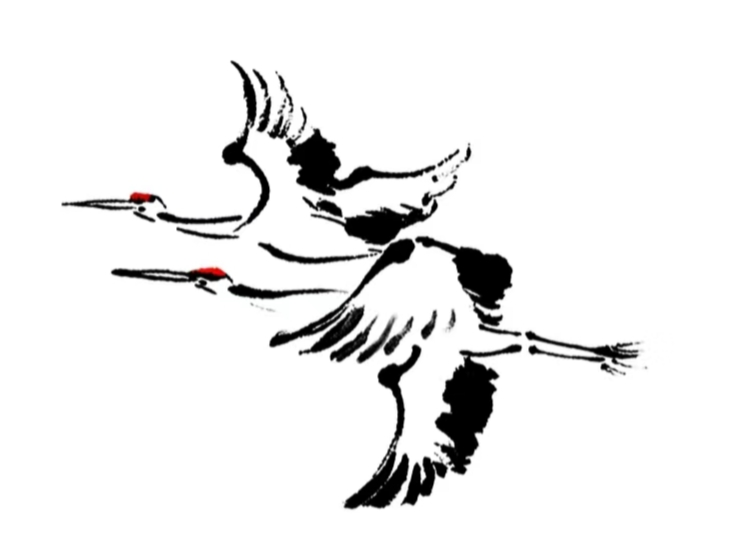 --- 真 题 精 析 ---
41. 作者对于“烟枪和烟灯”的态度有以下几种不同看法，你认为正确的是（     ）
A. 作者主张把“烟枪和烟灯”“送一点进博物馆”，他对“烟枪和烟灯”持肯定态度。
B. 作者主张把“烟枪和烟灯”“送一点进博物馆”，其余的都毁掉，他对“烟枪和烟灯”的态度既肯定又否定。
C. 作者主张把“烟枪和烟灯”的大部分毁掉，“送一点进博物馆”留作反面教材。他对“烟枪和烟灯”的态度是否定的。
D. 作者对“烟枪和烟灯”没有表明态度。
B
【解析】 掌握作者对待文化遗产的几种不同态度。
PLEASE ADD YOUR  TITLE  HERE
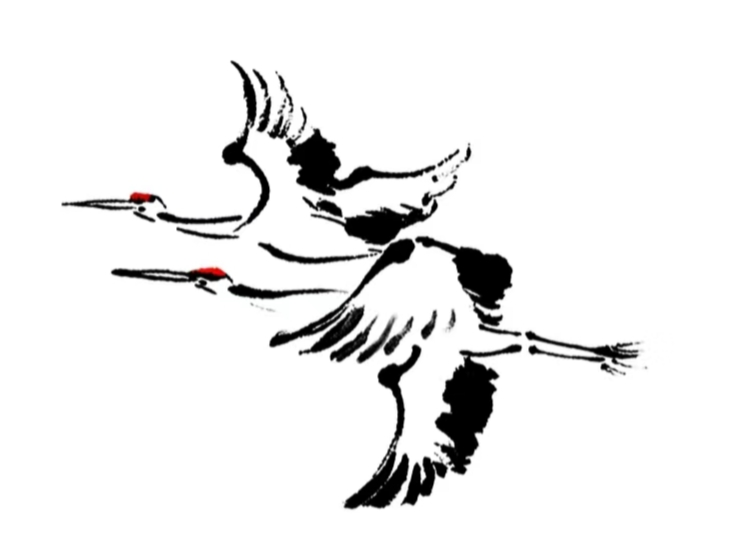 --- 真 题 精 析 ---
我们要拿来。我们要或使用，或存放，或毁灭
42. “拿来主义”者应有的品格是________________________________________。（用原文回答）




43. 文中用了大量的比喻，用“大宅子”来比喻文化遗产，用“鸦片”来比喻_____________________________________。
【解析】 能分析出中心句或中心论点（或分论点）在选文中的位置。
文化遗产中精华与糟粕并存的部分
PLEASE ADD YOUR  TITLE  HERE
【解析】 牢固掌握文中的几个重要比喻。
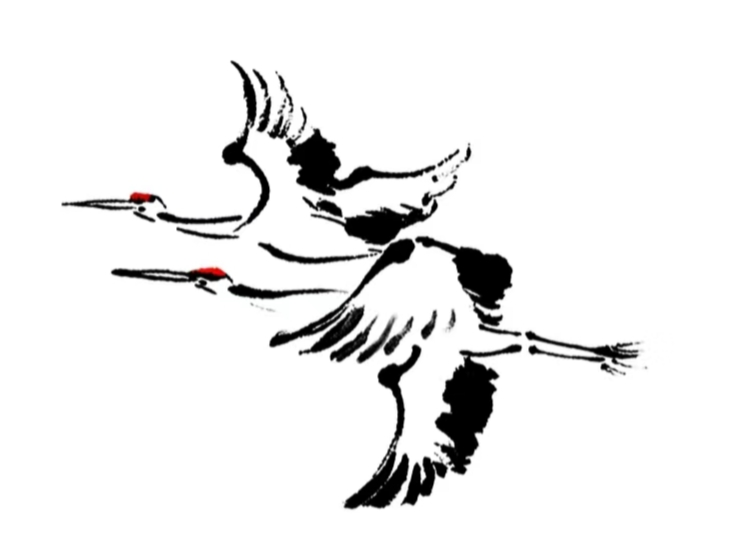 --- 真 题 精 析 ---
44. 文中用“鱼翅”来比喻文化遗产中的精华，用“姨太太”来比喻___________________________________________。




45. 我们要拿来的是“大宅子”，拿来之后达到的目的是_________________________________________。（用原文回答）
文化遗产中的糟粕，要坚决舍去
【解析】 牢固掌握文中的几个重要比喻。
主人是新主人，宅子也就会成为新宅子
【解析】 答题时，要尽量回归文本，不要主观臆造答案。
PLEASE ADD YOUR  TITLE  HERE
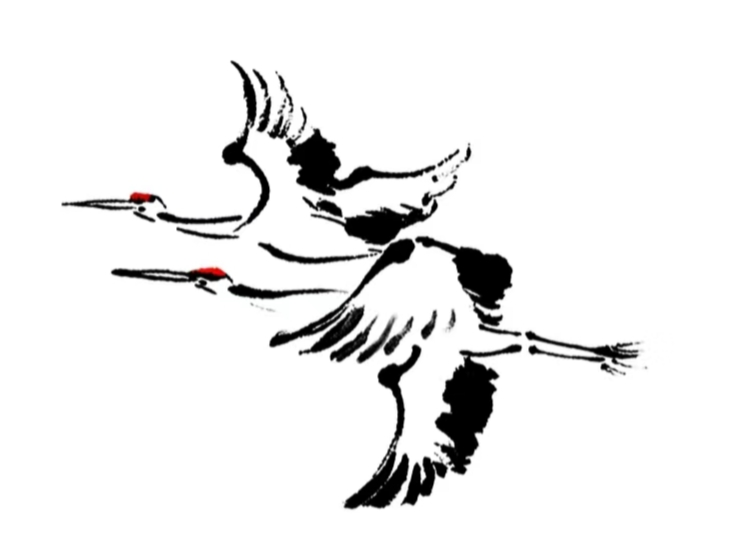 方法指南
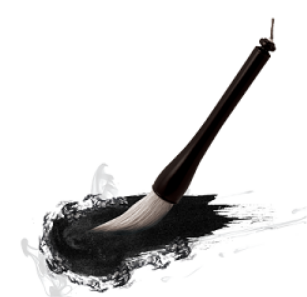 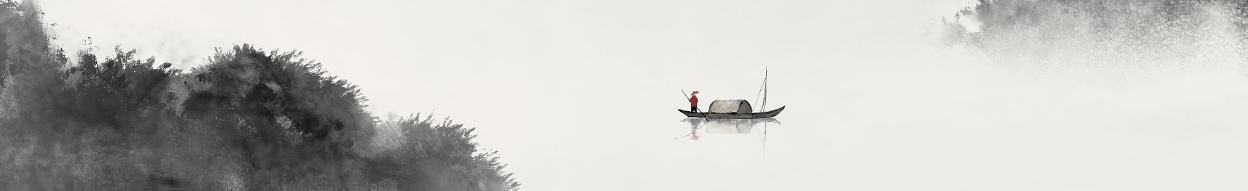 目录
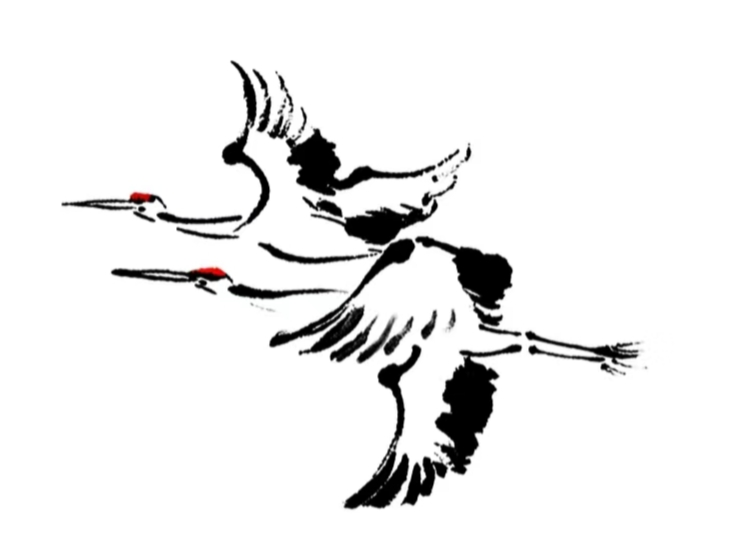 --- 方 法 指 南 ---
把阅读理解考查点大致分为六类，编成口诀记忆：
基础知识/归纳中心/词句理解/段落作用/细节把握/修辞赏析
（1）词语理解题，注意先解释词语的本义，再解释其在语境中的含义。
（2）句子理解题可分为三种形式：一修辞，二描写，三句式。简称：一修二描三词句。
（3）细节理解题的句子往往是文章的原文。答案就在原文附近区域，从问题的最近区域开始找。有时原文提取即可，有时需要概括作答。
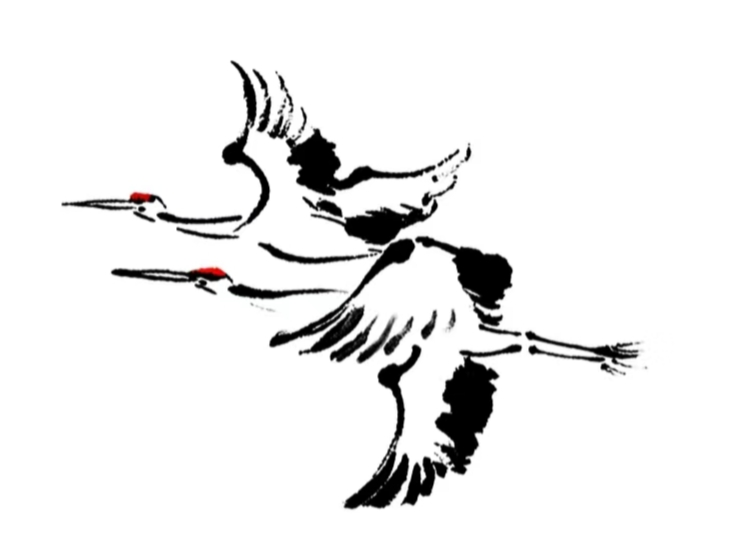 --- 方 法 指 南 ---
现代文答题步骤和技巧，大致可以归纳为以下几点，可编成口诀方便记忆：
（1）“标题”要看好，文章全笼罩。有无双关意，需要细推敲；可否作线索，联系全文找。人、事、物、景、境，“解题”是法宝。
（2）“开头”属总起，千万别小瞧：开宗明义引话题，文章感情定基调；有无伏笔要留心，读到后面就知晓；环境描写是渲染，烘托气氛很重要。
（3）“中间”是过渡，上下（承上启下）有关照：呼应开头或题目，层层深入有高招。疏通文意找观点（关键词、中心句、中心段等），人物描写正（面）、侧（面）瞧。论证方法（例证、引证、喻证、正反对比论证等）集于此，两种论据（事实、道理）要记牢。写人、叙事讲细节，形象、过程都重要。看清“题干”莫慌张，“指代”内容前后（文章中的“有效空间”）找。倘若还有其他项，根据情况另支招。
PLEASE ADD YOUR  TITLE  HERE
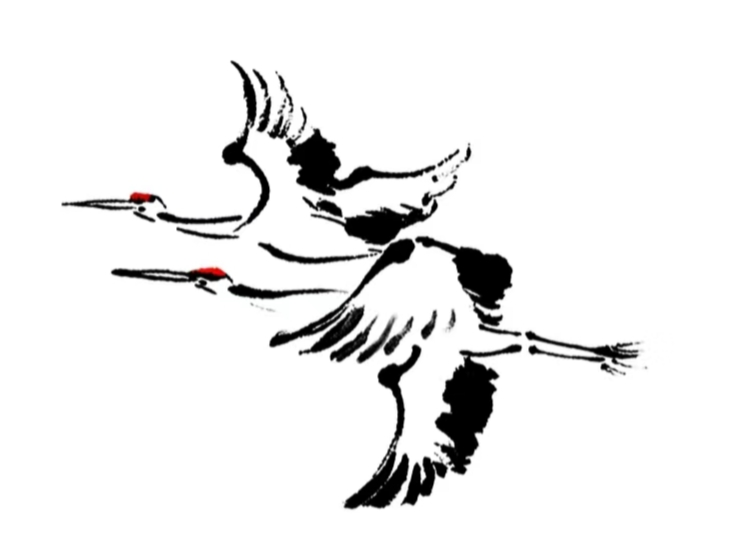 --- 方 法 指 南 ---
（4）分析“结尾”有门道，以下字句要记牢：卒章会显志（主旨），篇末需点题（标题）；情感主题可深化（升华），首尾呼应有深意；统摄全篇（有时指用自己的语言归纳）字节俭，当心文末双关语。
（5）“表达方式”属写作，阅读分析用得着：记（叙）描（写）说（明）议（论）抒（情），五法记得牢。
（6）“修辞手法”最简单，八种方法要用好：比喻、比拟加夸张，对偶、排比加借代，两问（反问、设问）反语和双关，背诵理解很重要。
（7）“描写手法”分两种，人物环境别混淆：语（言）动（作）心（理）神（态）外（貌），自（然）社（会）描写妙。
PLEASE ADD YOUR  TITLE  HERE
金榜通关
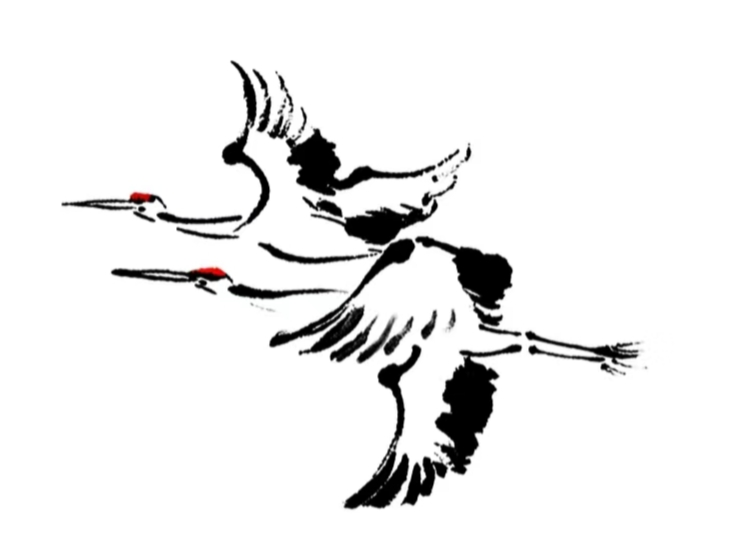 （一）拿来主义
（二）读书人是幸福人
（三）青蒿素：人类征服疾病的一小步
（四）金大力
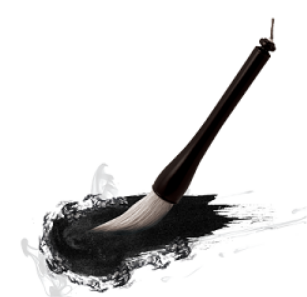 （五）南州六月荔枝丹
（六）科学是美丽的
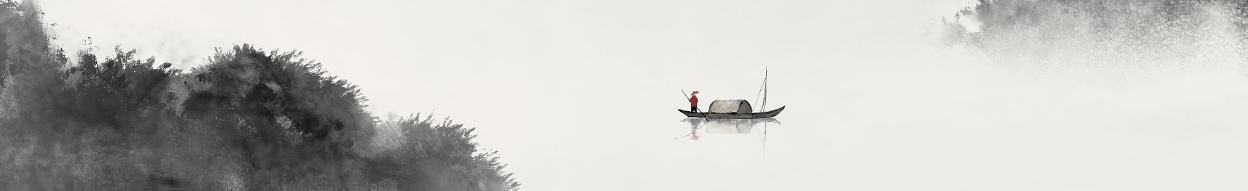 （七）在马克思墓前的讲话
目录
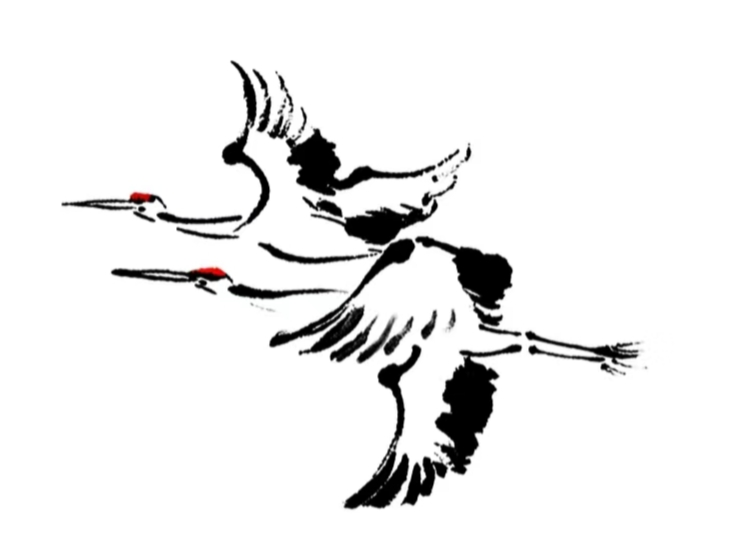 --- 金 榜 通 关 ---
中外文学作品选读
（一）拿来主义
原 文
中国一向是所谓“闭关主义”，自己不去，别人也不许来。自从给枪炮打破了大门之后，又碰了一串钉子，到现在，成了什么都是“送去主义”了。别的且不说罢，单是学艺上的东西，近来就先送一批古董到巴黎去展览，但终“不知后事如何”；还有几位“大师”们捧着几张古画和新画，在欧洲各国一路的挂过去，叫作“发扬国光”。听说不远还要送梅兰芳博士到苏联去，以催进“象征主义”，此后是顺便到欧洲传道。我在这里不想讨论梅博士演艺和象征主义的关系，总之，活人替代了古董，我敢说，也可以算得显出一点进步了。
PLEASE ADD YOUR  TITLE  HERE
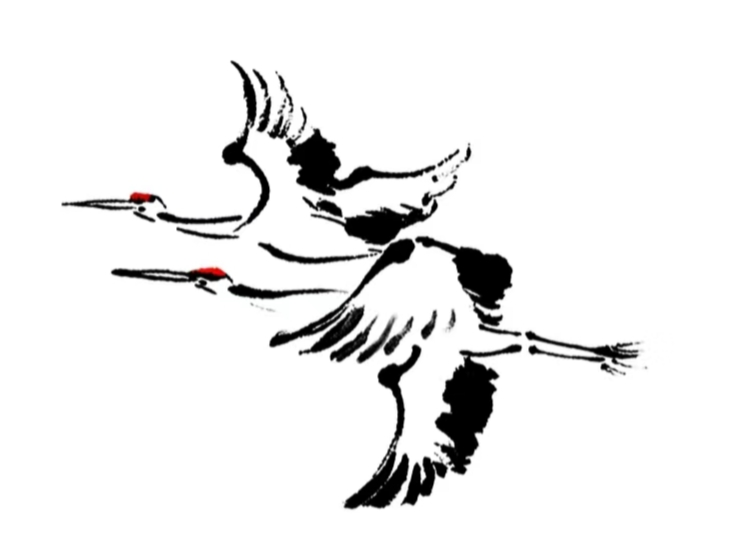 --- 金 榜 通 关 ---
但我们没有人根据了“礼尚往来”的仪节，说道：拿来！
     当然，能够只是送出去，也不算坏事情，一者见得丰富，二者见得大度。尼采就自诩过他是太阳，光热无穷，只是给予，不想取得。然而尼采究竟不是太阳，他发了疯。中国也不是，虽然有人说，掘起地下的煤来，就足够全世界几百年之用。但是，几百年之后呢？几百年之后，我们当然是化为魂灵，或上天堂，或落了地狱，但我们的子孙是在的，所以还应该给他们留下一点礼品。要不然，则当佳节大典之际，他们拿不出东西来，只好磕头贺喜，讨一点残羹冷炙做奖赏。
PLEASE ADD YOUR  TITLE  HERE
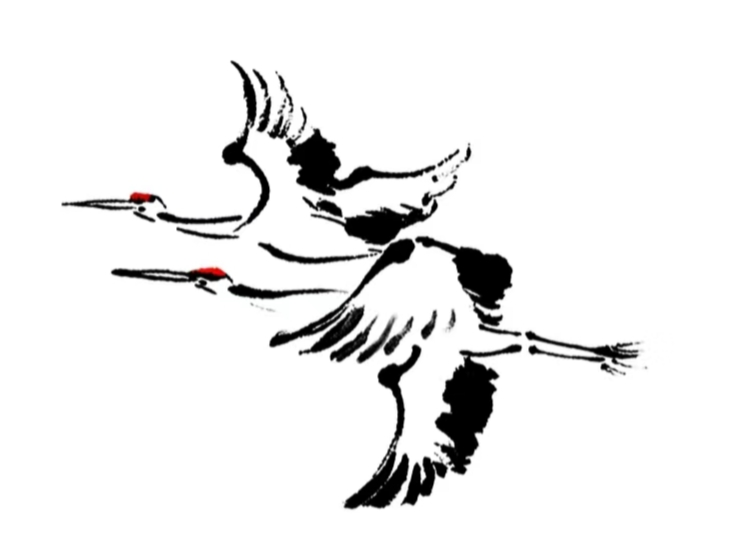 --- 金 榜 通 关 ---
这种奖赏，不要误解为“抛来”的东西，这是“抛给”的，说得冠冕些，可以称之为“送来”，我在这里不想举出实例。
我在这里也并不想对于“送去”再说什么，否则太不“摩登”了。我只想鼓吹我们再吝啬一点，“送去”之外，还得“拿来”，是为“拿来主义”。
但我们被“送来”的东西吓怕了。先有英国的鸦片，德国的废枪炮，后有法国的香粉，美国的电影，日本的印着“完全国货”的各种小东西。于是连清醒的青年们，也对于洋货发生了恐怖。其实，这正是因为那是“送来”的，而不是“拿来”的缘故。
所以我们要运用脑髓，放出眼光，自己来拿！
PLEASE ADD YOUR  TITLE  HERE
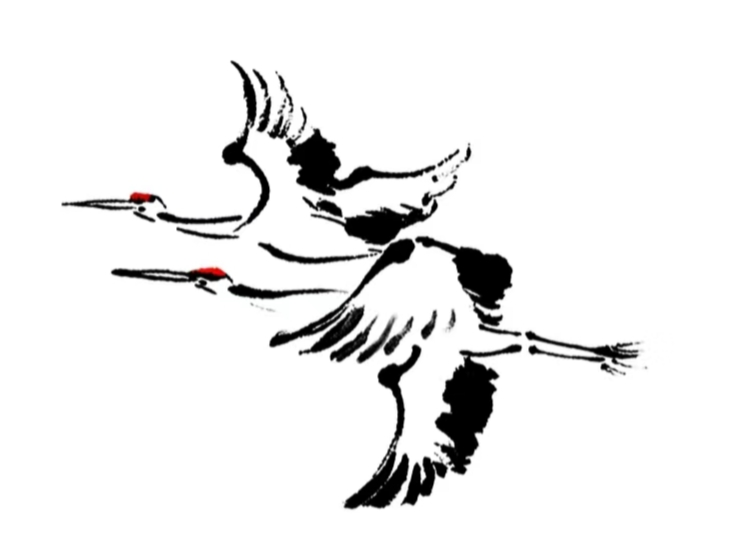 --- 金 榜 通 关 ---
譬如罢，我们之中的一个穷青年，因为祖上的阴功（姑且让我这么说说罢），得了一所大宅子，且不问他是骗来的，抢来的，或合法继承的，或是做了女婿换来的。那么，怎么办呢？我想，首先是不管三七二十一，“拿来”！但是，如果反对这宅子的旧主人，怕给他的东西染污了，徘徊不敢走进门，是孱头；勃然大怒，放一把火烧光，算是保存自己的清白，则是昏蛋。不过因为原是羡慕这宅子的旧主人的，而这回接受一切，欣欣然的蹩进卧室，大吸剩下的鸦片，那当然更是废物。“拿来主义”者是全不这样的。
PLEASE ADD YOUR  TITLE  HERE
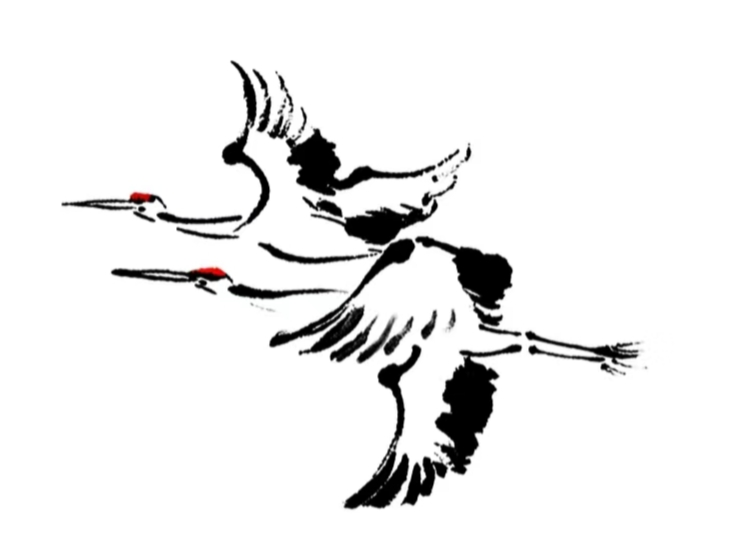 --- 金 榜 通 关 ---
他占有，挑选。看见鱼翅，并不就抛在路上以显其“平民化”，只要有养料，也和朋友们像萝卜白菜一样的吃掉，只不用它来宴大宾；看见鸦片，也不当众摔在毛厕里，以见其彻底革命，只送到药房里去，以供治病之用，却不弄“出售存膏，售完即止”的玄虚。只有烟枪和烟灯，虽然形式和印度，波斯，阿剌伯的烟具都不同，确可以算是一种国粹，倘使背着周游世界，一定会有人看，但我想，除了送一点进博物馆之外，其余的是大可以毁掉的了。还有一群姨太太，也大以请她们各自走散为是，要不然，“拿来主义”怕未免有些危机。
PLEASE ADD YOUR  TITLE  HERE
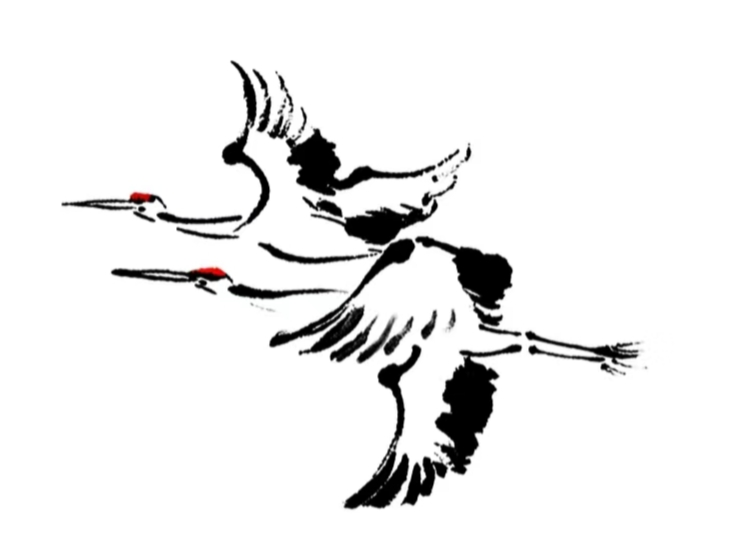 --- 金 榜 通 关 ---
总之，我们要拿来。我们要或使用，或存放，或毁灭。那么，主人是新主人，宅子也就会成为新宅子。然而首先要这人沉着，勇猛，有辨别，不自私。没有拿来的，人不能自成为新人，没有拿来的，文艺不能自成为新文艺。
六月四日
（节选自鲁迅《且介亭杂文》）
PLEASE ADD YOUR  TITLE  HERE
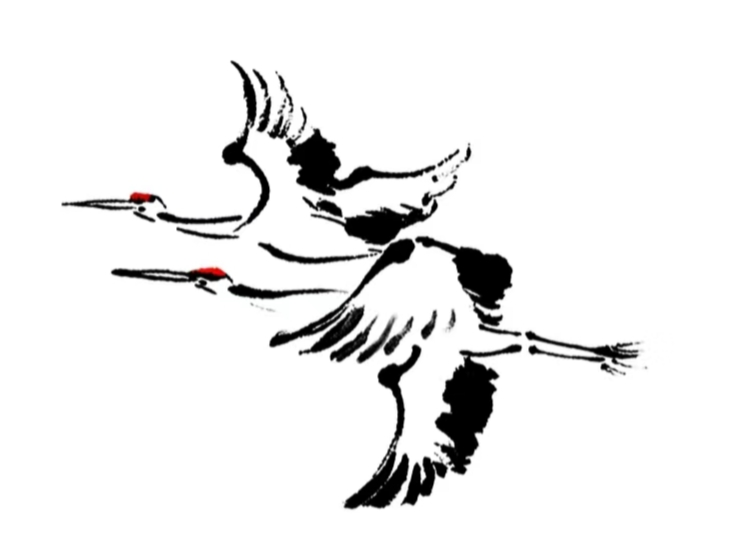 --- 金 榜 通 关 ---
【基础知识】
一、 重点字词
自诩（xǔ）        残羹（ɡēnɡ）  冷炙（zhì）
冠冕（miǎn）      孱头（càn）   蹩进（bié）
PLEASE ADD YOUR  TITLE  HERE
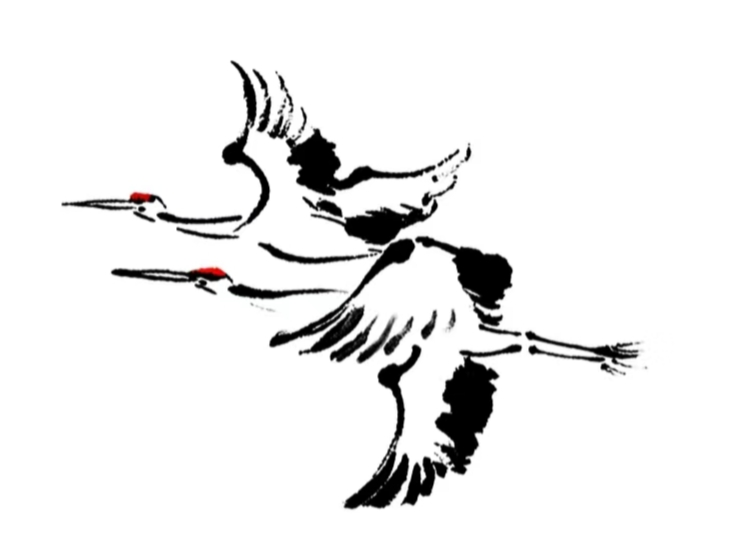 --- 金 榜 通 关 ---
【基础知识】
二、 解释词语
PLEASE ADD YOUR  TITLE  HERE
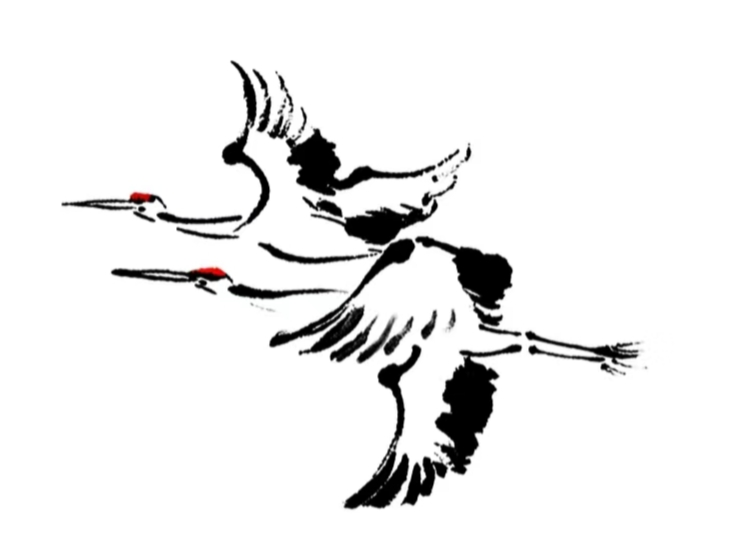 --- 金 榜 通 关 ---
【课文解读】
1. 文章概述
鲁迅的“拿来主义”是指自己有选择性地主动去拿。对待文化遗产和外国的东西，“或使用，或存放，或毁灭”，是“占有”“挑选”和创新。拿来主义，既是文章的标题，也是文章的主旨。我们要爱国，要让贫弱的祖国富强起来，我们就要实行“拿来主义”：去其糟粕，取其精华，有头脑、有眼光、有辨别、有挑选，沉着而勇猛地把富强的西方国家的长处和优点统统“拿来”。
PLEASE ADD YOUR  TITLE  HERE
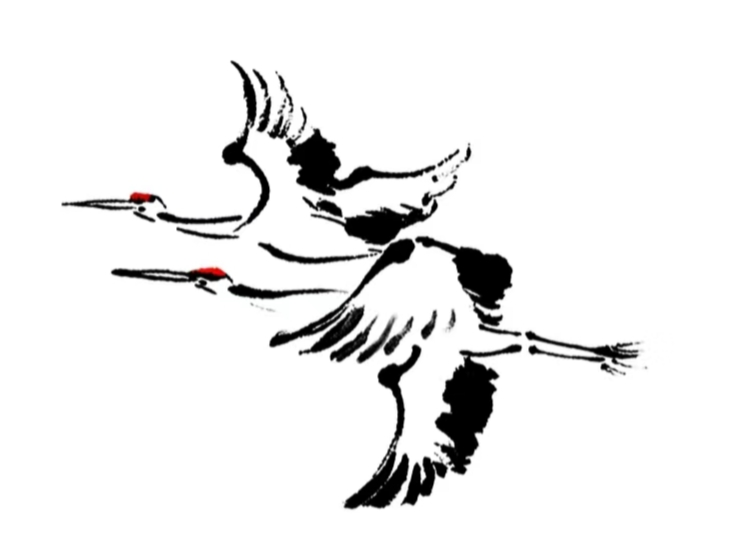 --- 金 榜 通 关 ---
【课文解读】
2. 写作特点
（1）嬉笑怒骂，妙趣横生：文章语言幽默风趣，通过巧妙讽刺时政和文化现象，展现了鲁迅独特的文学魅力和深刻的批判精神。
（2）严谨的结构和论证方式：文章采用先破后立的方式，先揭示送去主义的危害，然后在破的基础上树立拿来主义的对立面，使得论证过程环环相扣，逻辑性强。
（3）丰富的比喻和类比：文中多处使用比喻和类比，如将文化遗产比作大宅子，用各种物品比喻文化遗产中的不同成分，通过对比和类比揭示问题的本质。
PLEASE ADD YOUR  TITLE  HERE
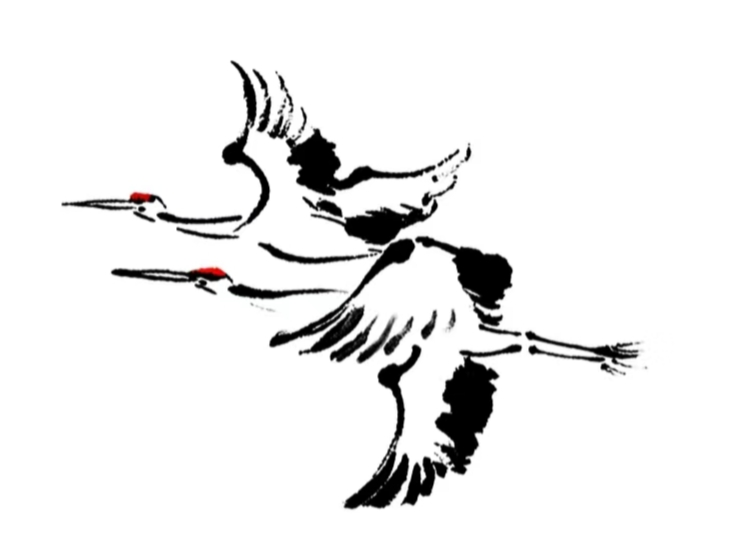 --- 金 榜 通 关 ---
【课文解读】
2. 写作特点
（4）形象性和通俗易懂：鲁迅通过具体例子和比喻，使复杂的文化问题和理论变得形象直观，易于理解。
（5）讽刺和幽默：鲁迅在文中运用辛辣的讽刺和诙谐的语言，表达了对当时社会现象的不满和批评。
（6）深刻的社会批判意义：通过批判国民政府的投降主义和对革命文艺阵线的错误倾向，鲁迅强调了对待外来文化和文化遗产应坚持批判吸收的态度，具有重要的社会教育意义。
PLEASE ADD YOUR  TITLE  HERE
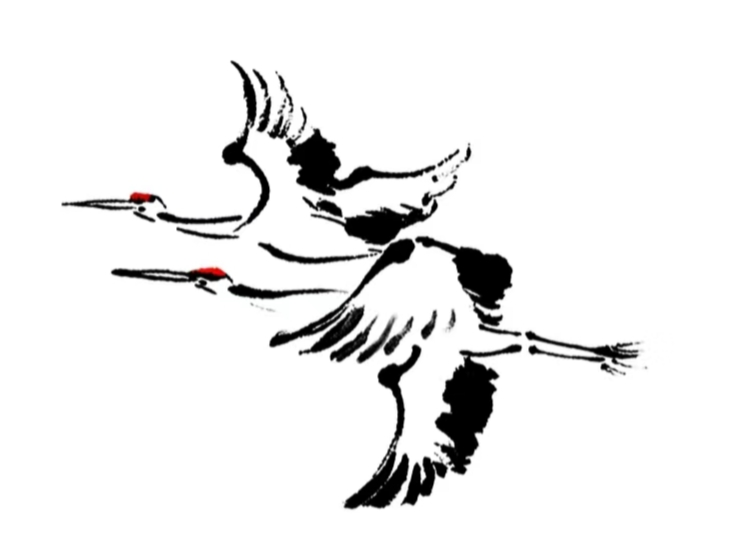 --- 金 榜 通 关 ---
【课后习题】
1. 下列字词的注音正确的一项是（      ）
A. 譬如（pì）			 宅子（zhái） 		
B. 孱头（càn）			 徘徊（pái huí）
C. 勃然大怒（bó）	 脑髓（suí） 	
D. 国粹（cuì） 			 蹩进（biē）
A
【解析】B项应为徘徊（pái huái）；C项应为脑髓（suǐ）；D项应为蹩进（bié）。
PLEASE ADD YOUR  TITLE  HERE
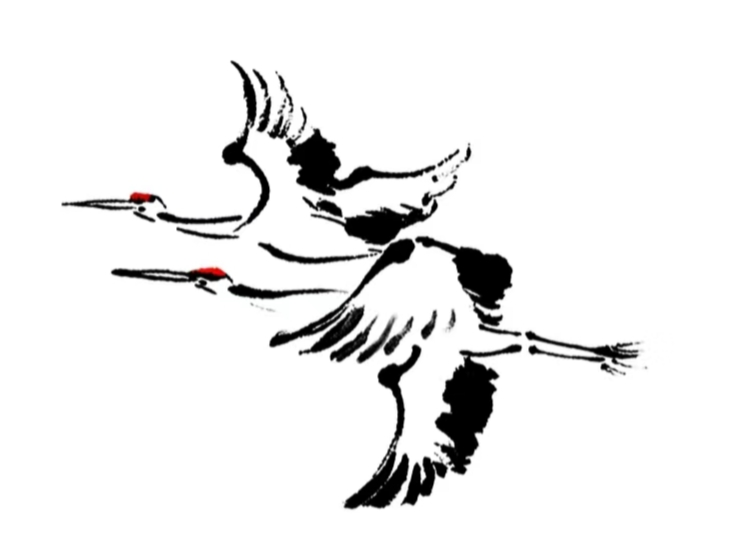 --- 金 榜 通 关 ---
【课后习题】
2. “我在这里也并不想对于‘送去’再说什么，否则就太不‘摩登’了”一句中使用的修辞方法是（      ）
A. 借代 		B. 比喻		 C. 反语				D. 排比
C
【解析】“就太不‘摩登’了”是反语。
PLEASE ADD YOUR  TITLE  HERE
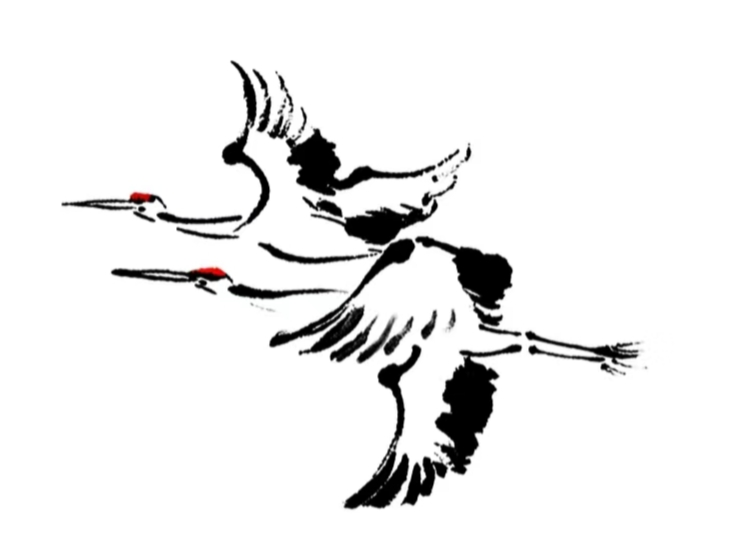 --- 金 榜 通 关 ---
【课后习题】
3. 文章所表达的论点是（      ）
A. 所以我们要运用脑髓，放出眼光，自己来拿！
B. “拿来主义”者是全不这样的。
C. 他占有，挑选。
D. 总之，我们要拿来。
A
【解析】B、C、D三项以偏概全。
PLEASE ADD YOUR  TITLE  HERE
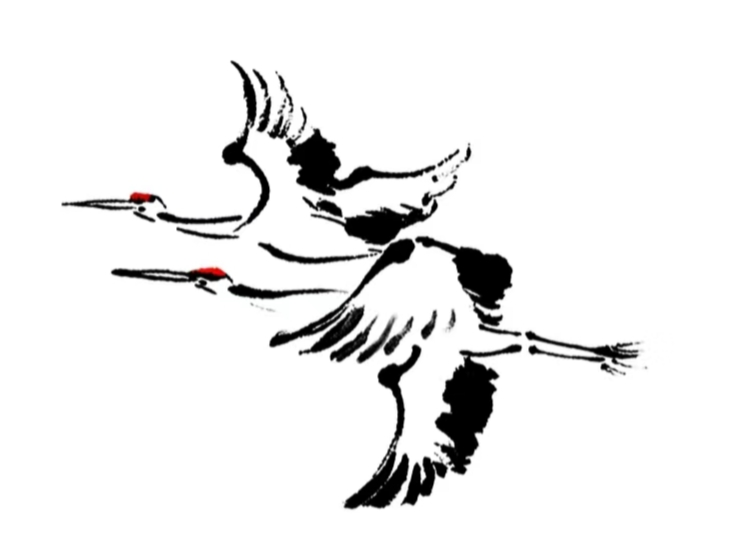 --- 金 榜 通 关 ---
【课后习题】
4. 他们拿不出东西来，只好__________，讨一点__________做奖赏。


5. 写出下列比喻词的本体。
（1）大宅子________________________   
（2）鱼翅________________________
（3）鸦片__________________________   
（4）姨太太______________________
磕头贺喜
残羹冷炙
【解析】根据文意填空。
文化遗产
文化遗产中的精华部分
文化遗产中精华与糟粕并存的部分
文化遗产中的糟粕
PLEASE ADD YOUR  TITLE  HERE
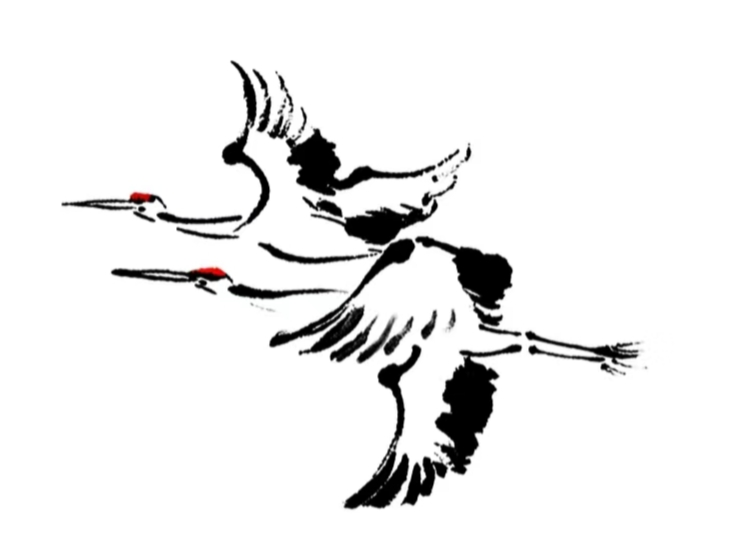 --- 金 榜 通 关 ---
【课后习题】
6. “拿来主义”者对待文化遗产的态度是什么？
____________________________________________________________________________________________________________________________
我们要拿来。我们要或使用，或存放，或毁灭。（或者“占有、挑选”，取其精华，弃其糟粕。）
PLEASE ADD YOUR  TITLE  HERE
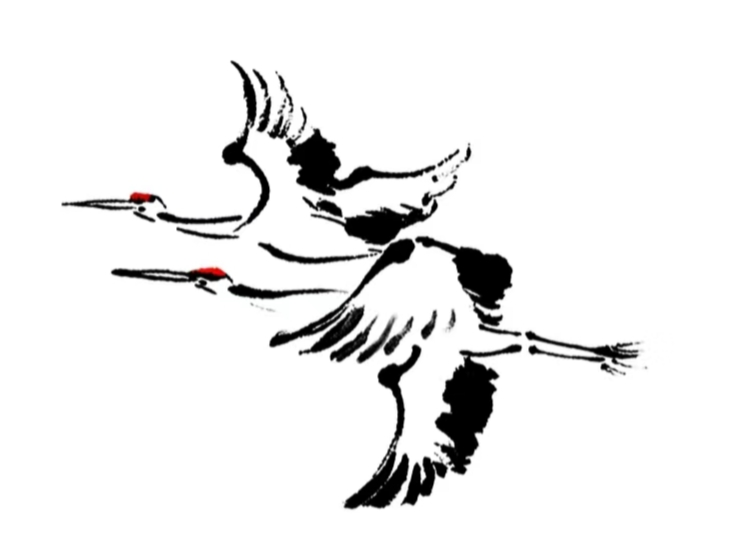 --- 知 识 拓 展 ---
（1）议论文三要素：论点、论据、论证方法；
（2）常用的论证方法：例证法、引证法、对比法、喻证法和引申法；
（3）议论文从论证方式上看，可以分为立论和驳论。
PLEASE ADD YOUR  TITLE  HERE
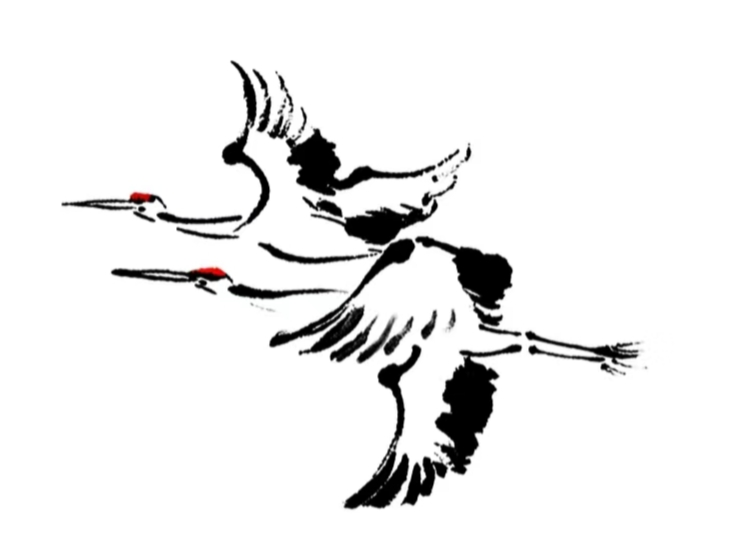 --- 金 榜 通 关 ---
中外文学作品选读
（二）读书人是幸福人
原 文
我常想读书人是世间幸福人，因为他除了拥有现实的世界之外，还拥有另一个更为浩瀚也更为丰富的世界。现实的世界是人人都有的，而后一个世界却为读书人所独有。由此我又想，那些失去或不能阅读的人是多么的不幸，他们的丧失是不可补偿的。世间有诸多的不平等，财富的不平等、权力的不平等，而阅读能力的拥有或丧失却体现为精神的不平等。
一个人的一生，只能经历自己拥有的那一份喜悦、那一份苦难，也许再加上他亲自感知的那一些关于自身以外的经历和经验。然而，人们通过阅读，却能进入不同时空的诸多他人的世界。这样，具有阅读能力的人，无形间获得了超越有限生命的无限可能性。阅读不仅使他多识了草木虫鱼之名，而且可以上溯远古下及未来，饱览存在的与非存在的奇风异俗。
PLEASE ADD YOUR  TITLE  HERE
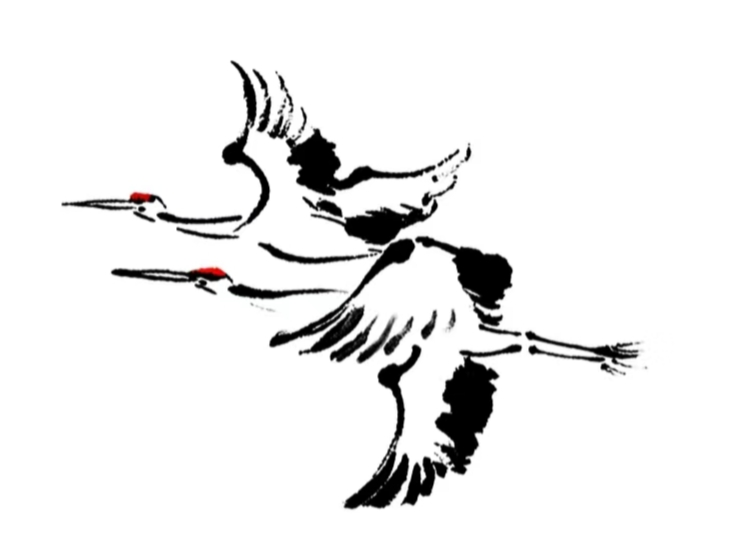 --- 金 榜 通 关 ---
更为重要的是，读书加惠于人们的不仅是知识的增广，而且还在于精神的感化与陶冶。人们从读书学做人，从那些往哲先贤以及当代才俊的著述中学得他们的人格。人们从《论语》中学得智慧的思考，从《史记》中学得严肃的历史精神，从《正气歌》学得人格的刚烈，从马克思学得入世的激情，从鲁迅学得批判精神，从列夫·托尔斯泰学得道德的执着；歌德的诗句刻写着睿智的人生，拜伦的诗句呼唤着奋斗的热情。一个读书人，是一个有机会拥有超乎个人生命体验的幸运人。
PLEASE ADD YOUR  TITLE  HERE
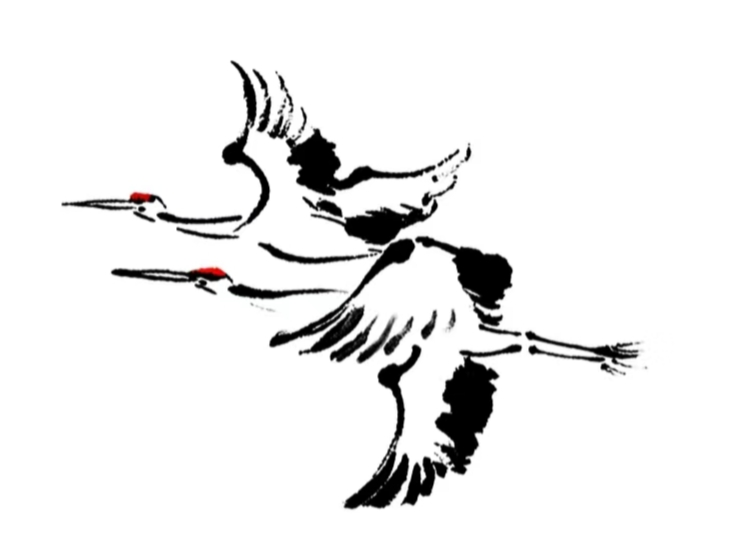 --- 金 榜 通 关 ---
一个人一旦与书本结缘，极大的可能是注定了做一个与崇高追求和高尚情趣相联系的人。说“极大的可能”，指的是不排除读书人中也有卑鄙和奸诈。况且，并非凡书皆好，在流传的书籍中，并非全是劝善之作，也有无价值的甚而有负面影响的。但我们所指的书，总是指以其优良品质得以流传一类，这类书对人的影响总是良性的。我之所以常感读书幸福，是从喜爱文学书的亲身感受而发。一旦与此种嗜好结缘，人多半因而向往崇高一类，对暴力的厌恶和对弱者的同情，使人心灵纯净而富正义感，人往往变得情趣高雅而趋避凡俗。或博爱，或温情，或抗争，大抵总引导人从幼年到成人，一步一步向着人间的美好境界前行。笛卡儿说“读一本好书，就是和许多高尚的人谈话”，这就是读书使人向善；雨果说“各种蠢事，在每天阅读好书的影响下，仿佛被烤在火上一样渐渐熔化”，这就是读书使人避恶。
PLEASE ADD YOUR  TITLE  HERE
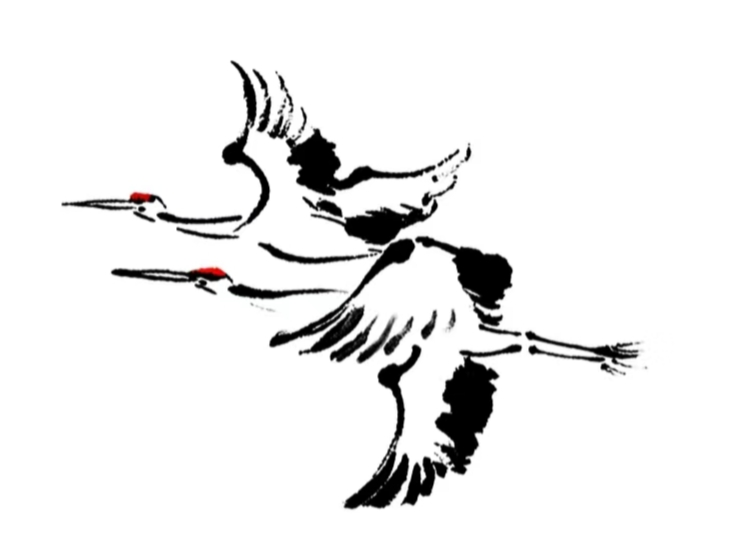 --- 金 榜 通 关 ---
所以，我说，读书人是幸福人。
（选自谢冕《永远的校园》）
PLEASE ADD YOUR  TITLE  HERE
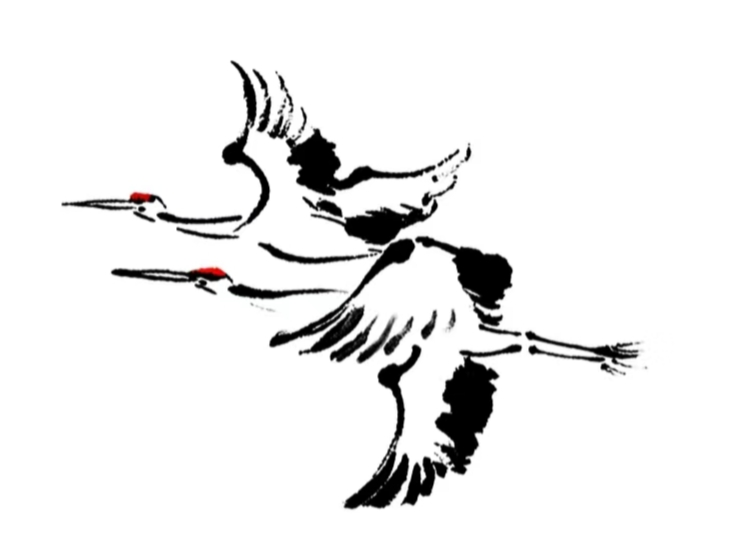 --- 金 榜 通 关 ---
【基础知识】
一、 重点字词
浩瀚（hàn）   上溯（sù）    	陶冶（yě）
睿智（ruì）				卑鄙（bēi bǐ）    嗜好（shì）
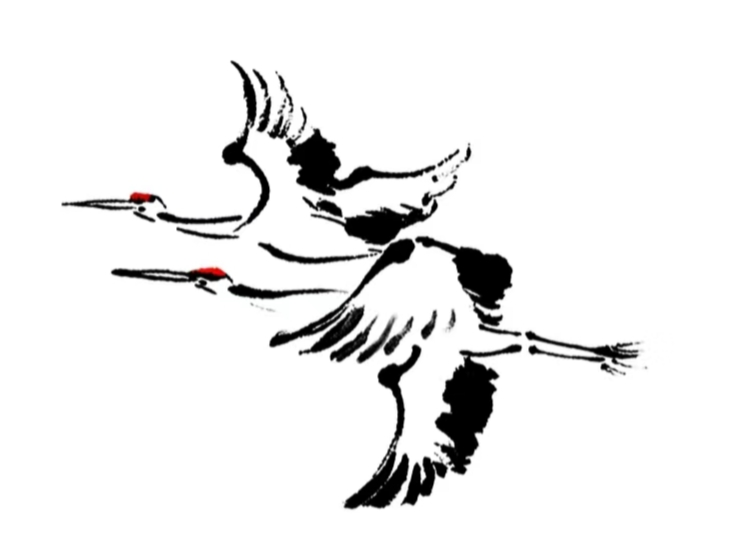 --- 金 榜 通 关 ---
【基础知识】
二、 解释词语
PLEASE ADD YOUR  TITLE  HERE
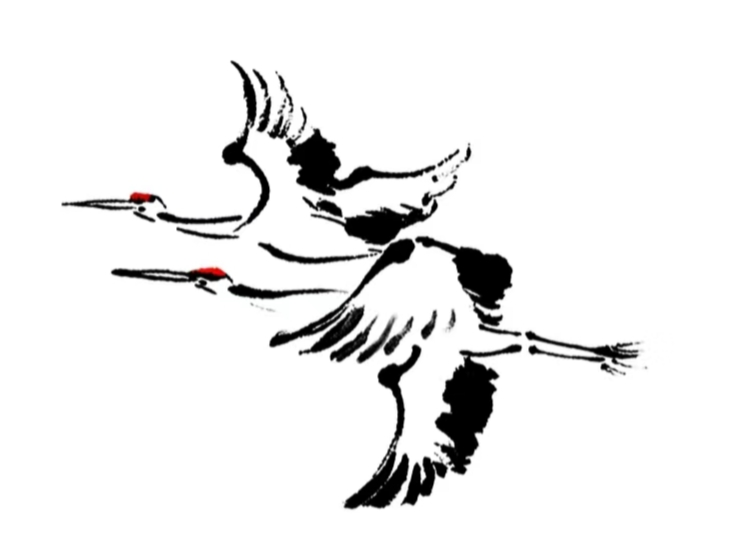 --- 金 榜 通 关 ---
【课文解读】
1. 文章概述
本文的标题开门见山地揭示了文章主旨，即文章的中心论点。然后，文章围绕这一中心论点，逐步展开，分别从三个分论点，层层论证，最终得出了“读书人是幸福人”的结论。
PLEASE ADD YOUR  TITLE  HERE
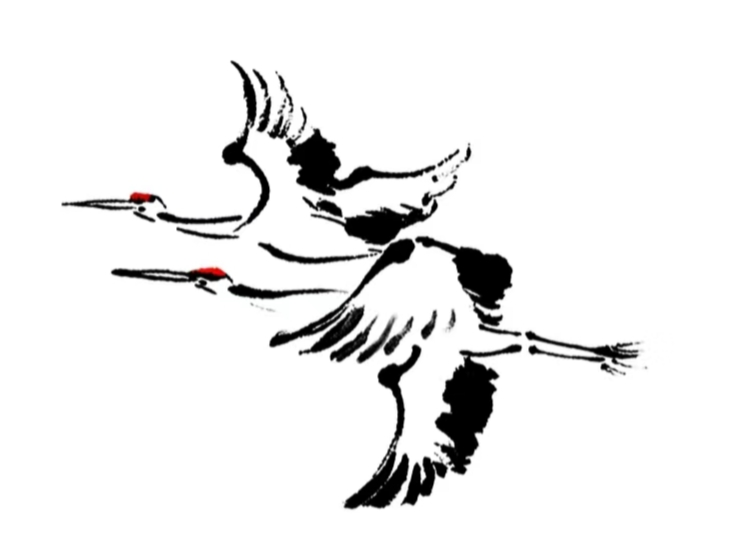 --- 金 榜 通 关 ---
【课文解读】
2. 写作特点
（1）夹叙夹议；
（2）文笔优美；
（3）用词精准。
PLEASE ADD YOUR  TITLE  HERE
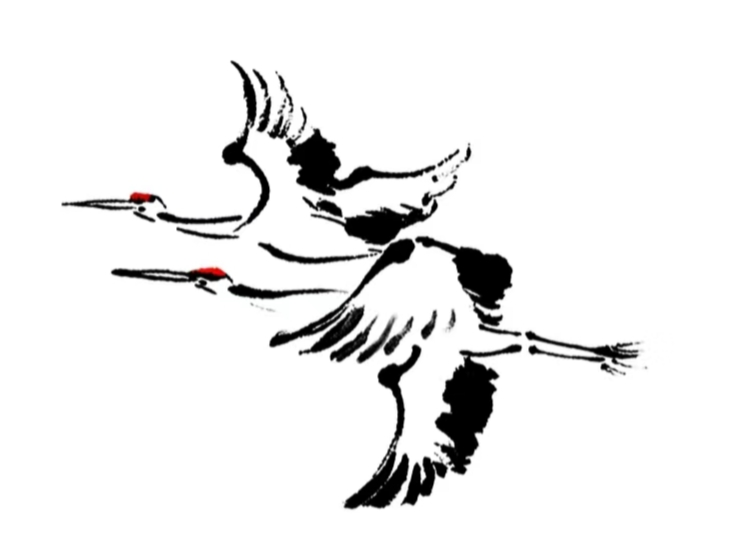 --- 金 榜 通 关 ---
【课后习题】
1. 下列字词的注音完全正确的一项是（      ）
A. 浩瀚（hàn） 	上溯（sù）		 睿智（ruì） 		嗜好（shì） 
B. 陶冶（yě） 		卑鄙（bì） 		 奸诈（zhà） 		加惠（huì）
C. 饱览（lǎn） 		厌恶（è） 		 补偿（chánɡ） 	丧失（sànɡ） 
D. 拥有（yōnɡ） 	欣悦（yuè）	 执着（zhú）		 超乎（hū）
A
【解析】B项应为卑鄙（bǐ）；C项应为厌恶（wù）；D项应为执着（zhuó）。
PLEASE ADD YOUR  TITLE  HERE
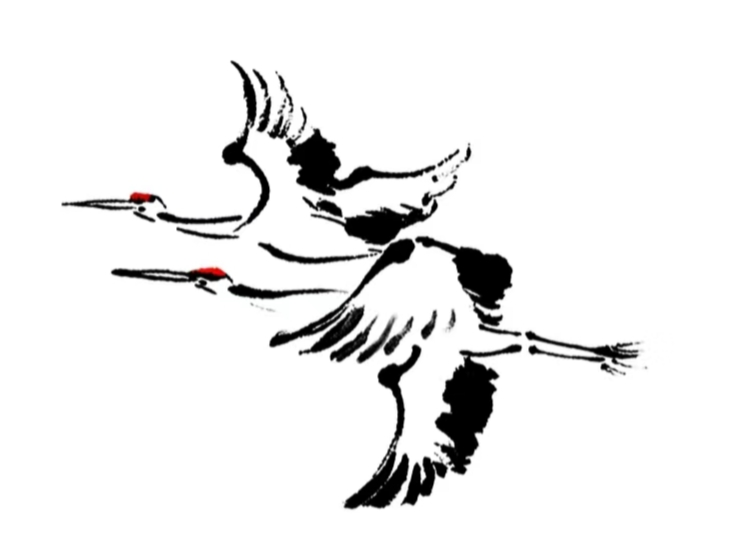 --- 金 榜 通 关 ---
【课后习题】
2. 本文的中心论点是（      ）
A. 读书人是幸福人。 
B. 现实的世界是人人都有的，而后一个世界却为读书人所独有。
C. 具有阅读能力的人，无形间获得了超越有限生命的无限可能性。
D. 读书加惠于人们的不仅是知识的增广，还在于精神的感化与陶冶。
A
【解析】B、C、D项是分论点。A项是中心论点。
PLEASE ADD YOUR  TITLE  HERE
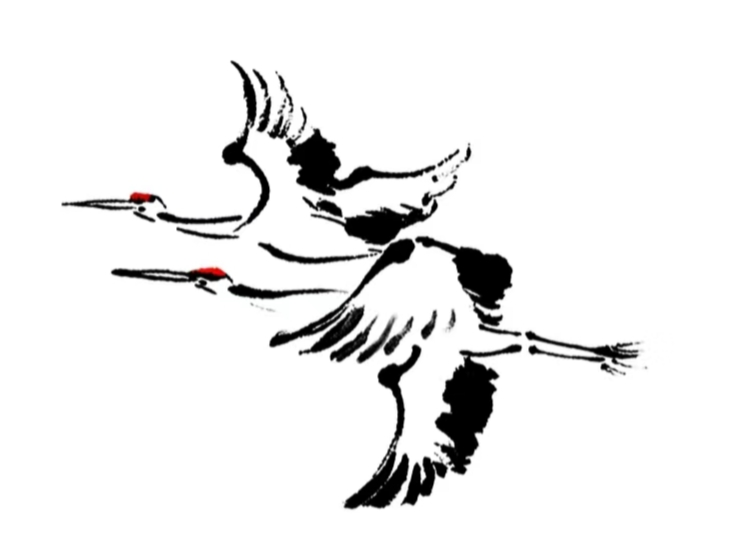 --- 金 榜 通 关 ---
【课后习题】
3. 依次填入下列句子中横线上的词语，正确的一项是（      ）
     一个人的一生，只能经历自己拥有的那一份__________，那一份__________，也许再加上他亲自闻知的那一些关于自身以外的__________和__________。
A. 欣悦 	苦痛 	经验 	经历 			B. 喜悦	苦难 	经历 	经验
C. 欣悦 	苦难 	经历 	经验 			D. 喜悦	苦痛 	经验 	经历
C
【解析】“欣悦”指欣喜、欢悦。“喜悦”指愉快高兴。“苦痛”指痛苦。“苦难”指痛苦和灾难。“经历”指亲身见过、做过或遭受过（的事）。“经验”指通过实践得来的知识或技能。
PLEASE ADD YOUR  TITLE  HERE
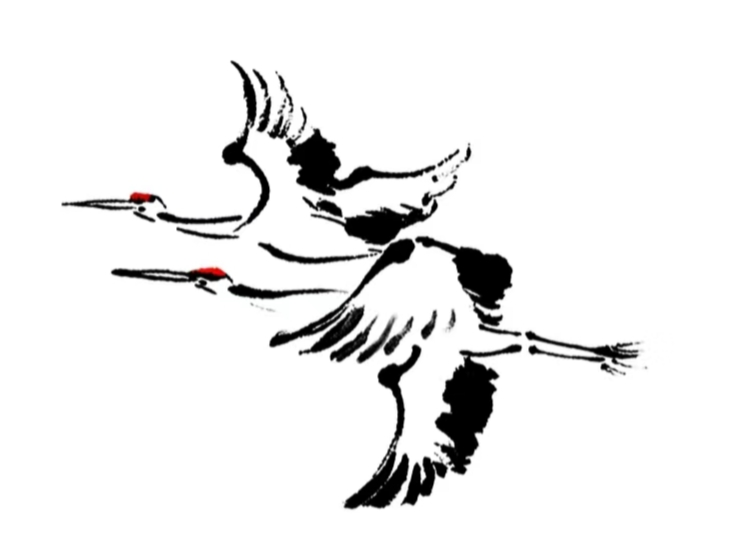 --- 金 榜 通 关 ---
【课后习题】
4. 文章采用的论证结构是（      ）
A. 总—分—总 			B. 分—总 
C. 总—分 				D. 总—分—总—分
A
【解析】B、C、D三项为干扰项。
PLEASE ADD YOUR  TITLE  HERE
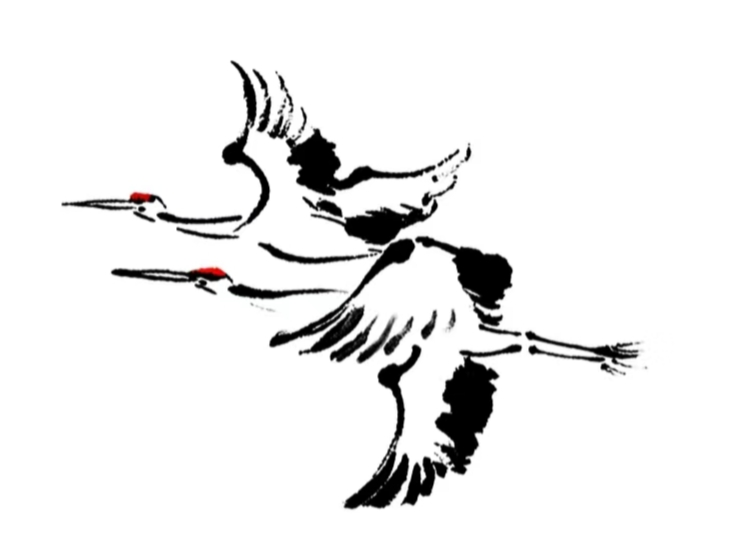 --- 金 榜 通 关 ---
【课后习题】
5. 文中“人们从《论语》中学得智慧的思考，从《史记》中学得严肃的历史精神，从《正气歌》中学得人格的刚烈，从马克思学得人世的激情，从鲁迅学得批判精神，从列夫·托尔斯泰学得道德的执着”一句运用的修辞方法是___________。

6. 根据原文内容，分析“阅读究竟给人带来了什么”。
____________________________________________________________________________________________________________________________
排比
①能多识草木鱼虫之名；②可以上溯远古下及未来；③阅读能使人进入不同时空的诸多他人的世界。
PLEASE ADD YOUR  TITLE  HERE
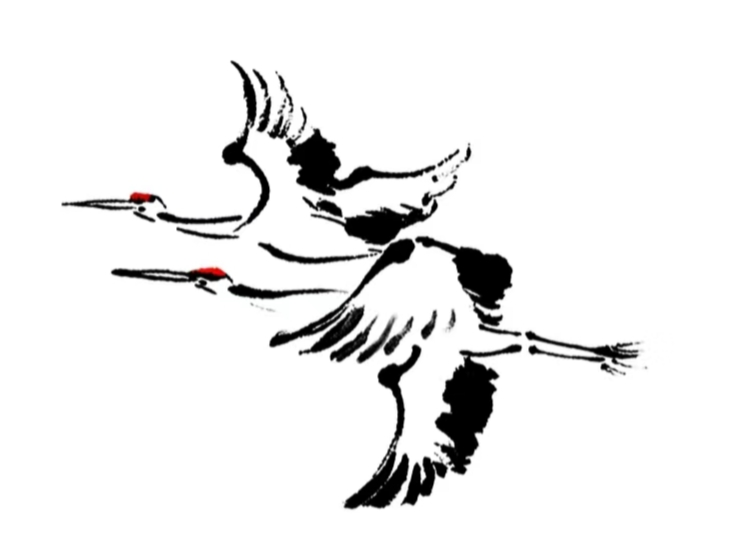 --- 金 榜 通 关 ---
中外文学作品选读
（三）青蒿素：人类征服疾病的一小步
原 文
非常荣幸在这里接受今年的拉斯克临床医学研究奖——这一生物医学领域最负盛名的奖项，衷心感谢评委会对我在发现青蒿素及其治疗疟疾的功效等方面贡献的肯定。
我在童年的时候，曾目睹民间中草药治病救人的事例。那时候，我完全没有想到，我的生命会和这些神奇的中草药紧密地联系在一起；我也从没梦想过有今天这样的隆重时刻，我的研究被国际科学界称颂。
PLEASE ADD YOUR  TITLE  HERE
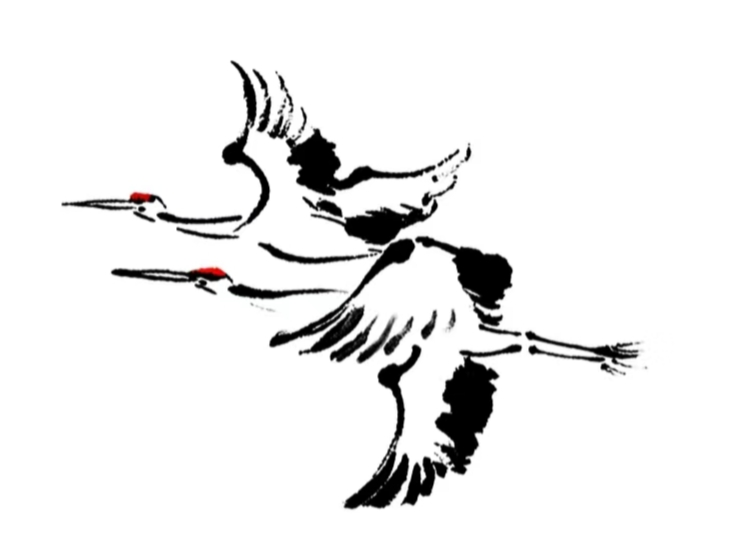 --- 金 榜 通 关 ---
1955年，我从北京医学院药学系毕业，在卫生部中医研究院中药研究所开始了富有意义的工作，特别是在全脱产学习中国传统医学的那两年半中，我对中草药从好奇转化为热衷。那两年半的训练，使我发现了中医药学的丰富宝藏，领悟了中国传统哲学有关人体和宇宙的精妙思想。在中医药学和现代医药科学紧密结合的原则下，我的团队运用现代科学和技术，继承了中医药学的精髓，成功地从青蒿中发现并提取出青蒿素。
PLEASE ADD YOUR  TITLE  HERE
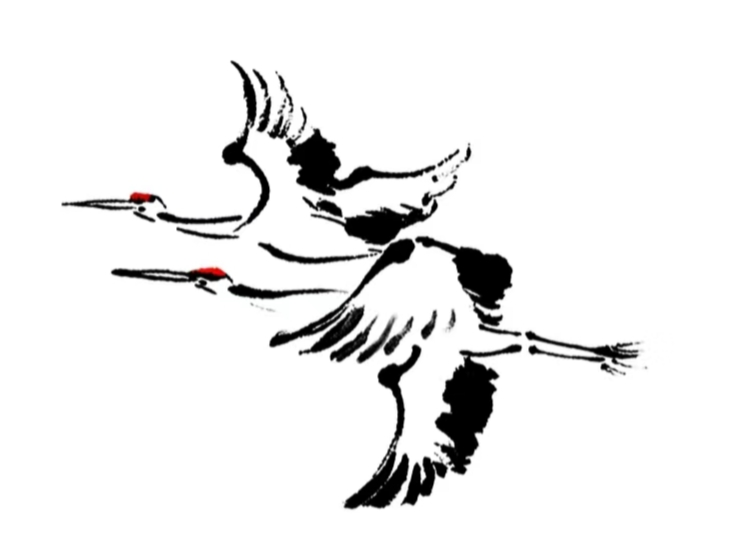 --- 金 榜 通 关 ---
奎宁的发现，很大程度上得益于秘鲁历史上对金鸡纳树的利用；青蒿素的发现，则是中医药学赠予人类的瑰宝。在研究最困难、最关键的时刻，我从传统中医文献中获得新的灵感和启示。青蒿素的发现是人类征服疾病进程中的一小步，基于青蒿素的联合疗法（ACT）已成为世界卫生组织推荐的一线抗疟方案，对此我深感鼓舞和欣慰。为此，我也衷心感谢为青蒿素发现和应用作出诸多贡献的中国同事们和国际友人们。长久以来，中医药服务于中国和亚洲人民，毫无疑问，对传统医药的继续探索，会给这个世界带来更多的良药。我呼吁大力加强国际合作，推动对中医以及其他传统医学的研究，使之最大程度地造福人类。
PLEASE ADD YOUR  TITLE  HERE
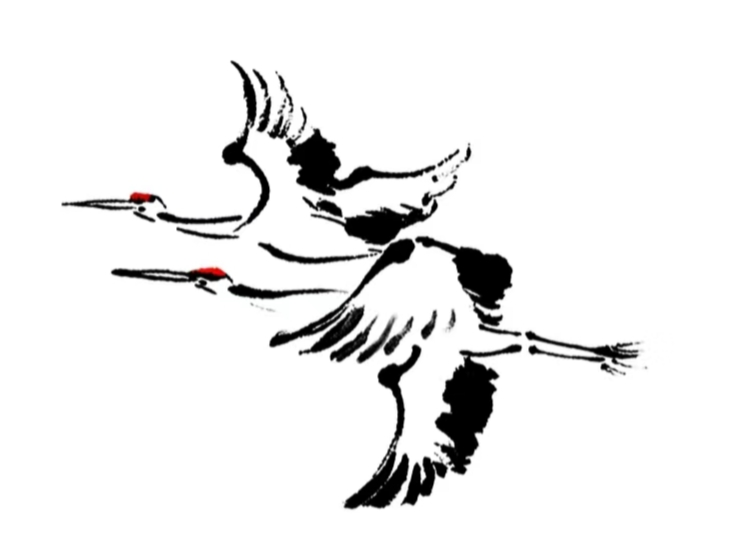 --- 金 榜 通 关 ---
发现青蒿素的抗疟疗效
疟疾威胁人类健康长达数千年。20世纪50年代，由于疟原虫抗药性的出现，疟疾重新开始肆虐，消灭疟疾的国际努力遭受重挫。1967年，中国政府启动“523”项目来抗击疟疾。1969年，中医研究院任命我领导抗疟药研究工作。我带领由植物化学和药理学专业研究者组成的团队，开始从中草药中寻找并提取可能具有抗疟疗效的成分。
在第一阶段，我收集了2 000余个方药，挑选出可能具有抗疟作用的640个，从其中的200个方药中提取了380余种提取物，在小白鼠身上测试抗疟效果，然而进展甚微。
PLEASE ADD YOUR  TITLE  HERE
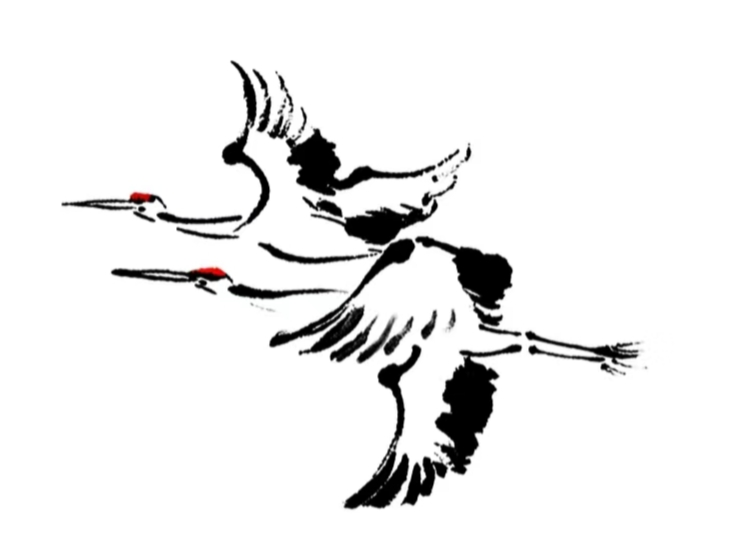 --- 金 榜 通 关 ---
研究的转折点出现在青蒿上，其提取物显示有一定的抗疟效果，然而，实验结果很难重复，而且似乎与文献记录相悖。
为了寻求答案，我们查阅了大量的文献。最早提到青蒿治疗疟疾的记录，出现在东晋葛洪所著的《肘后备急方》中，书中有这样的话：
      又方，青高一握，以水二升渍，绞取汁，尽服之。
这句话让我深受启发：我们使用通常的加热提取方式，也许恰恰破坏了青蒿的活性成分。因此考虑改为低温提取，以保存其抗疟有效成分。改变提取方式后，抗疟效果果然大幅度提升！
我们随后将青蒿提取物分为酸性和中性两大部分。在1971年10月4日，我们成功得到了安全性高的中性提取物，并获得对感染疟疾的小白鼠和猴子百分之百的抗疟药效！我们终于找到了发现青蒿抗疟疗效的突破口！
PLEASE ADD YOUR  TITLE  HERE
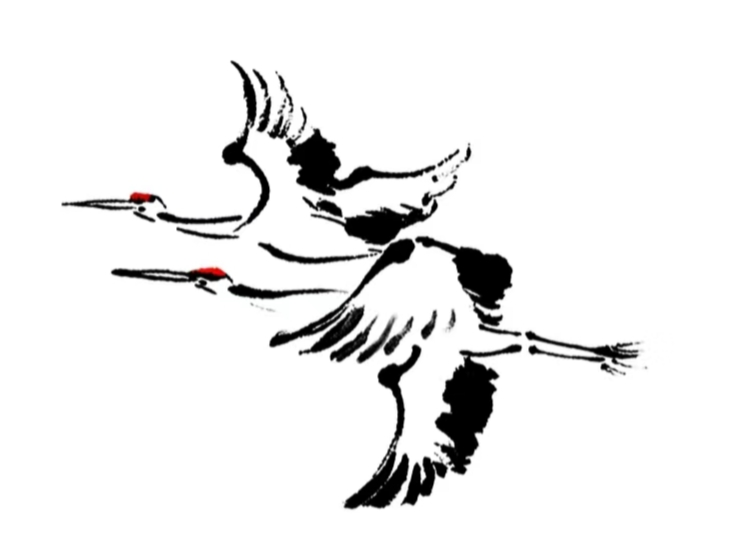 --- 金 榜 通 关 ---
从分子到药物
在20世纪70年代的历史环境下，新药的临床试验很难开展。为了战胜疟疾，我和我的同事勇敢地做志愿者，第一批尝试青蒿提取物，以确认其对人体的安全性。随后，我们赴海南对疟疾病人进行临床治疗，结果振奋人心：病人症状迅速消失！
受临床疗效的鼓舞，我们转向分离提纯，得到了抗疟的有效成分，于1972年11月8日，终于找到了这个熔点在156～157℃的无色晶体——C15H22O5。后来我们将其命名为“青蒿素”。
青蒿素的发现，是我们研究进展的第一步。我们随即转向第二步：将这个天然分子变为药物。
PLEASE ADD YOUR  TITLE  HERE
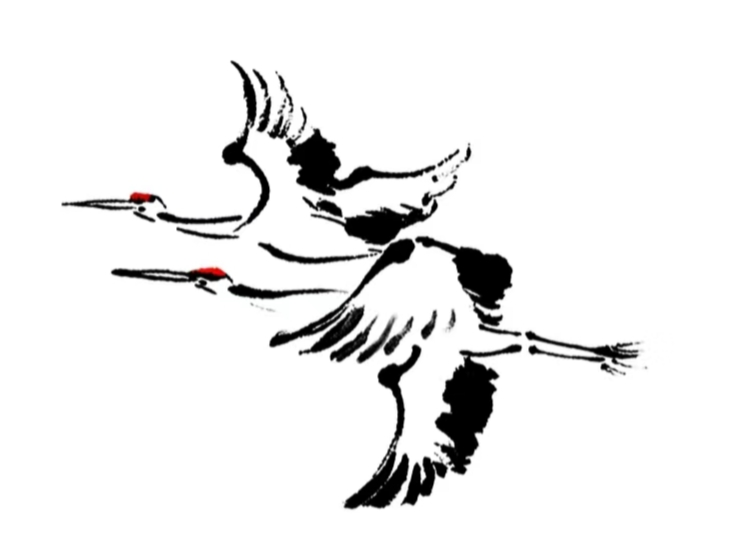 --- 金 榜 通 关 ---
在这个过程中，我们发现生长在北方的青蒿的青蒿素含量比较低，药物生产需要青蒿素含量高的青蒿，“523”项目的大团队成员在四川找到了含量高的青蒿。
1973年秋，我们在海南疟疾疫区试用青蒿素胶囊，取得了明确的疗效。这样，我们终于打开了开发新抗疟药物的大门。
影响世界
在中国科学院生物物理研究所等单位的协作下，我们确定了青蒿素分子的立体结构，1977年在《科学通报》发表，并迅速被《化学文摘》收录。1979年，国家科学技术委员会授予我们“国家发明奖”，表彰青蒿素的发现。
PLEASE ADD YOUR  TITLE  HERE
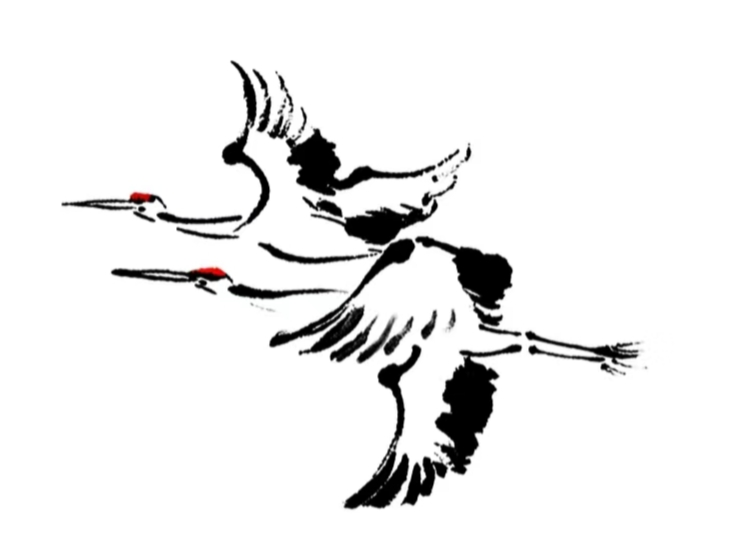 --- 金 榜 通 关 ---
在1981年，联合国开发计划署、世界银行以及世界卫生组织赞助的疟疾化疗科学工作组第四次会议在北京召开。在这个会议上，我国关于青蒿素及其抗疟性的几个报告引起强烈反响。作为这个会议的第一个发言人，我作了题为《青蒿素的化学研究》的报告，随后这一报告在1982年公开发表。青蒿素的发现及其疗效开始引起世界关注。1986年，青蒿素成为我国新药审批办法实施以来的第一个一类新药。
发展与超越
青蒿素与以往的抗疟药物相比，在化学结构和作用特点上有明显的差异。我们在研究评价的时候发现，比之青蒿素，双氢青蒿素的疗效提高近十倍。更重要的是，用双氢青蒿素治疗的病人复发率很低。在分子中引入羟基，也给发展新的青蒿素衍生物创造了更多的机会。
PLEASE ADD YOUR  TITLE  HERE
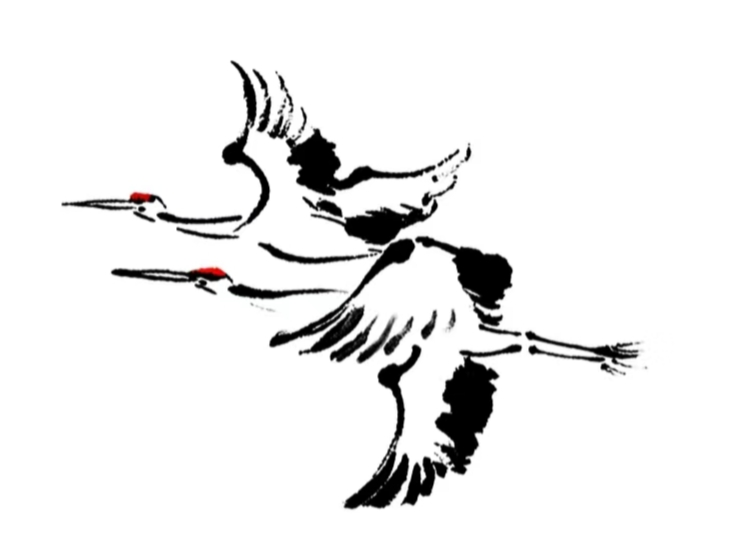 --- 金 榜 通 关 ---
我们团队后来将双氢青蒿素发展成新的药物。在过去十年，我们也尝试用青蒿素和双氢青蒿素治疗其他的疾病。《青蒿及青蒿素类药物》一书于2009年出版，这本书记录了青蒿素发现的历史及我们在研究进程中所学到的知识。   
2002年，世界卫生组织推荐采用青蒿素作为一线药物治疗疟疾。如今，青蒿素联合疗法在全世界广泛应用，这一疗法极大地减轻了疟疾的症状，拯救了许多人的生命，特别是非洲孩子们的生命。
PLEASE ADD YOUR  TITLE  HERE
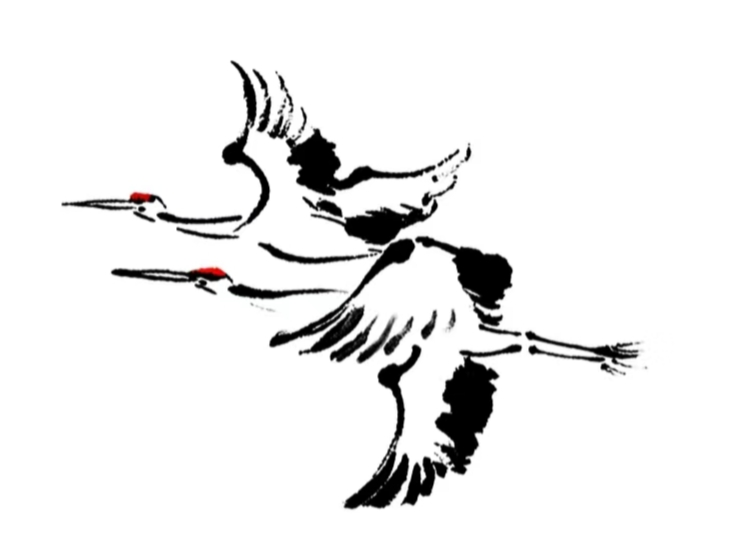 --- 金 榜 通 关 ---
中医药学的贡献
青蒿素是中医药学给予人类的一份珍贵礼物。和植物化学的其他发现在药物开发中的应用相比，从青蒿提取物到青蒿素的研发历程相当快速，然而，这绝不是中医药智慧的唯一果实。中国的基础和临床研究还发现，具有悠久应用历史的中药砒霜，用于治疗白血病颇具疗效，已经成为治疗白血病的重要选择。对治疗失忆有效的石杉碱甲，也是从中草药“千层塔”中提取的，是我国用于治疗老年性精神障碍的一种临床用药。
PLEASE ADD YOUR  TITLE  HERE
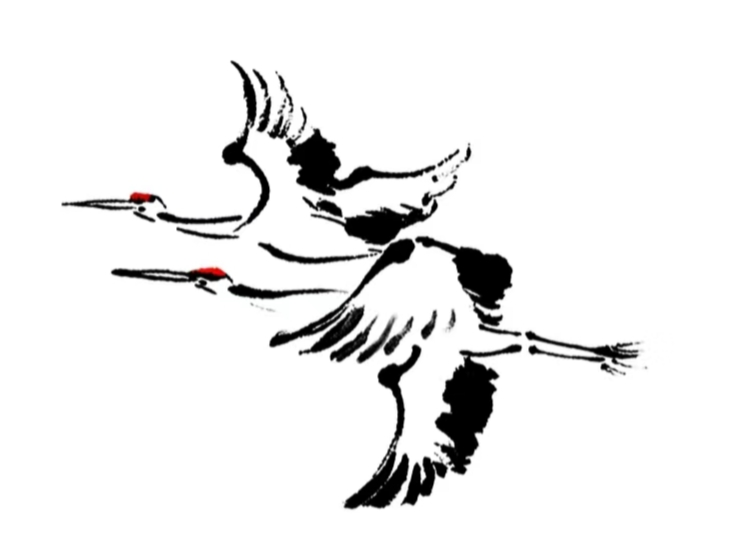 --- 金 榜 通 关 ---
然而，单一药物治疗某一特定疾病的现象在中医实践中非常少见，复方用药才是中医几千年来的主要用药形式。通常，中医师按中医理论和方法诊断病人症候，对症开出由多种中药按君臣佐使组成的处方，并随着病情的发展和症候的变化，随时调整处方的药味和剂量，以达到良好的疗效。这样的辨证施治疗法和有效方药的积累对中华民族的繁衍昌盛作出了积极贡献。我们从中药青蒿研发出抗疟药物青蒿素，仅是发掘中医药宝库的努力之一。
心血管疾病的治疗也受益于中医药学。中医的一个治则是活血化瘀，这一治则也适用于冠心病的术后维护。中药提取的芍药苷等被用于防止经皮冠状动脉介入治疗后的血管再狭窄，临床显示再狭窄率大幅降低。还有许多其他证据支持中医活血化瘀的临床疗效。
PLEASE ADD YOUR  TITLE  HERE
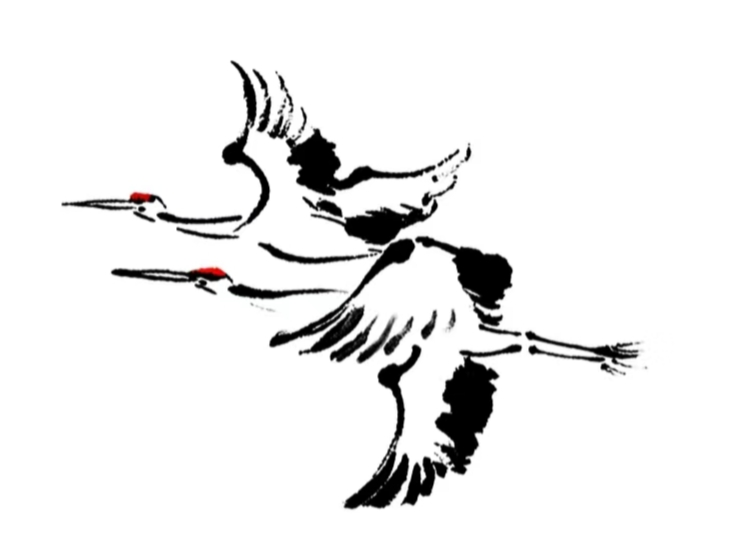 --- 金 榜 通 关 ---
和心脑血管疾病相关的一个新领域也正在发展，即所谓的生物力药理学，旨在将中药的药效和血流的生物力学影响相结合，用于防病治病。实验研究表明，保健运动可提高血流剪应力，再联合使用某些活血中药，可以减少动脉粥样硬化的形成。
这里所举中医药对人类健康的贡献，不过沧海一粟。我的梦想是：在同威胁人类健康与生命的疾病的斗争中，中医药学进一步发挥威力，为维护世界人民的健康与福祉作出新贡献！
（选自屠呦呦《青蒿素：人类征服疾病的一小步》）
PLEASE ADD YOUR  TITLE  HERE
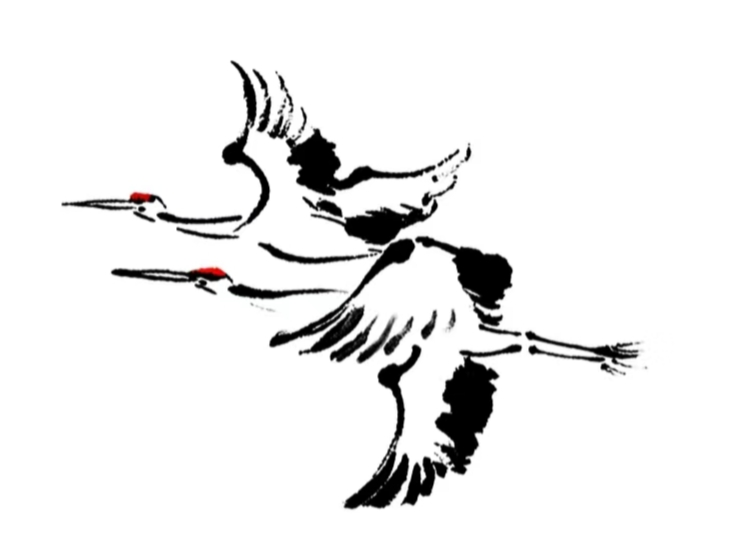 --- 金 榜 通 关 ---
【基础知识】
一、 重点字词
疟疾（nüè ji） 	精髓（suǐ） 			奎宁（kuí nínɡ） 
青蒿素（hāo） 	赠予（zènɡ yǔ） 	瑰宝（ɡuī） 
衷心（zhōng）	相悖（bèi） 			胶囊（náng） 
羟基（qiǎnɡ） 	砒霜（pī）				繁衍（yǎn）
化瘀（yū） 			芍药苷（ɡān） 		福祉（zhǐ）
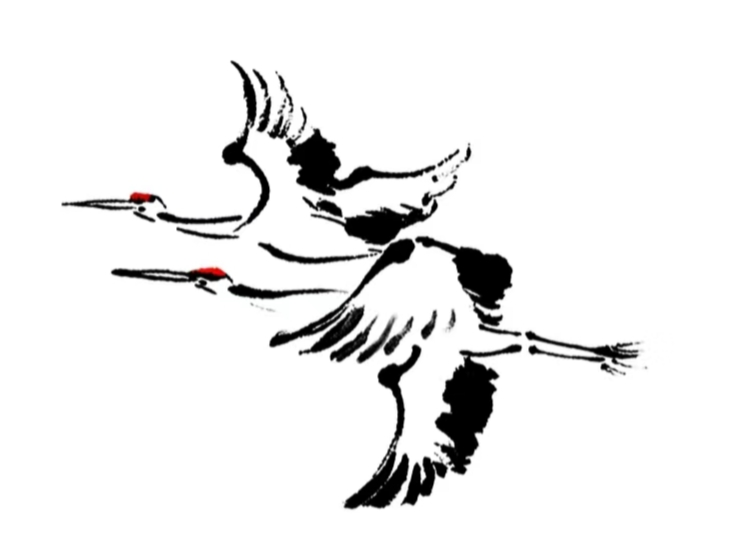 --- 金 榜 通 关 ---
【基础知识】
二、 解释词语
PLEASE ADD YOUR  TITLE  HERE
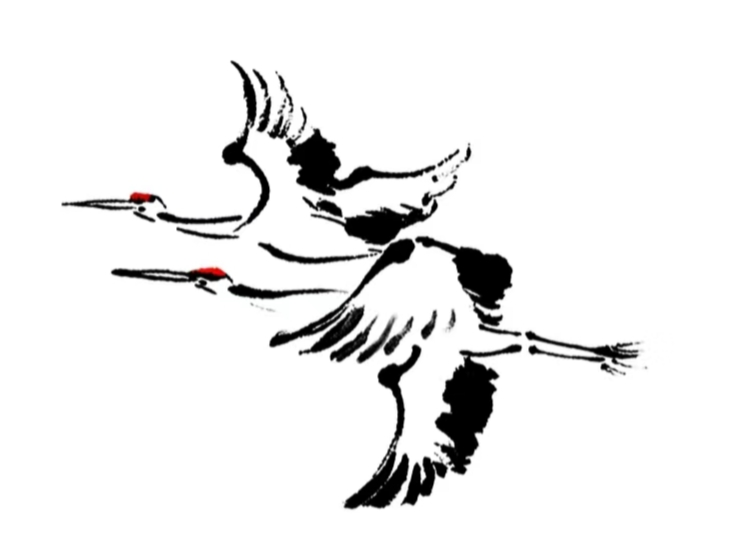 --- 金 榜 通 关 ---
【基础知识】
二、 解释词语
PLEASE ADD YOUR  TITLE  HERE
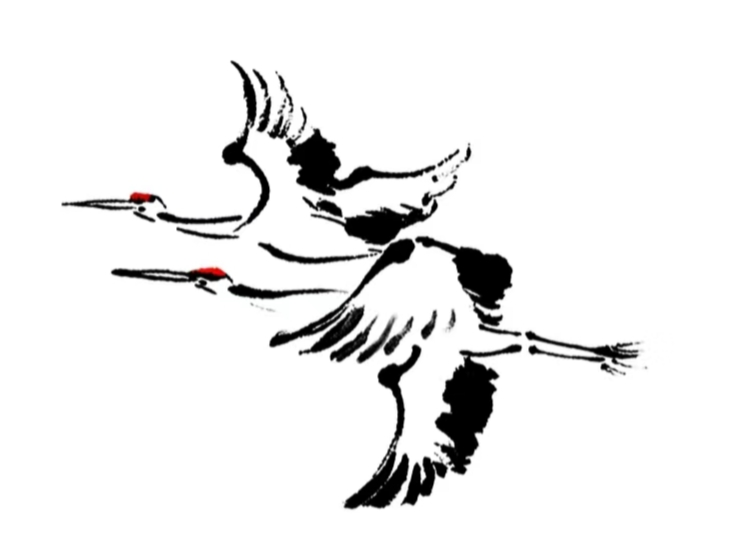 --- 金 榜 通 关 ---
【课文解读】
1. 文章概述
本文主要讲述了屠呦呦对青蒿素发现的历史回顾以及对中国医学的评价。本文作为演讲稿，层次清晰，脉络分明，在开篇综述部分，阐明了继承中医药精髓，提取出了青蒿素，同时呼吁加强国际合作，推动中医等的研究，最大程度地造福人类。然后从五个角度进行了精彩的演讲，表明了中医药对人类健康的贡献。
PLEASE ADD YOUR  TITLE  HERE
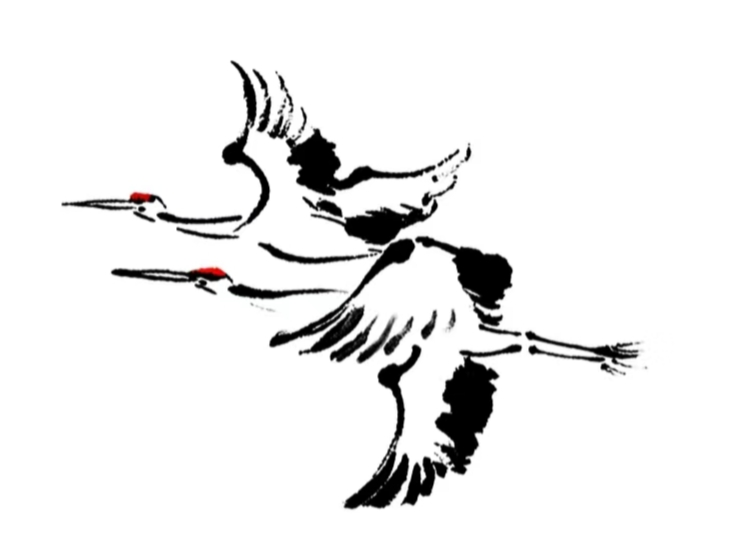 --- 金 榜 通 关 ---
【课文解读】
2. 写作特点
（1）结构严谨，思路清晰。本文作为一篇演讲稿，分为总述以及发现青蒿素的抗疟疗效、从分子到药物、影响世界、发展与超越、中医药学的贡献等六部分。在阐述青蒿素的发现过程时，按照时间线索叙述。整篇文章思路清晰，结构严谨。
（2）语言朴实准确。作为一名科学家，屠呦呦具有朴实无华的品质。这篇演讲稿“文如其人”，语言朴实、通俗易懂，同时在表达上也非常严谨准确。另外，作者还运用了大量的数字，增强了说明的准确性。
PLEASE ADD YOUR  TITLE  HERE
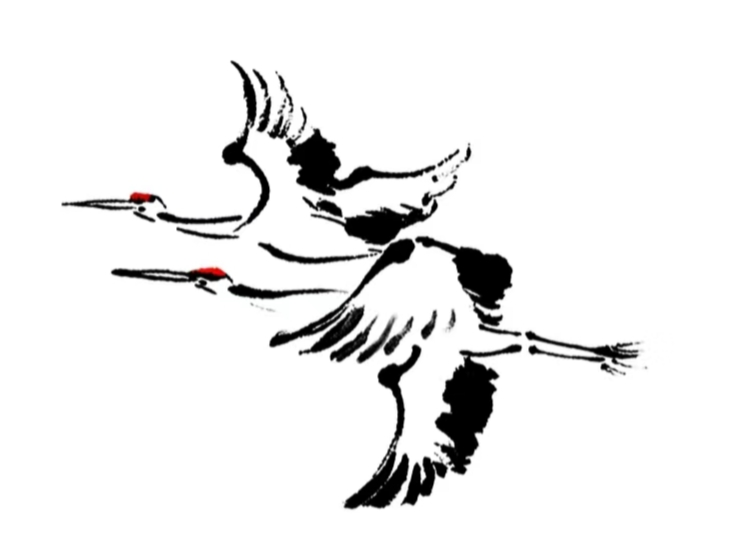 --- 金 榜 通 关 ---
【课后习题】
1. 下列字词注音不完全正确的一项是（      ）
A. 疟疾（nüè ji） 		肆虐（nüè） 		相悖（bèi）			 浸湿（jìn）
B. 污渍（zì） 			羟基（qiǎnɡ） 		精髓（suǐ） 		芍药苷（ɡān）
C. 奎宁（kuí nínɡ） 	福祉（zhǐ） 		砒霜（pī） 			化瘀（yū）
D. 瑰宝（ɡuì） 		青蒿素（hāo） 		赠予（zèng） 		衍生（yán）
D
【解析】D项应为瑰（ɡuī）宝；衍（yǎn）生。
PLEASE ADD YOUR  TITLE  HERE
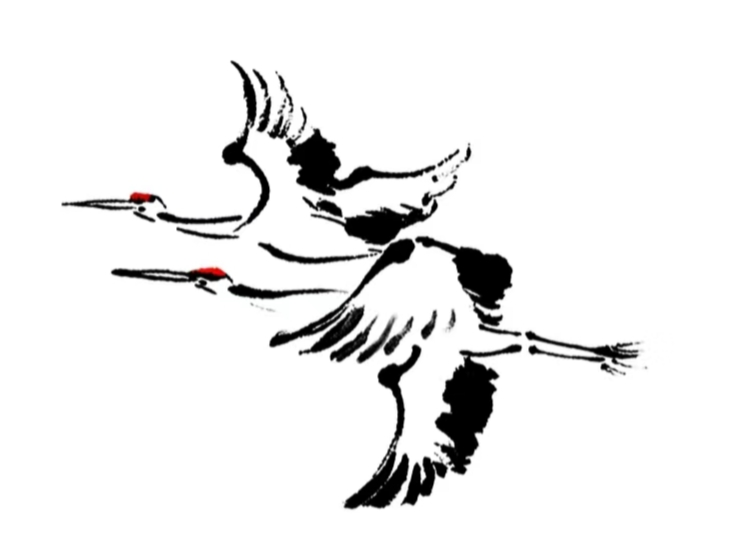 --- 金 榜 通 关 ---
【课后习题】
2. 本文的结构是（      ）
A. 总—分—总 				B. 分—总 
C. 总—分 					D. 分—分—总
A
【解析】先总写发现、提取青蒿素的过程，再具体写研究工作的过程，最后总括中医药学的贡献。
PLEASE ADD YOUR  TITLE  HERE
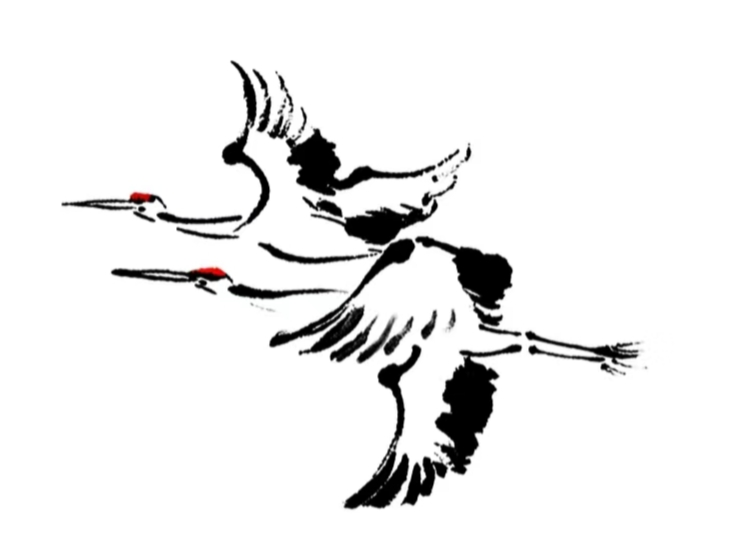 --- 金 榜 通 关 ---
【课后习题】
D
3. 对文中设立多个小标题的作用分析不正确的一项是（      ）
A. 体现文章脉络。						 B. 体现内在联系。
C. 显示作者独特的视角和立意。 		 D. 体现文笔的优美。
【解析】D项是干扰项。
PLEASE ADD YOUR  TITLE  HERE
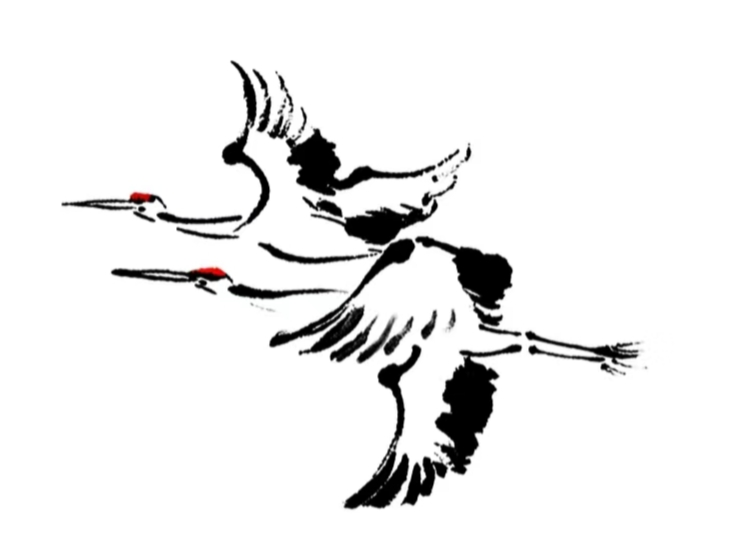 --- 金 榜 通 关 ---
【课后习题】
4. “青蒿素的发现，则是中医药学赠予人类的瑰宝”一句运用的修辞方法是__________。




5. 屠呦呦研发成功青蒿素的客观因素有哪些？
______________________________________________________________
拟人
【解析】“赠予”一词赋予了事物以人的神态和动作。
①团队通力合作；②医学文化深厚，文献丰富；③国家提供研究平台。
PLEASE ADD YOUR  TITLE  HERE
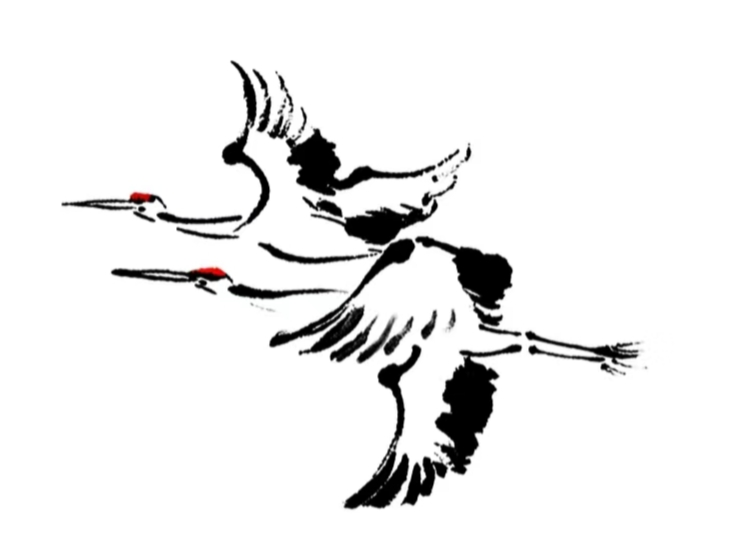 --- 金 榜 通 关 ---
中外文学作品选读
（四）金大力
原 文
金大力想必是有个大名的，但大家都叫他金大力，当面也这样叫。为什么叫他金大力，已经无从查考。他姓金，块头倒是很大。他家放剩饭的淘箩，年下腌制的风鱼咸肉，都挂得很高，别人够不着，他一伸手就能取下来，不用使竹竿叉棍去挑，也不用垫一张凳子。身大力不亏，但是他是不是有很大的力气，没法证明。关于他的大力，没有什么传说的故事。他没有表演过一次，也没有人和他较量过。他这人是不会当众表演，更不会和任何人较量的。因此，大力只是想当然耳。是不是和戏里的金大力有什么关系呢？
PLEASE ADD YOUR  TITLE  HERE
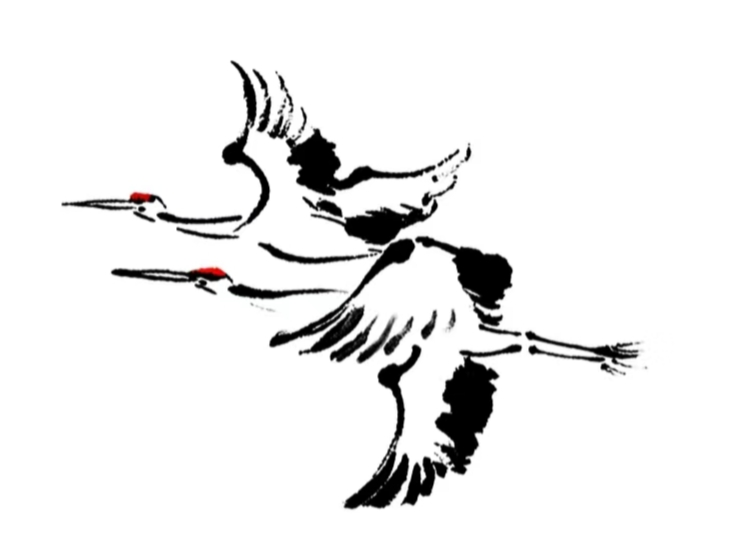 --- 金 榜 通 关 ---
也说不定。也许有。他很老实，也没有什么本事，这一点倒和戏里的金大力有点像。戏里的金大力只是个傻大个儿，哪次打架都有他，有黄天霸就有他，但哪回他也没有打得很出色。人们在提起金大力时，并不和戏台上那个戴着红缨帽或盘着一条大辫子，拿着一根可笑的武器——一根红漆的木棍的那个金大力的形象联系起来。这个金大力和那个金大力不大相干。这个金大力只是一个块头很大的，家里开着一爿茶水炉子，本人是个瓦匠头儿的老实人。
他怎么会当了瓦匠头儿呢？
PLEASE ADD YOUR  TITLE  HERE
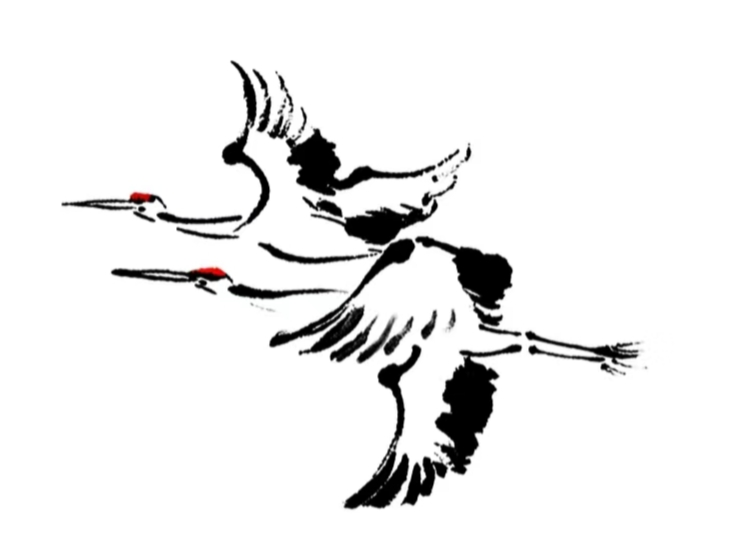 --- 金 榜 通 关 ---
按说，瓦匠里当头儿的，得要年高望重，手艺好，有两手绝活，能压众，有口才，会讲话，能应付场面，还得有个好人缘儿。前面几条，金大力都不沾。金大力是个很不够格的瓦匠，他的手艺比一个刚刚学徒的小工强不了多少，什么活也拿不起来。一般老师傅会做的活，不用说相地定基，估工算料，砌墙时挂线，布瓦时堆瓦脊两边翘起的山尖，用一把瓦刀舀起半桶青灰在瓦脊正中塑出花开四面的浮雕……这些他统统不会，他连砌墙都砌不直！当了一辈子瓦匠，砌墙会砌出一个鼓肚子，真也是少有。他是一个瓦匠头儿，只能干一些小工活；和灰送料，传砖递瓦。这人拙于言词，一天说不了几句话，老是闷声不响，他不会说几句恭喜发财、大吉大利的应酬门面话讨主人家喜欢；也不会说几句夸赞奉承、道劳致谢的漂亮话叫同行高兴；更不会长篇大套地训教小工以显示一个头儿的身份。他说的只是几句实实在在的大实话，说话很慢，声音很低，跟他那副大骨架很不相符。只有一条，他倒是具备的：他有一个好人缘儿。不知道为什么，他的人缘儿会那么好。
PLEASE ADD YOUR  TITLE  HERE
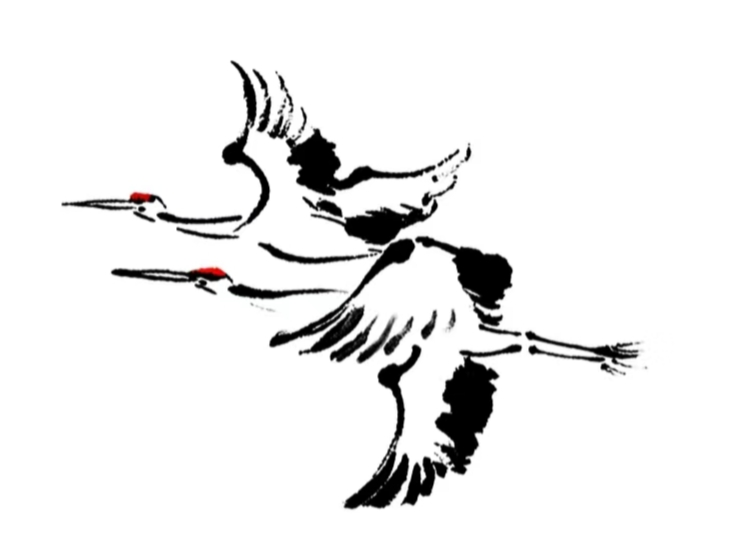 --- 金 榜 通 关 ---
这一带人家，凡有较大的泥工瓦活，都愿意找他。一般的零活，比如检个漏，修补一下被雨水冲坍的山墙，这些，直接雇两个瓦匠来就行了，不必通过金大力。若是新建房屋，或翻盖旧房，就会把金大力叫来。金大力听明白了是一个多大的工程，就告辞出来。他算不来所需工料、完工日期，就去找有经验的同行商议。第二天，带了一个木匠头儿，一个瓦匠老师傅，拿着工料单子，向主人家据实复告。主人家点了头，他就去约人、备料。到窑上订砖、订瓦，到石灰行订石灰、麻刀、纸脚。他一辈子经手了数不清的砖瓦石灰，可是没有得过一手钱的好处。
PLEASE ADD YOUR  TITLE  HERE
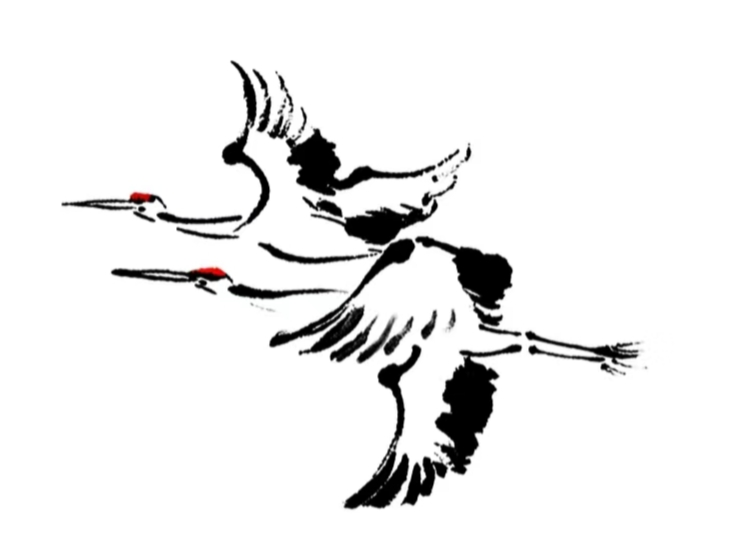 --- 金 榜 通 关 ---
这里兴建动工有许多风俗。先得“破土”。由金大力用铁锹挖起一小块土，铲得四方四正，用红纸包好，供在神像前面。——这一方土要到完工时才撤去。然后，主人家要请一桌酒。这桌酒有两点特别处，一是席面所用器皿都十分粗糙，红漆筷子，蓝花粗瓷大碗；二是，菜除了猪肉、豆腐外，必有一道泥鳅。这好像有一点是和泥瓦匠开玩笑，但瓦匠都不见怪，因为这是规矩。这桌酒，主人是不陪的，只是出来道一声“诸位多辛苦”，然后就委托金大力：“金师傅，你陪陪吧！”金大力就代替了主人，举起酒杯，喝下一口淡酒。这时木匠已经把房架立好，到了择定吉时的五更头，上了梁。梁柱上贴了一副大红对子：“登柱喜逢黄道日，上梁正遇紫微星”，两边各立了一面筛子，筛子里斜贴了大红斗方，斗方的四角写着“吉星高照”，金大力点起一挂鞭，泥瓦工程就开始了。
PLEASE ADD YOUR  TITLE  HERE
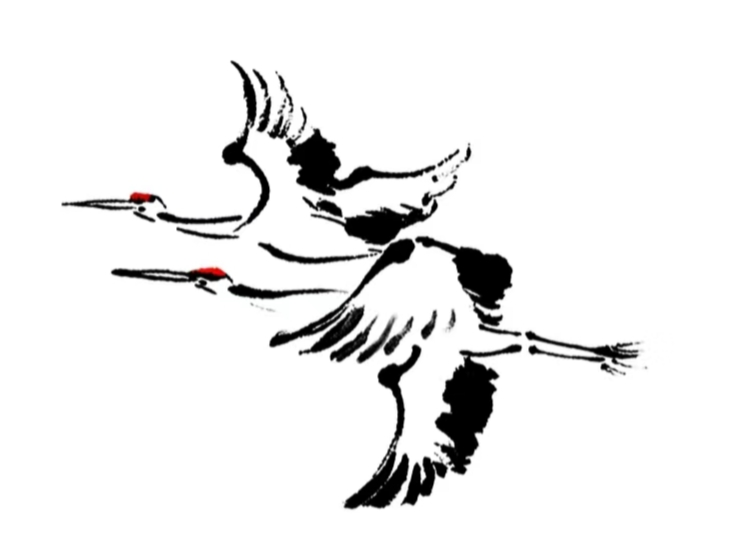 --- 金 榜 通 关 ---
每天，金大力都是头一个来，比别人要早半小时。来了，把孩子们搬下来搭桥、搭鸡窝玩的砖头捡回砖堆上去，把碍手碍脚的棍棍棒棒归置归置，清除“脚手”板子上昨天滴下的灰泥，把“脚手”往上提一提，捆“脚手”的麻绳紧一紧，扫扫地，然后，挑了两担水来，用铁锹、抓钩和青灰，——石灰里兑了锅烟——和黄泥。灰泥和好，伙计们也就来上工了。他是个瓦匠，上工时照例也在腰带里掖一把瓦刀，手里提着一个抿子。可是他的瓦刀抿子几乎随时都是干的。他一天使的家伙就是铁锹抓钩，他老是在和灰、和泥。他只能干这种小工活，也就甘心干小工活。他从来不想去露一手，去逞能卖嘴，指手画脚。到了半前晌和半后晌，伙计们照例要下来歇一会儿，金大力看看太阳，提起两把极大的紫砂壶就走。
PLEASE ADD YOUR  TITLE  HERE
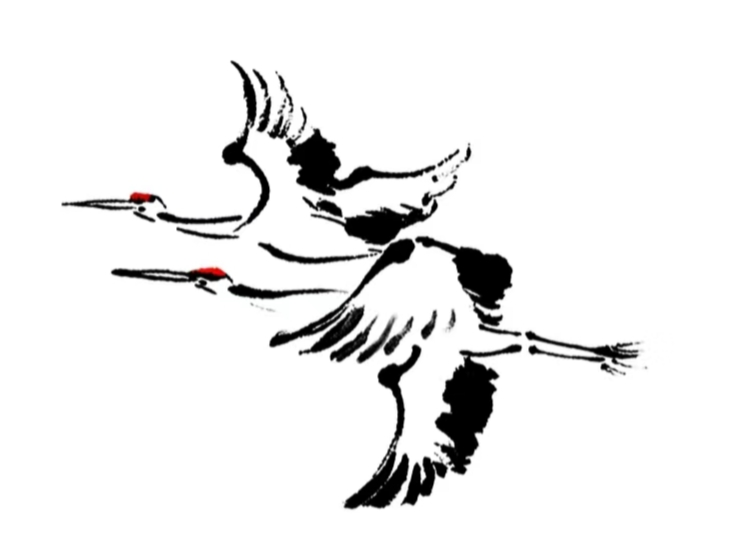 --- 金 榜 通 关 ---
在壶里摄了两大把茶叶梗子，到他自己家的茶水炉上，灌了两壶水，把茶水筛在大碗里，就抬头叫嚷：“哎，下来喝茶！”傍晚收工时，他总是最后一个走。他要各处看看，看看今天的进度、质量（他的手艺不高，这些都不是会看的），也看看有没有留下火星（木匠熬胶要点火，瓦匠里有抽烟的）。然后，解下腰带，从头到脚，抽打一遍。走到主人家窗下，扬声告别：“明儿见啦！晚上你们照看着点！”——“好嘞，我们会照看。明儿见，金师傅！”
金大力是个瓦匠头儿，可是拿的工钱很低，比一个小工多不了多少。同行师傅们过意不去，几次提出要给金头儿涨涨工钱。金大力说：“不。干什么活，拿什么钱。再说，我家里还开着一爿茶水炉子，我不比你们指身为业。这我就知足。”
PLEASE ADD YOUR  TITLE  HERE
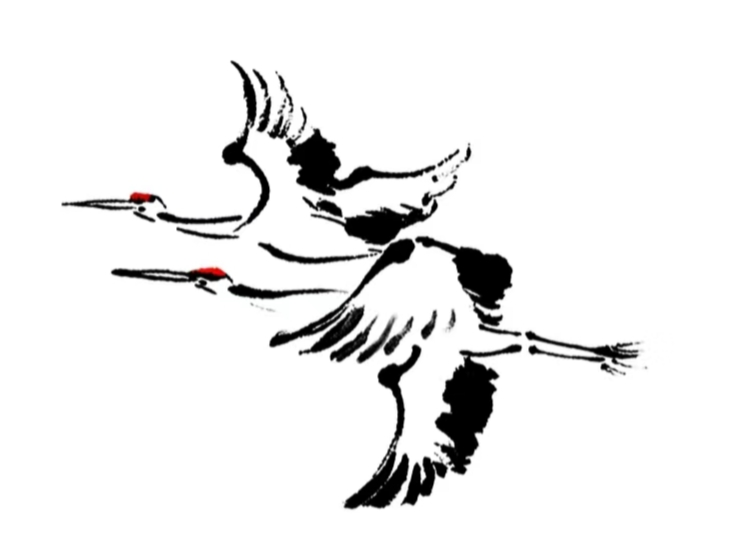 --- 金 榜 通 关 ---
金家茶炉子生意很好。一早、晌午、傍黑，来打开水的人很多，提着木     子的，提着洋铁壶、暖壶、茶壶的，川流不息。这一带店铺人家一般不烧开水，要用开水，多到茶炉子上去买，这比自己家烧方便。茶水炉子，是一个砖砌的长方形的台子，四角安四个很深很大的铁罐，当中有一个火口。这玩意，有的地方叫作“老虎灶”。烧的是稻糠。稻糠着得快，火力也猛。但这东西不经烧，要不断地往里续。烧火的是金大力的老婆。这是个很结实也很利索的女人。只见她用一个小铁簸箕，一簸箕一簸箕地往火口里倒糠。火光轰轰地一阵一阵往上冒，照得她满脸通红。半箩稻糠烧完，四个铁罐里的水就哗哗地开了，她就等着人来买水，一舀子一舀子往各种容器里倒。到罐里水快见底时，再烧。一天也不见她闲着（稻糠的灰堆在墙角，是很好的肥料，卖给乡下人垩田，一个月能卖不少钱。）
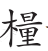 PLEASE ADD YOUR  TITLE  HERE
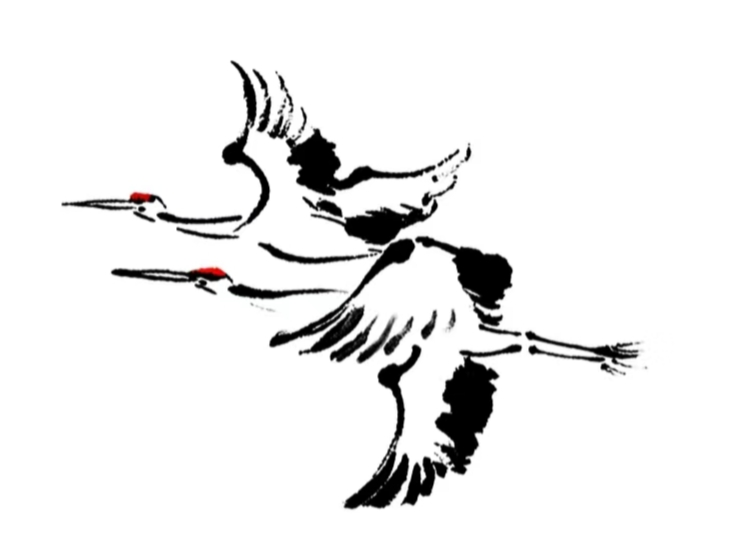 --- 金 榜 通 关 ---
茶炉子用水很多。金家茶炉的一半地方是三口大水缸。因为缸很深，一半埋在地里。一口缸容水八担，金家一天至少要用二十四担水。这二十四担水都是金大力挑的。有活时，他早晚挑；没活时（瓦匠不能每天有活）白天挑。因为经常挑水，总要撒泼出一些，金家茶炉一边的地总是湿漉漉的，铺地的砖发深黑色（另一边的砖地是浅黑色）。你要是路过金家茶炉子，常常可以看见金大力坐在一根搭在两只水桶的扁担上休息，好像随时就会站起身来去挑一担水。
金大力不变样，多少年都是那个样子。高大结实，沉默寡言。
不，他也老了。他的头发已经有了几根白的了，虽然还不大显，墨里藏针。
（选自汪曾祺《故乡人》）
PLEASE ADD YOUR  TITLE  HERE
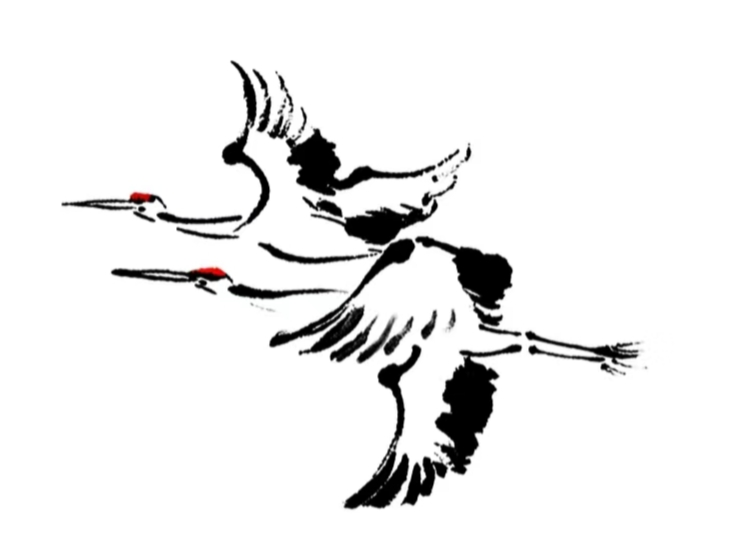 --- 金 榜 通 关 ---
【基础知识】
一、 重点字词
腌制（yān） 			一爿（pán）	  		瓦脊（jǐ）	  
砌墙（qì）				拙于言词（zhuō） 		冲坍（tān）	  
铁锹（qiāo）			掖（yè）						抿子（mǐn） 
逞能（chěnɡ）	 摄（shè）	  			簸箕（bò ji）
舀子（yǎo）
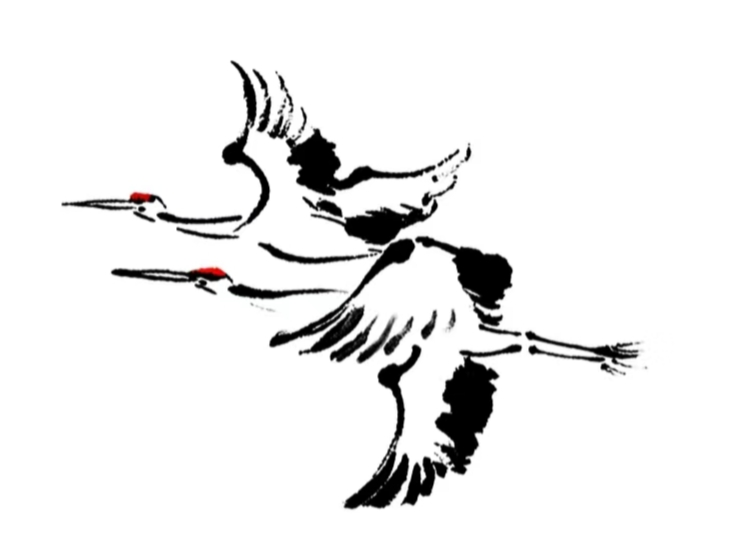 --- 金 榜 通 关 ---
【基础知识】
二、 解释词语
PLEASE ADD YOUR  TITLE  HERE
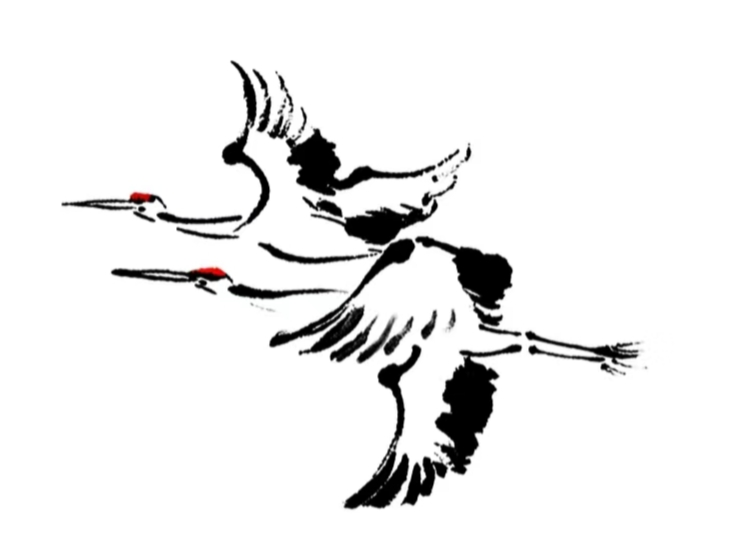 --- 金 榜 通 关 ---
【课文解读】
1. 文章概述
通过介绍金大力的品行，揭示社会上像金大力这种人的性格，表达作者对勤劳朴实的劳动人民的赞美。
PLEASE ADD YOUR  TITLE  HERE
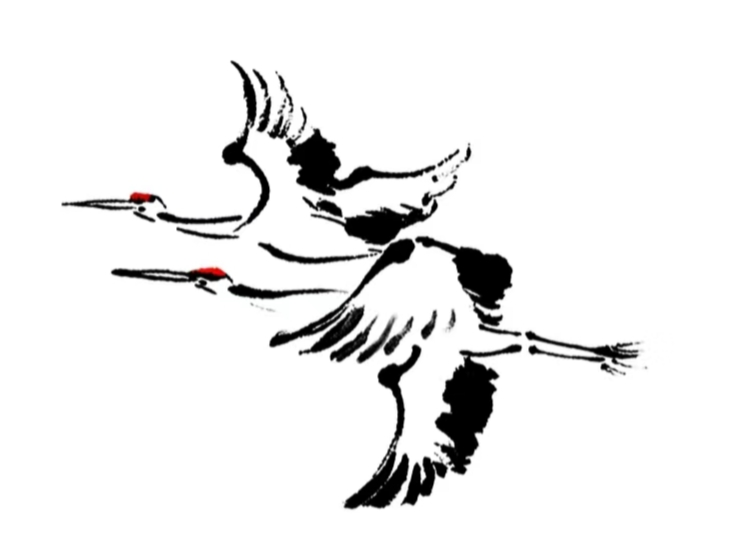 --- 金 榜 通 关 ---
【课文解读】
2. 写作特点
（1）语言亲切朴实，善用短句、口语写人叙事。
（2）文章描写金大力及其他人安静悠闲的生活状态及淳朴善良的人性美。作者对金大力的描写和赞同，体现了其内心的向往和人格的追求。
（3）人物生活在环境中，作者对环境的描写没有刻意雕琢，而是娓娓道来，看似不经意却用意高妙。
（4）运用欲扬先抑的手法。先写金大力的平凡普通，与瓦匠头的身份不符，最后再写他具备好人缘，自然突出了金大力老实本分的特点。
PLEASE ADD YOUR  TITLE  HERE
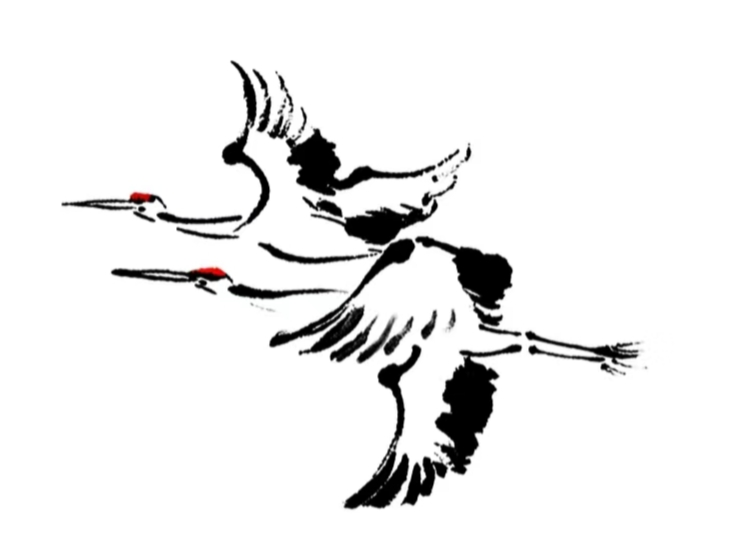 --- 金 榜 通 关 ---
【课后习题】
1. 下列字词注音不完全正确的一项是（      ）
A. 一爿（pán） 	舀水（yǎo）		 摄取（shè） 	拙于言词（zhuō）
B. 冲坍（tān）	 	砌墙（qì） 			 瓦脊（jǐ） 		湿漉漉（lù）
C. 掖下（yè） 		抿嘴（mǐn） 		 簸箕（bǒ ji） 	应酬（chóu）
D. 腌制（yān） 	逞能（chěng） 		 勾兑（duì） 	奉承（chénɡ）
C
【解析】应为簸（bò）箕（ji）。
PLEASE ADD YOUR  TITLE  HERE
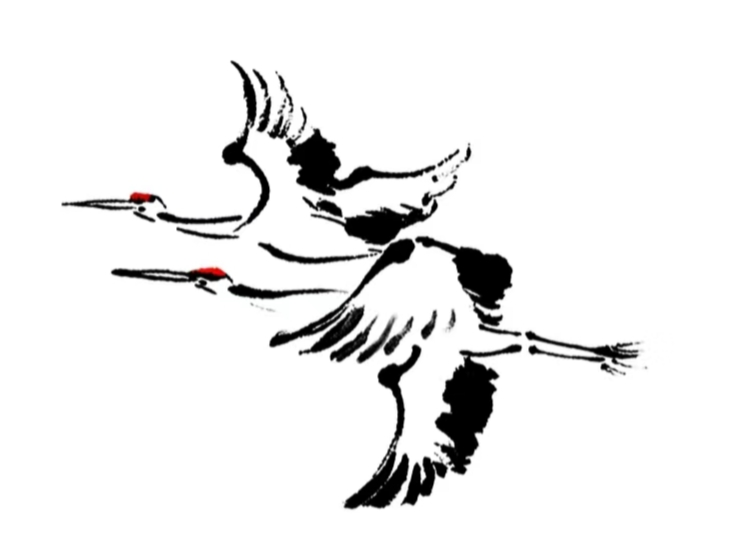 --- 金 榜 通 关 ---
【课后习题】
2. 依次填入下列句中横线上的词语，正确的一项是（      ）
     金大力都是头一个来，比别人要早半小时。来了，把孩子们_____下来搭桥、搭鸡窝玩的砖头_____回砖堆上去，把________的棍棍棒棒________，清除“脚手”板子上昨天滴下的灰泥……
A. 拽 		拿 			长长短短 			归置归置			
B. 搬 		捡 			碍手碍脚 			拾掇拾掇
C. 扯 		送 			长短不一 			拾掇拾掇			
D. 搬 		捡 			碍手碍脚 			归置归置
D
PLEASE ADD YOUR  TITLE  HERE
【解析】根据原文填空。
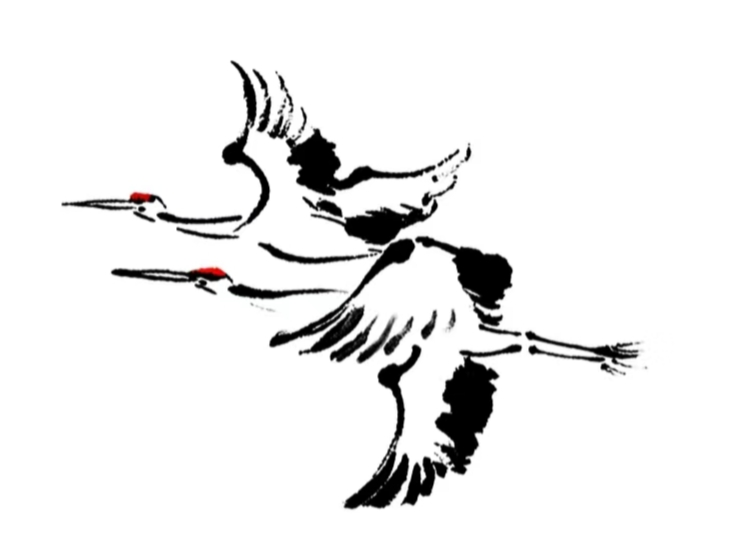 --- 金 榜 通 关 ---
【课后习题】
3. 对下列字词解释错误的一项是（      ）
A. 爿：量词，用于商店、天地、土地等。
B. 相地定基：踏勘选定建造房屋的土地。
C. 舀：用瓢、勺等取东西。
D. 指身为业：指望着、依赖别人生活。
D
【解析】指身为业：主要指依靠自己的手艺或者专业技能作为生活的来源和谋生的手段。
PLEASE ADD YOUR  TITLE  HERE
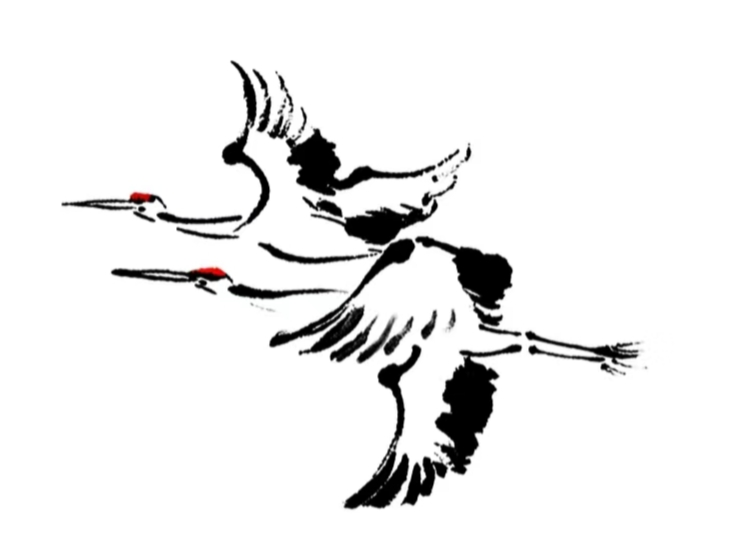 --- 金 榜 通 关 ---
【课后习题】
4. 下列各句中与其他三句描写方法不同的一项是（      ）
A. 这桌酒，主人是不陪的，只是出来道一声“诸位多辛苦”，然后就委托金大力：“金师傅，你陪陪吧！”
B. 傍晚收工时，他总是最后一个走。他要各处看看，看看今天的进度、质量，也看看有没有留下火星。然后，解下腰带，从头到脚，抽打一遍。
C. 同行师傅们过意不去，几次提出要给金头儿涨涨工钱。金大力说：“不。干什么活，拿什么钱。”
D. 走到主人家窗下，扬声告别：“明儿见啦！晚上你们照看着点！”
B
PLEASE ADD YOUR  TITLE  HERE
【解析】A、C、D 项为语言描写，B项为细节描写。
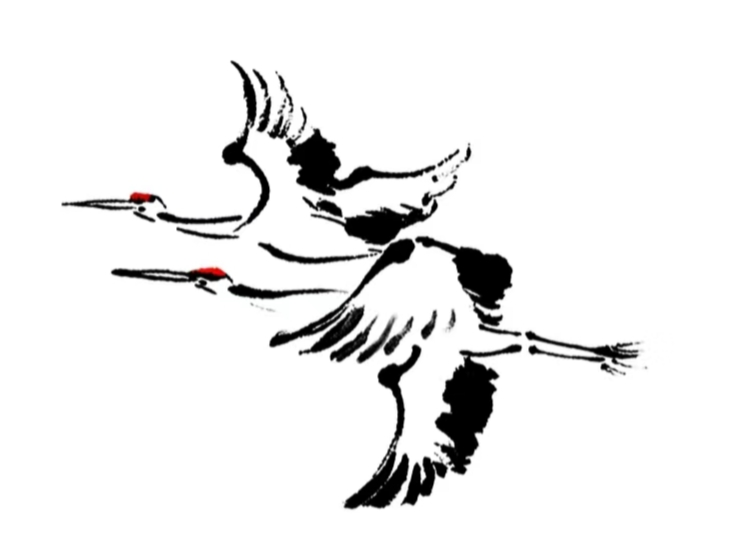 --- 金 榜 通 关 ---
【课后习题】
5. 梁柱上贴了一副大红对子：“登柱喜逢黄道日，上梁正遇紫微星。”此句中引号的作用是表示__________。

6. 本文在语言描写上运用了哪种手法？有何作用？
______________________________________________________________
______________________________________________________________
直接引用
白描手法。朴实无华的叙述语言，寥寥数笔就点出了金大力老实淳朴、不事张扬的形象。
PLEASE ADD YOUR  TITLE  HERE
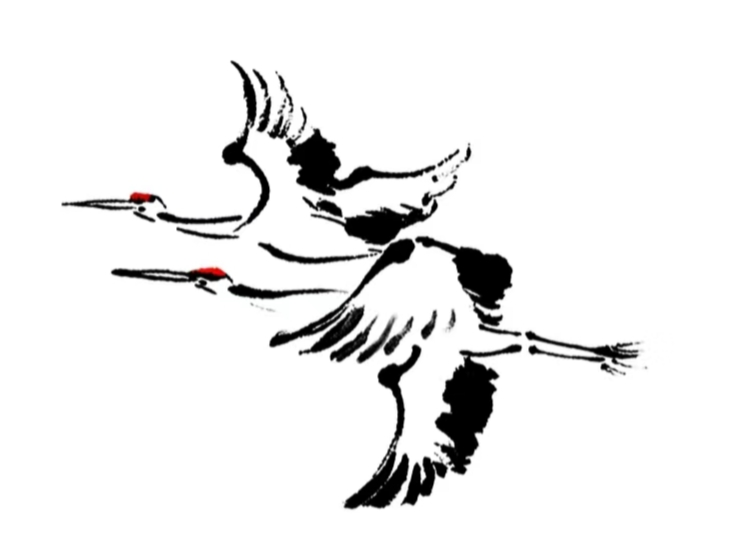 --- 金 榜 通 关 ---
中外文学作品选读
（五）南州六月荔枝丹
原 文
幼年时只知道荔枝干，壳和肉都是棕褐色的。上了小学，老师讲授白居易的《荔枝图序》，读到“壳如红缯，膜如紫绡，瓤肉莹白如冰雪，浆液甘酸如醴酪”时，实在无法理解，荔枝哪里会是红色的！荔枝肉像冰雪那样洁白，不是更可怪吗？向老师提出疑问，老师也没有见过鲜荔枝，无法说明白，只好不了了之。假如是现在，老师纵然没有见过，也可以找出科学的资料，给有点钻牛角尖的小学生解释明白吧。
PLEASE ADD YOUR  TITLE  HERE
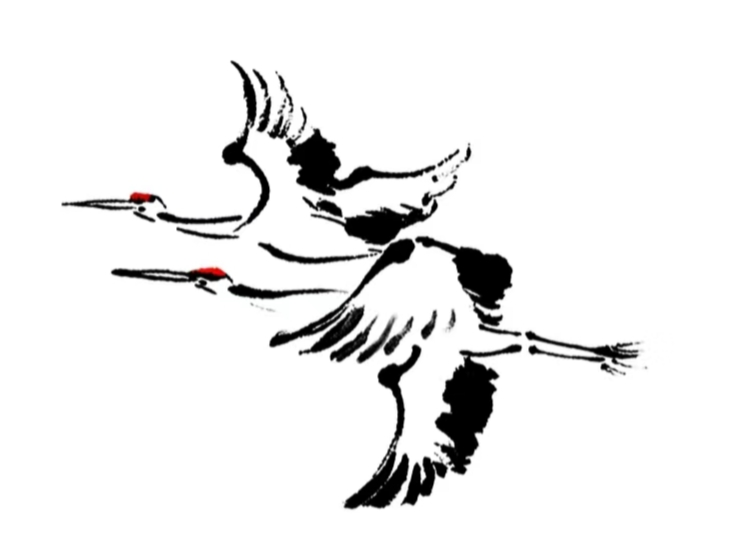 --- 金 榜 通 关 ---
白居易用比喻的笔法来描写荔枝的形态，的确也还有不足之处。缯是丝织物，丝织物光亮滑润，荔枝壳却是粗糙的。用果树学的术语来说，荔枝壳表面有细小的块状裂片，好像龟甲，特称龟裂片。裂片中央有突起部分，有的尖锐如刺，这叫作片峰。裂片大小疏密，片峰尖平，都因品种而不同。
成熟的荔枝，大多数是深红色或紫色。长在树头，当然看不清它壳面的构造，只有红色映入眼帘，因而说它是“绛囊”“红星”“珊瑚珠”，都很逼真。至于整株树以至成片的树林，那就成为“飞焰欲横天”“红云几万重”的绚丽景色了。荔枝的成熟期，广东是四月下旬到七月，福建是六月下旬到八月，都以七月为盛期，“南州六月荔枝丹”指的是阴历六月，正当阳历七月。荔枝也有淡红色的，如广东产的“三月红”和“挂绿”等。又有黄荔，淡黄色而略带淡红。
PLEASE ADD YOUR  TITLE  HERE
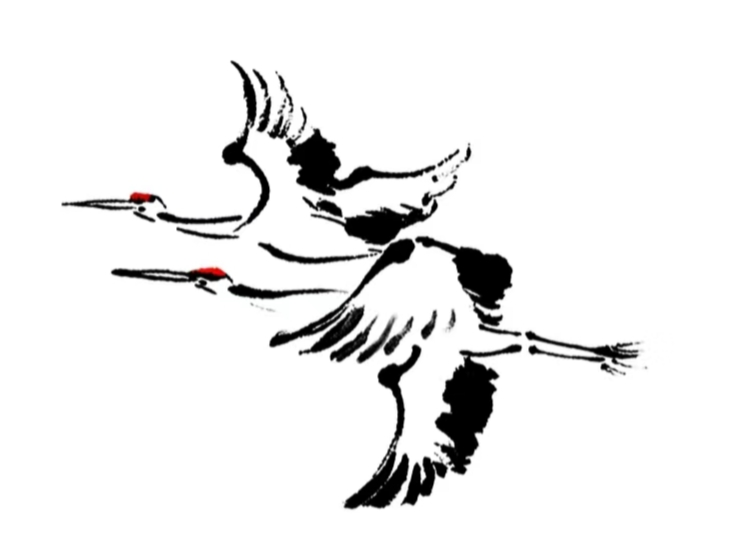 --- 金 榜 通 关 ---
荔枝呈心脏形、卵圆形或圆形，通常蒂部大，顶端稍小蒂部周围微微突起，称为果肩；有的一边高，一边低。顶端叫果顶，浑圆或尖圆。两侧从果顶到蒂部有一条沟，叫作缝合线，显隐随品种而不同。旧记载中还有一些稀奇的品种，如细长如指形的“龙牙”、圆小如珠的“珍珠”，因为缺少经济价值，现在已经绝种了。
荔枝大小，通常是直径三四厘米，重十多克到二十多克。60年代，广东调查得知，有鹅蛋荔和丁香大荔，重达四五十克。还有四川合江产的“楠木叶”，《四川果树良种图谱》说它重19克左右，《中国果树栽培学》则说大的重60克。
所谓“膜如紫绡”，是指壳内紧贴壳的内壁的白色薄膜。说它“如紫绡”，是把壳内壁的花纹误作膜的花纹了，明代徐     有一首《咏荔枝膜》诗，描写吃荔枝时把壳和膜扔在地上，好似“盈盈荷瓣风前落，片片桃花雨后娇”，是夸张的说法。
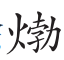 PLEASE ADD YOUR  TITLE  HERE
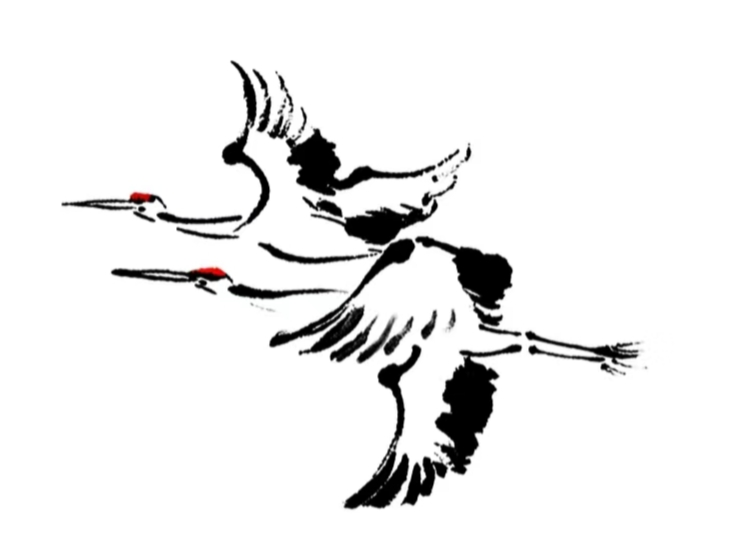 --- 金 榜 通 关 ---
荔枝的肉大多数白色半透明，说它“莹白如冰雪”，完全正确。有的则微带黄色。从植物学的观点看，它不是果肉，而是种子外面的一层膜发育而成的，应称作假种皮。真正的果肉倒是前面说的连同果壳扔掉的那一层膜。荔枝肉的细胞壁特别薄，所以入口一般都不留渣滓。味甜微酸，适宜于生食。有的纯甜。早熟品种则酸味较强。荔枝晒干或烘干，肉就变成红褐色，完全失去洁白的面貌。
荔枝不耐贮藏，正如白居易说的：“一日而色变，二日而香变，三日而味变，四五日外，色香味尽去矣。”现经研究证实，温度保持在1℃到5℃，可贮藏30天左右。还应进一步设法延长贮藏期，以利于长途运输。因为荔枝不耐贮藏，古代宫廷想吃荔枝，就要派人兼程飞骑从南方远送长安或洛阳，给人民造成许多痛苦。唐明皇为了宠幸杨贵妃，就干过这样的事，唐代杜牧诗云：“长安回望绣成堆，山顶千门次第开。一骑红尘妃子笑，无人知是荔枝来。”就是对这件事的嘲讽。
PLEASE ADD YOUR  TITLE  HERE
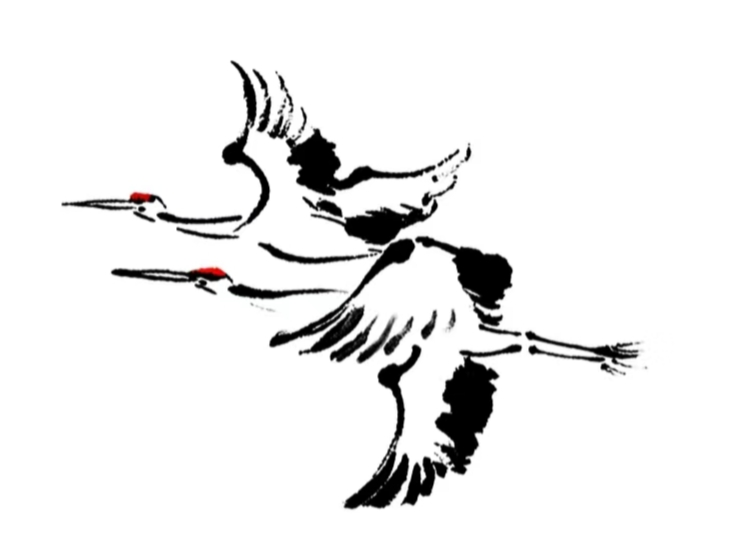 --- 金 榜 通 关 ---
荔枝的核就是种子，长圆形，表面光滑，棕褐色，少数品种为绿色。优良的荔枝，种子发育不全，形状很小，有似丁香，也叫焦核。现在海南岛有无核荔枝，核就更加退化了。
荔枝花期是二月初到四月初，早晚随品种而不同。广东有双季荔枝，一年开花两次。又有四季荔枝，一年开花四次之多。花形小，绿白色或淡黄色，不耀眼。花分雌雄，仅极少数品种有完全花。雌雄花往往不同时开放，宜选择适当的品种混栽在一起，以增加授粉的机会。一个荔枝花序，生花可有一两千朵，但结实总在一百以下，所以有“荔枝十花一子”的谚语。荔枝花多，花期又长，是一种重要的蜜源植物。
PLEASE ADD YOUR  TITLE  HERE
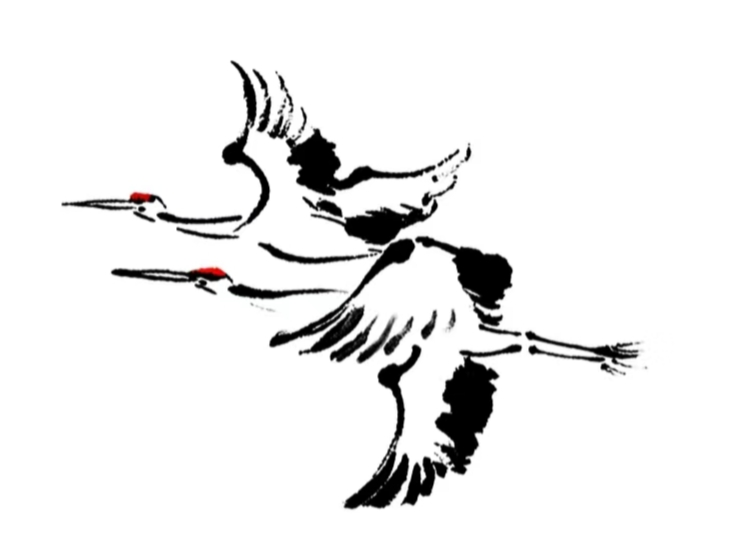 --- 金 榜 通 关 ---
荔枝原产于我国，是我国的特产。海南岛和廉江有野生的荔枝林，可为我国是原产地的明证。据记载，南越王尉佗曾向汉高祖进贡荔枝，足见当时广东已有荔枝。它的栽培历史，就从那个时候算起，也已在两千年以上了。唐代对四川荔枝多有记述。自从蔡襄的《荔枝谱》(1059）成书以后，福建荔枝也为人所重视。广西和云南也产荔枝，却很少有人说起。
古代讲荔枝的书，包括蔡襄的在内，现在知道的共有13种。以记福建所产的为多，尚存8种；记载广东所产的仅存1种。清初陈鼎一谱，则对川、粤、闽三省所产都有记载。蔡谱不仅是我国，也是世界的果树志中，著作年代最早的一部。内容包括荔枝的产地、生态、功用、加工、运销以及有关荔枝的史事，并记载了荔枝的32个品种。其中“陈紫”一种现在仍然广为栽培。“宋公荔枝”现名“宋家香”，有老树一株，尚生长在莆田宋氏祠堂里，依然每年开花结实。这株千年古树更足珍惜。
PLEASE ADD YOUR  TITLE  HERE
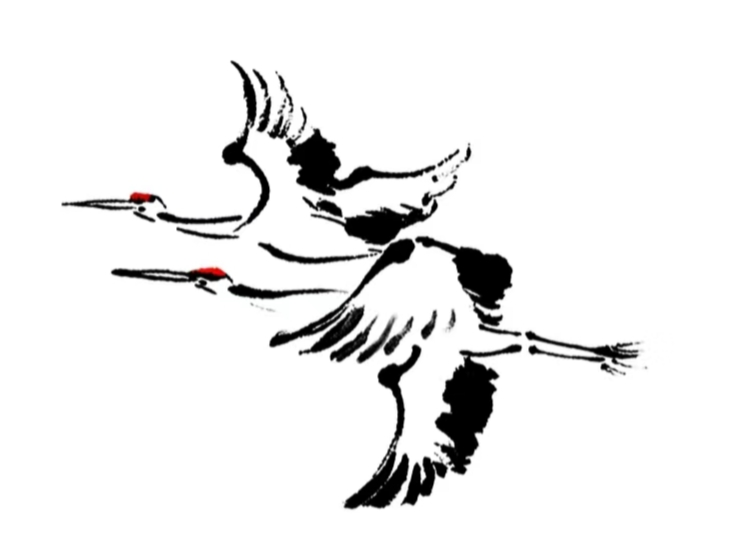 --- 金 榜 通 关 ---
荔枝是亚热带果树，性喜温暖，成都、福州是它生长的北限。汉武帝曾筑扶荔宫，把荔枝移植到长安，没有栽活，迁怒于养护的人，竟然对他们施以极刑。宋徽宗时，福建“以小株结实者置瓦器中，航海至阙下，移植宣和殿”。徽宗写诗吹嘘说：“密移造化出闽山，禁御新栽荔枝丹。”实际上不过当年成熟一次而已。明代文徵明有《新荔篇》诗，说常熟顾氏种活了几株，“仙人本是海山姿，从此江乡亦萌蘖”。但究竟活了多少年，并无下文。现在科学发达，使荔枝北移，将来也许不是完全不可能的事。
PLEASE ADD YOUR  TITLE  HERE
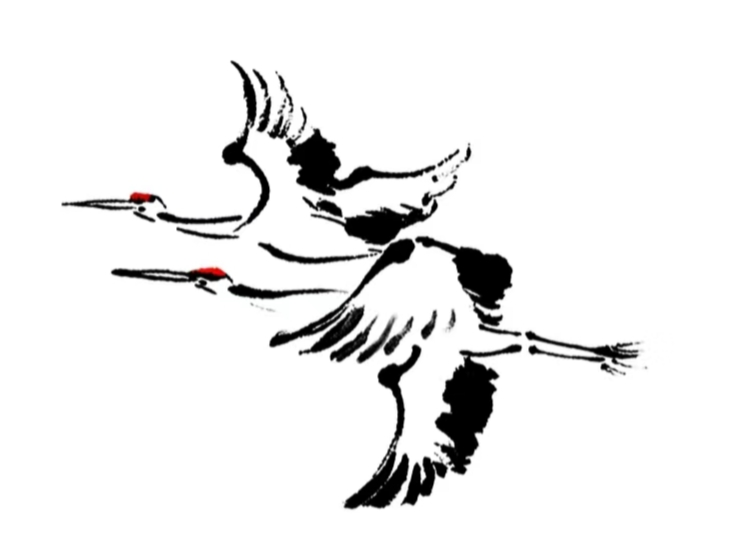 --- 金 榜 通 关 ---
我国幅员广阔，不同地区有不同的特产。因地制宜，努力发展本地区的特产，是切合实际的做法。盛产荔枝的地区，应该大力发展荔枝的生产。苏轼有诗云：“罗浮山下四时春，卢橘杨梅次第新。日啖荔枝三百颗，不妨长作岭南人。”但日啖三百颗，究竟能有几人呢？社会主义现代化的荔枝生产，应该能够逐步满足广大人民的生活需要。
（选自贾祖璋《生物学碎锦》）
PLEASE ADD YOUR  TITLE  HERE
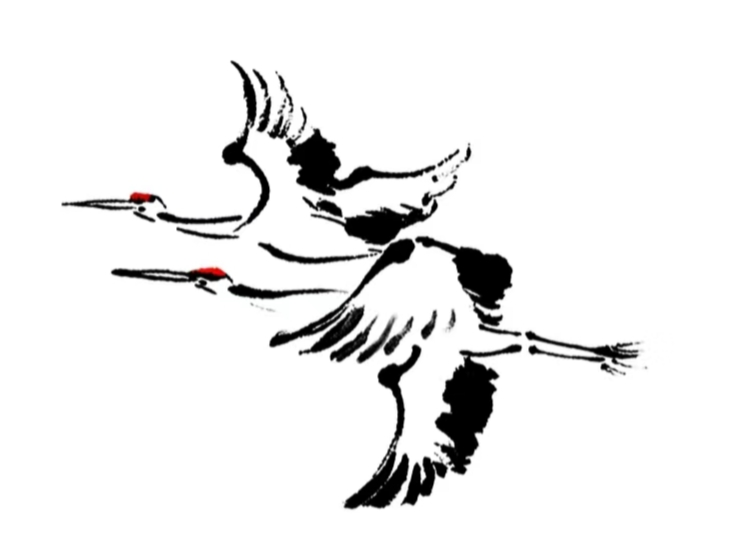 --- 金 榜 通 关 ---
【基础知识】
一、 重点字词
红缯（zēnɡ） 		紫绡（xiāo）	  瓤（ránɡ）  
醴酪（lǐ lào）		龟裂（jūn） 		   绛囊（jiànɡ nánɡ）
蒂（dì）		   贮藏（zhù）	       襄（xiānɡ） 
幅员（fú）	   日啖（dàn）
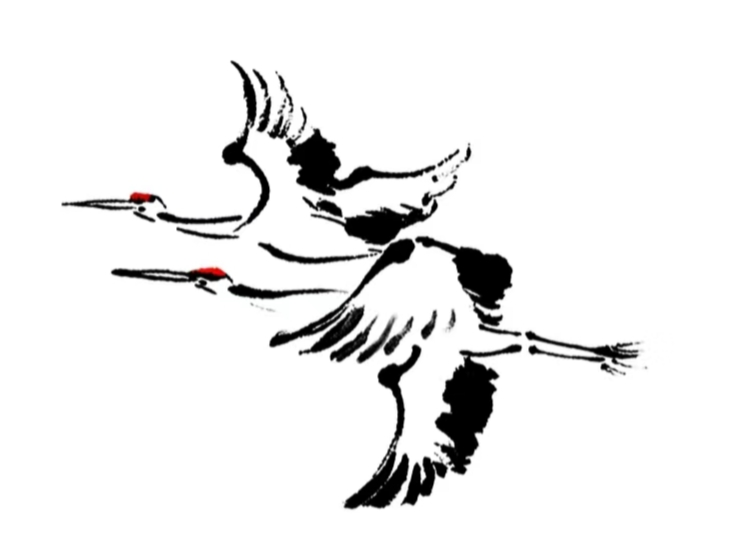 --- 金 榜 通 关 ---
【基础知识】
二、 解释词语
PLEASE ADD YOUR  TITLE  HERE
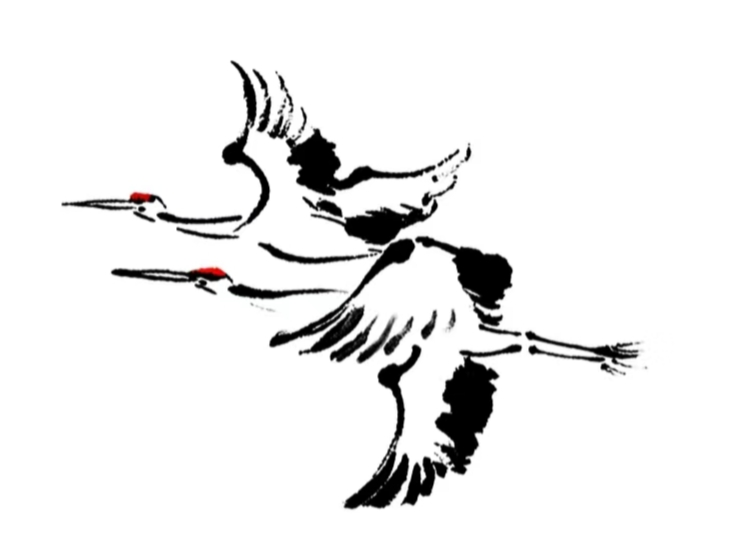 --- 金 榜 通 关 ---
【课文解读】
1. 文章概述
文章内涵丰富，介绍了荔枝的产地南州（泛指我国南部地区）、成熟的季节（六月，即阳历七月）和鲜果的色彩（绚丽如丹），突出了荔枝的的主要生态特点。同时，文章引古诗为题，蕴藉含蓄，引人入胜，与全篇广泛引证的风格统一起来。
PLEASE ADD YOUR  TITLE  HERE
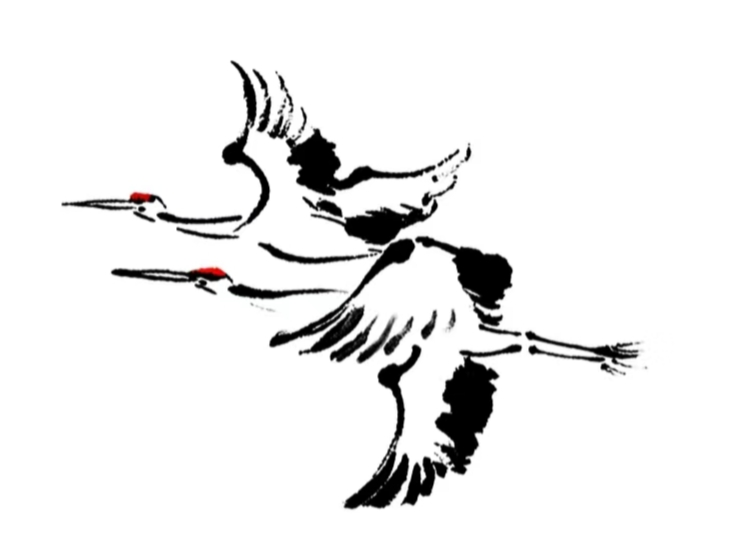 --- 金 榜 通 关 ---
【课文解读】
2. 写作特点
（1）把握说明顺序；
（2）理解说明方法；
（3）探究说明技巧；
（4）感受语言魅力。
PLEASE ADD YOUR  TITLE  HERE
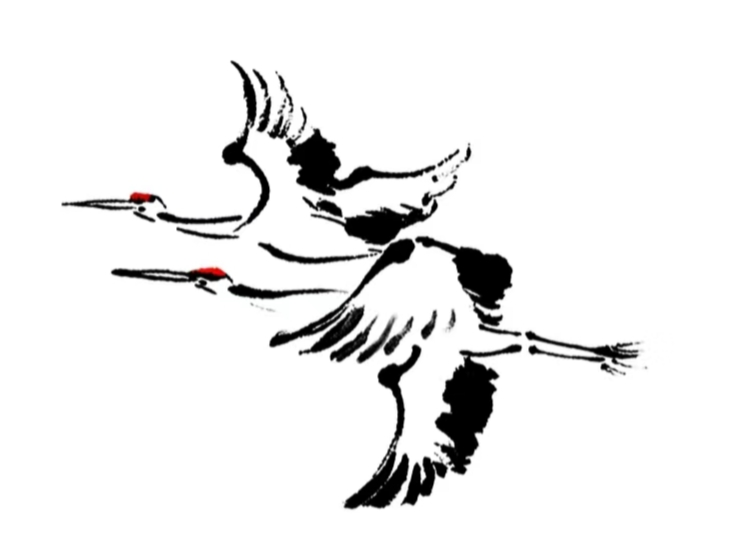 --- 金 榜 通 关 ---
【课后习题】
1. 下列字词注音不完全正确的一项是（      ）
A. 缯（zēnɡ） 	瓤（ránɡ）		 龟裂（ɡuī） 		醴酪（lǐ）
B. 囊（nánɡ） 	啖（dàn） 		 幅员（fú） 			逼真（bī）
C. 滓（zǐ） 		蒂（dì） 			 紫绡（xiāo） 		绚丽（xùn）
D. 阙（què） 	襄（xiānɡ）		  贮藏（zhù） 		进贡（ɡònɡ）
A
【解析】A项应为龟（jūn）裂。
PLEASE ADD YOUR  TITLE  HERE
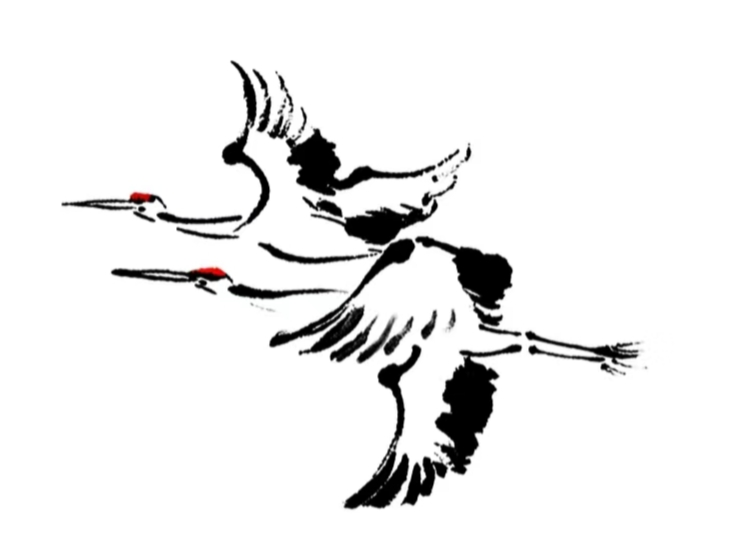 --- 金 榜 通 关 ---
【课后习题】
2.“荔枝大小，通常是直径三四厘米，重10多克到20多克”这一句使用的说明方法是（      ）
A. 列数字 		B. 下定义 		C. 举例子 		D. 打比方
A
【解析】“三四厘米，重10多克到20多克”为数字说明。
PLEASE ADD YOUR  TITLE  HERE
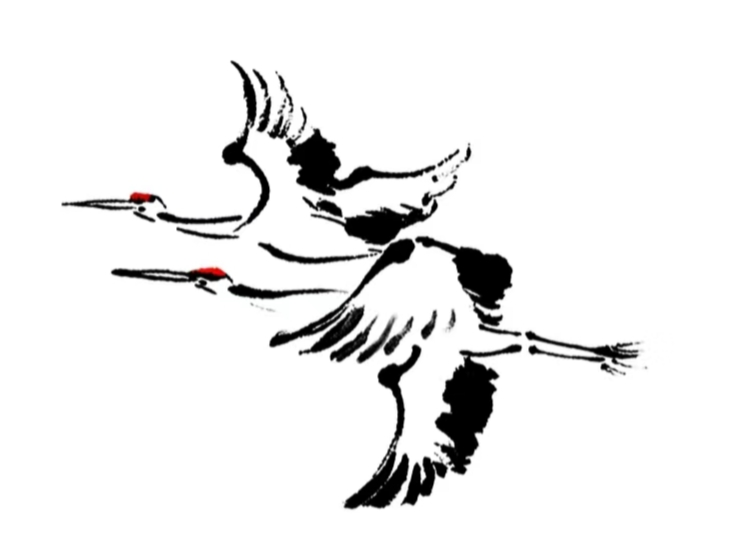 --- 金 榜 通 关 ---
【课后习题】
3. “荔枝不耐贮藏，正如白居易说的：‘一日而色变，二日而香变，三日而味变，四五日外，色香味尽去矣。’”一句使用的说明方法是（      ）
A. 下定义 		B. 举例子 		C. 打比方 		D. 作引用
D
【解析】引用白居易的话。
PLEASE ADD YOUR  TITLE  HERE
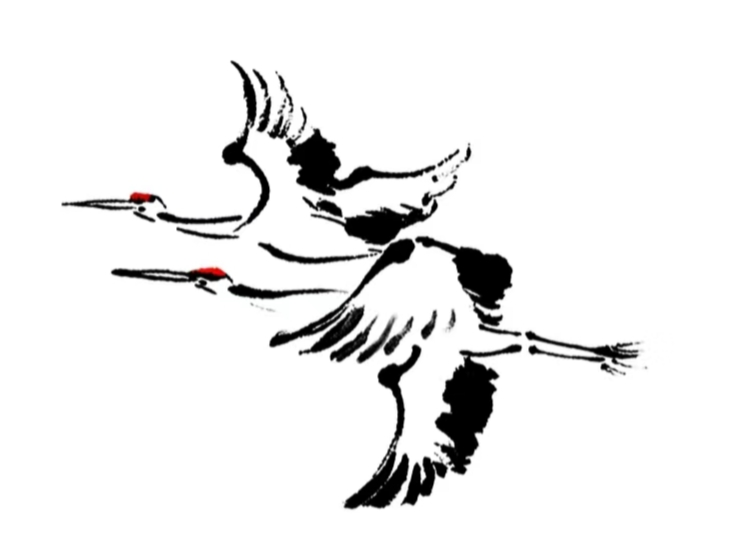 --- 金 榜 通 关 ---
【课后习题】
4. 本文的结构特点和采用的说明顺序是（      ）
A. 由外到内，由表及里的空间顺序。
B. 由内到外，由里及表的空间顺序。
C. 由古至今的时间顺序。
D. 由外部到表皮再到果肉、果核的逻辑顺序。
A
【解析】文章按“壳——膜——肉——核”的结构来写。
PLEASE ADD YOUR  TITLE  HERE
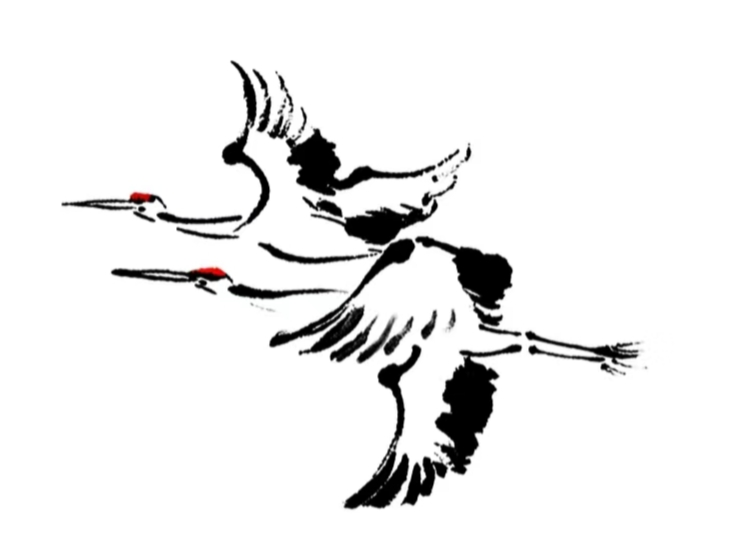 --- 金 榜 通 关 ---
【课后习题】
5. 对文章开头引用白居易的《荔枝图序》的作用分析正确的一项是（      ）
A. 开篇点题，引出下文。
B. 引出说明对象，总挈全文。
C. 举例分析，引起兴趣。
D. 引用资料，获得知识。
B
【解析】本文从标题、开头就提出了说明对象，让读者一目了然。
PLEASE ADD YOUR  TITLE  HERE
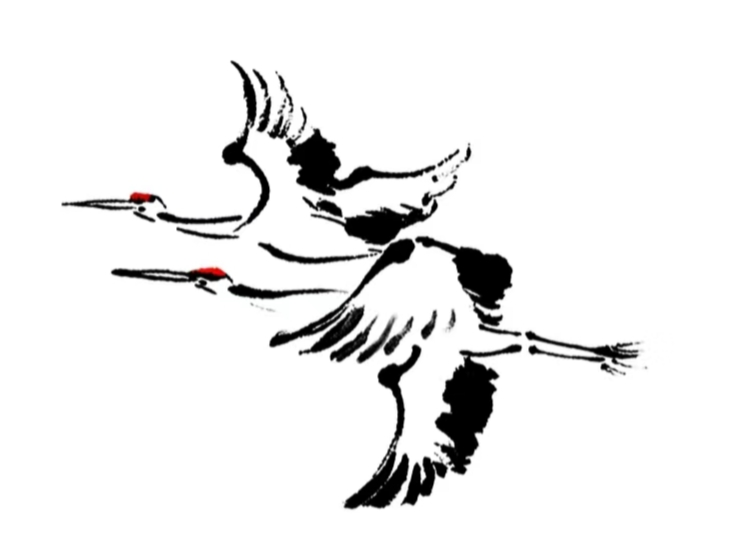 --- 金 榜 通 关 ---
【课后习题】
6. 文中有关“荔枝花”的文字能否删除？为什么？______________________________________________________________
______________________________________________________________
不能。由荔枝果实想到花，有花才有果，所以附带介绍花，给人完整的印象。
PLEASE ADD YOUR  TITLE  HERE
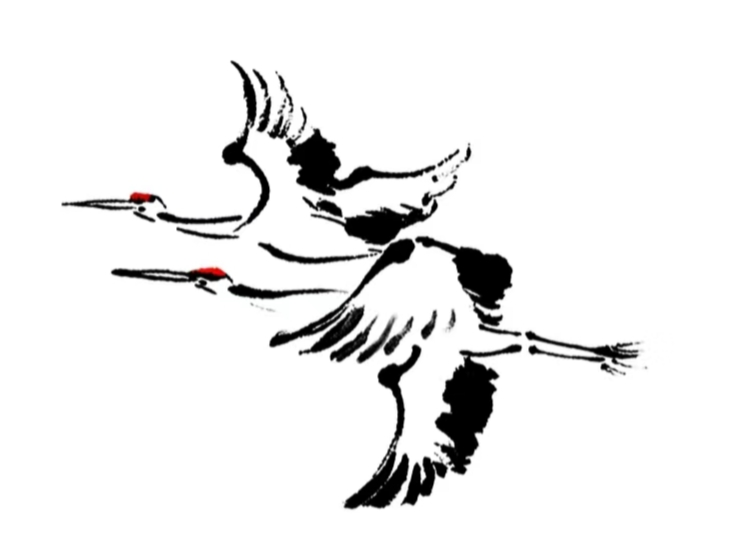 --- 知 识 拓 展 ---
一、 基础知识
（1）从说明对象上分，一般可以分为事物说明文和事理说明文。
     （2）说明事物（事理）一般有时间、空间、逻辑三种顺序。
     （3）说明文语言的要求是：准确、简明、通俗。
     （4）说明方法：分类说明、定义说明、举例说明、数字说明、比较说明、引用说明、比喻说明。
PLEASE ADD YOUR  TITLE  HERE
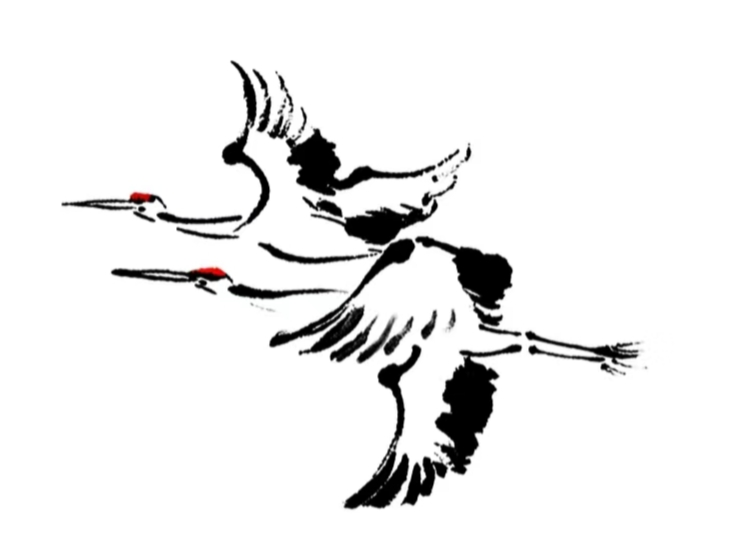 --- 知 识 拓 展 ---
二、 答题技巧
（1）要读懂题目要求。
     （2）能在标题、开头、段落开头等位置，根据相关信息找出说明对象。
     （3）能从文章宏观布局中宏观找到说明顺序。
     （4）分析每个段落的说明方法。
PLEASE ADD YOUR  TITLE  HERE
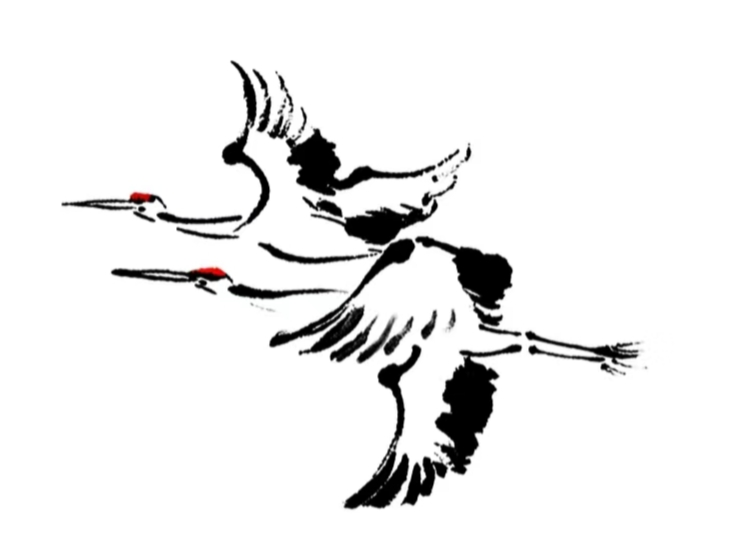 --- 金 榜 通 关 ---
中外文学作品选读
（六）科学是美丽的
原 文
在常人心目中，科学是深奥的、严格的、艰难的、枯燥的……提到科学家，眼前就浮现出爱因斯坦的形象——白发怒张、皱纹满面。科学怎么会是美丽的呢？不可思议！ 
事实是：科学不仅是美丽的，而且是旷世奇美，美不胜收。那么常人为什么没有感受到呢？责任在科学家，他们浸沉于科学美中其乐融融，忘记了与大众分享。但也有例外，李政道近年来频频撰文著书，极力提倡科学美。他还请了著名画家李可染、吴作人、吴冠中等作画描绘物理世界的内禀美。这些作品最近结集成书，名为《科学与艺术》，引起了科学界和艺术界的瞩目。
PLEASE ADD YOUR  TITLE  HERE
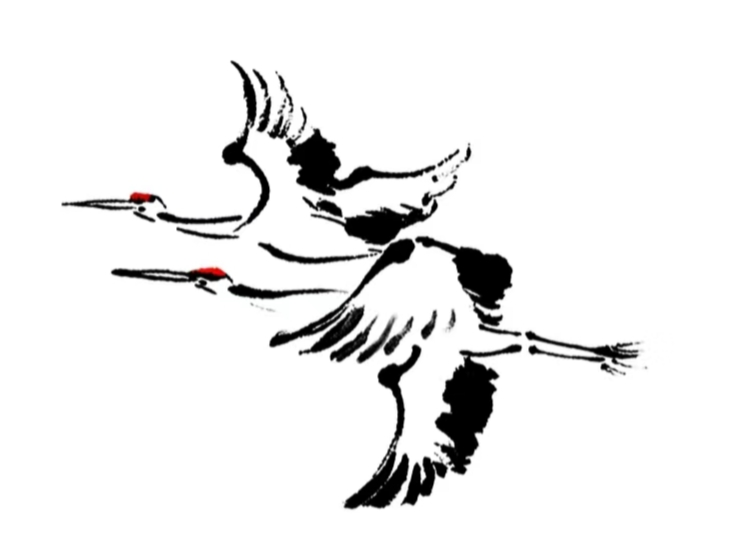 --- 金 榜 通 关 ---
美国旧金山大学的女天文物理学家琳达·威廉斯，从小爱好歌舞，进入大学攻读天文物理学，为科学大世界中的奇瑰美景所吸引，决定利用业余时间传播科学美。威廉斯对《纽约时报》记者说：“天文物理是最美丽的。还有什么比宇宙的诞生更美丽？还有什么比黑洞、多重宇宙和交响共鸣着的宇宙流更美丽？”威廉斯说得好！让我们继续下去：还有什么比原子中“云深不知处”的电子云更具朦胧美？还有什么比生命之源叶绿素中的“绿色秘密”更具神秘美？还有什么比“生命之梯”DNA回旋曲折的双螺旋更具活力美？还有什么比“纳米”世界中用原子砌成的纤巧结构更具精致美？……科学之美，美不胜收！
PLEASE ADD YOUR  TITLE  HERE
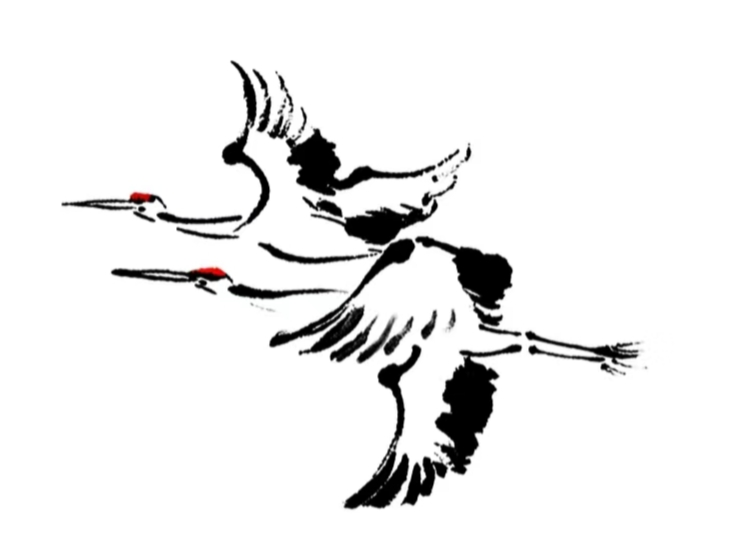 --- 金 榜 通 关 ---
威廉斯为科学美所启迪，开始以科学题材写诗。《纽约时报》于2000年6月4日发表了她的一组科学诗，我将其中两首译成中文发表在《诗刊》2000年11月号，下面是其中一首《碳是女孩之最爱》:
碳是女孩之最爱
黄金确实很宝贵
但不会燃起你心中之火
也不会使火车长啸飞驰
碳是地球上一切生命之源
它来自太空的陨石
构成一切有机物质
在大气层中循环往复
钻石 煤炭 石油
总有一天用完
能构成一切的将是碳纳米管
碳是女孩之最爱
PLEASE ADD YOUR  TITLE  HERE
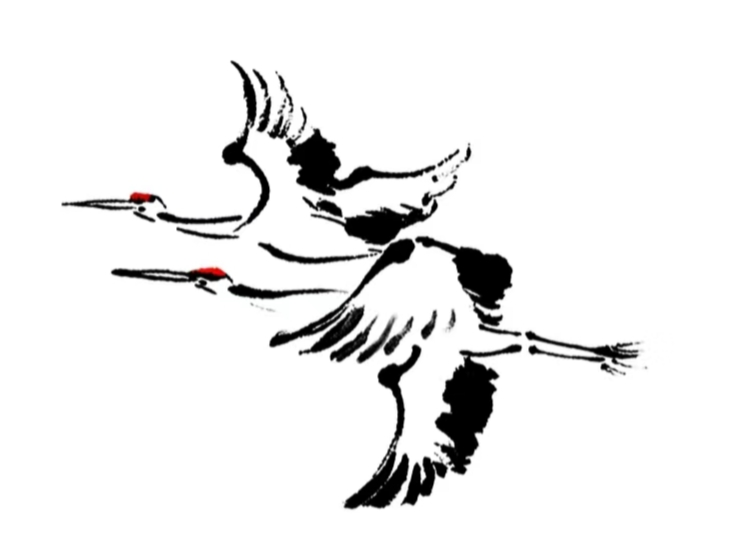 --- 金 榜 通 关 ---
“钻石是女孩之最爱”是美国流行的谚语。钻石是碳元素的一种特殊的结晶形态，威廉斯用科学观点将该谚语扩其意而用之，由钻石推广到碳的各种形态，写出了这首诗。较之原谚语，这是艺术的升华，意境大为提升。女孩爱钻石，无非是爱钻石首饰之光华夺目、价值连城，用以炫耀自己雍容华贵的外表美。威廉斯以诗的语言，赞美各种形态碳的实用价值及其对生命循环的重要性，表现的是内涵美。
PLEASE ADD YOUR  TITLE  HERE
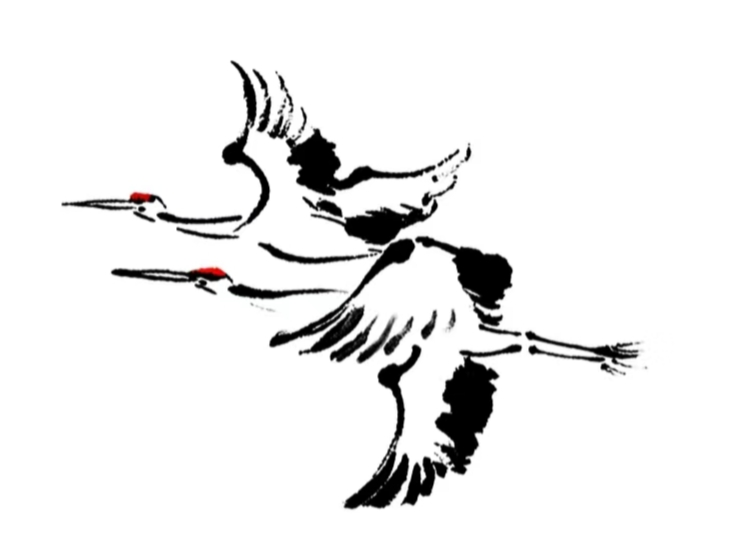 --- 金 榜 通 关 ---
威廉斯科学诗的题材还包括瑰丽的天文奇景、玄妙的基本粒子以及生命科学等。她的诗充满着感情，例如一首小诗《爱之力》（译载自《诗刊》2000年11月号）:
物理学家发现宇宙有四种力
强力 弱力 引力 电磁力
但我发现了一种新的力凌驾一切
我谨向你提议
爱的统一理论
PLEASE ADD YOUR  TITLE  HERE
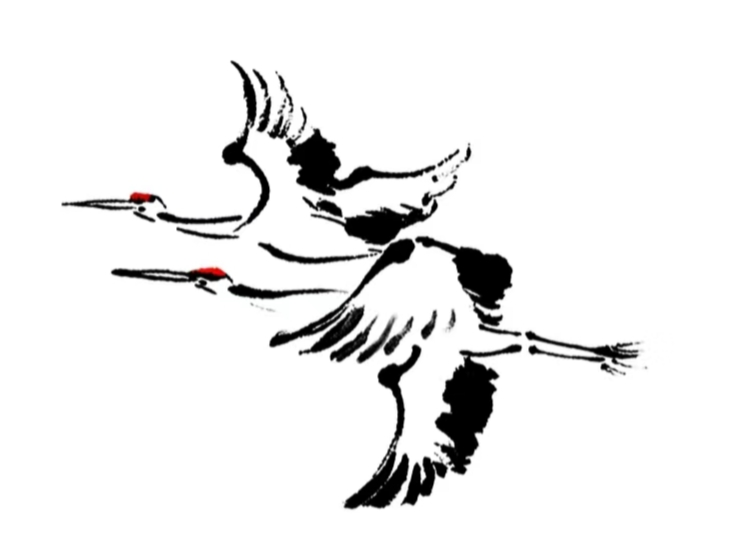 --- 金 榜 通 关 ---
爱之力凌驾一切！这种跨越科学和艺术的浪漫情怀大概是女科学家的专长。 
吟之不尽，继之以歌舞。威廉斯将自己的科学诗配曲后，载歌载舞登台表演。在加州理工学院举行的一次天文物理学国际会议上，她在霍金、惠勒、索恩等科学大师面前，演唱了自己作词并按英国著名的甲壳虫乐队《黑鸟之歌》调子谱曲的《黑洞之歌》:
黑洞在死寂的夜空中旋转
转着转着逸出了视线
直到发生碰撞
我们正等待着你的引力波出现
PLEASE ADD YOUR  TITLE  HERE
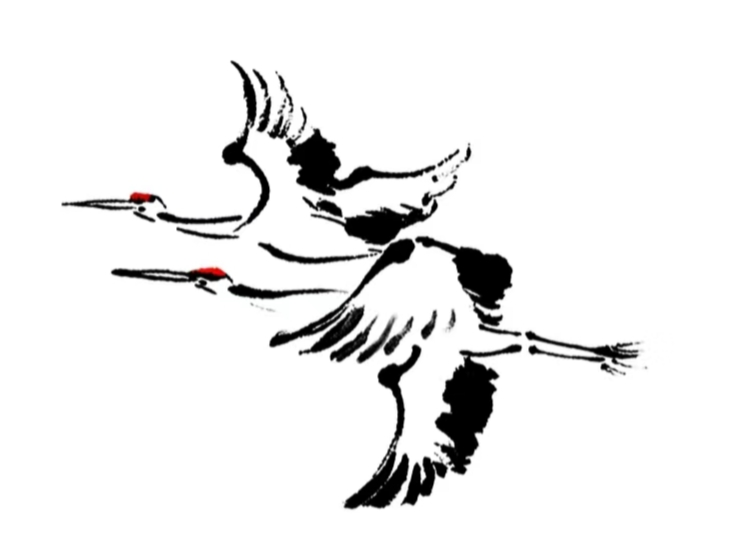 --- 金 榜 通 关 ---
这次会议是庆祝黑洞理论和引力波探测先驱索恩教授60华诞，威廉斯对流行歌曲《黑鸟之歌》做一字之改，不是很风趣而又切题吗？
威廉斯还专为中学生作科学歌舞表演，她关切地说：“十几岁的女孩们为了吸引男孩，不顾一切放弃学业，这很危险，尤其在这高科技时代。”为此她编了一支歌，题为《物质化女孩》:
男孩们只知吻我拥抱我
我认为他们跟不上时代
如果他们不懂得谈论量子力学
我就从他们身旁走开
PLEASE ADD YOUR  TITLE  HERE
--- 金 榜 通 关 ---
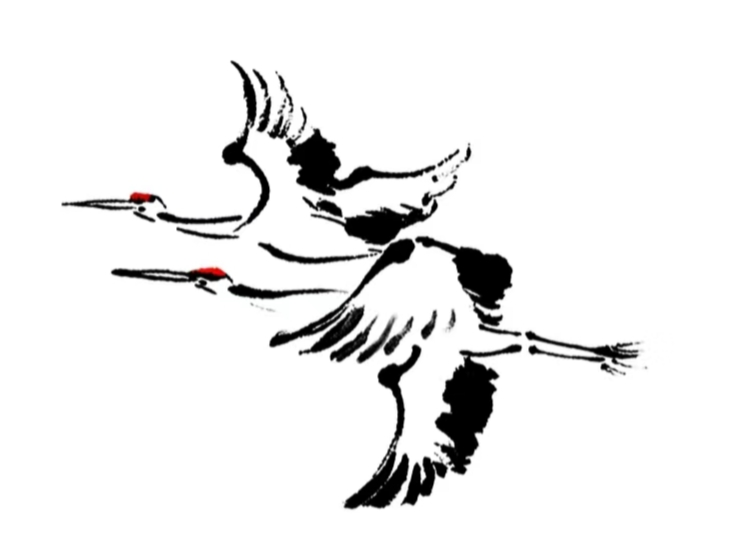 她在舞台上手持话筒边唱边跳，背后天幕上灯光映出20世纪的50位著名女科学家的肖像。威廉斯说：“希望女孩们从这些杰出的女性中得到启发。”
威廉斯的科学歌舞生涯也并非一帆风顺。她曾向“物理学中的女性”会议的组织者要求安排一场科学歌舞表演，却被拒绝，理由是“不合适”。她失望地说：“我要呼喊：嗨！女士们！为我们所进行的革命添加一点幽默感。”威廉斯曾在一次有上千人参加的高能物理国际会议上表演，其中有些人不谙英语，不能领会她表演中的幽默，一群人中场离席。幸亏有俄国科学家捧场，上台给威廉斯献花。
PLEASE ADD YOUR  TITLE  HERE
--- 金 榜 通 关 ---
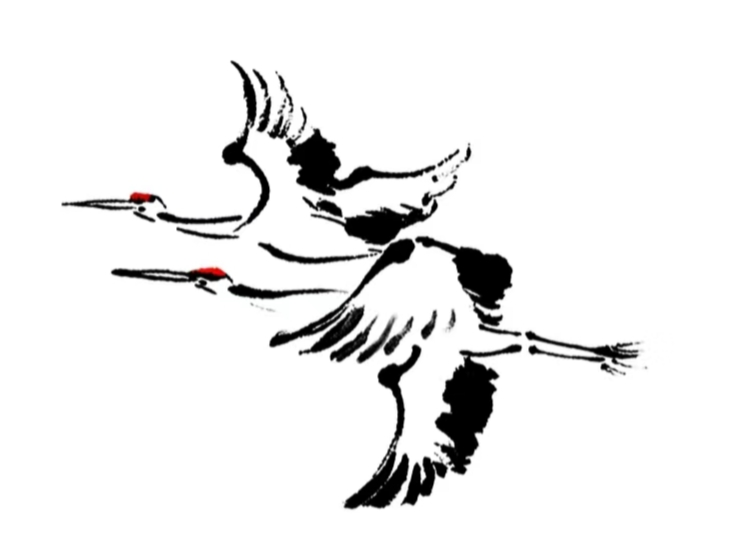 她在天文学家集会上的表演则完全是另一番景象，与会者和着威廉斯的歌声一起尽情欢唱，并且跃上座椅翩翩起舞。威廉斯说：“作为天文学家，你必须具有幻想和好奇心。”其实何止是天文学家，不具有幻想和好奇心的人根本不可能成为有创意的科学家。有创意的科学家和优秀的艺术家具有相同的气质——反传统，求新求异。
不仅物理学是美丽的，数学也是非常美丽的。早在古希腊和罗马时代，艺术家就发现了人体的曲线美。现代派的雕塑家和画家以他们的作品表现了几何形体的视觉美，在毕加索晚期作品中频频出现的“怪异”人像——一两个鼻子、三只眼睛，等等，据说其灵感来自数学中超越现实三维空间的抽象高维空间。数学家以迭代方程在复数平面上产生的“分形”图案，其千变万化、奇幻迷离，使艺术家也叹为观止。
PLEASE ADD YOUR  TITLE  HERE
--- 金 榜 通 关 ---
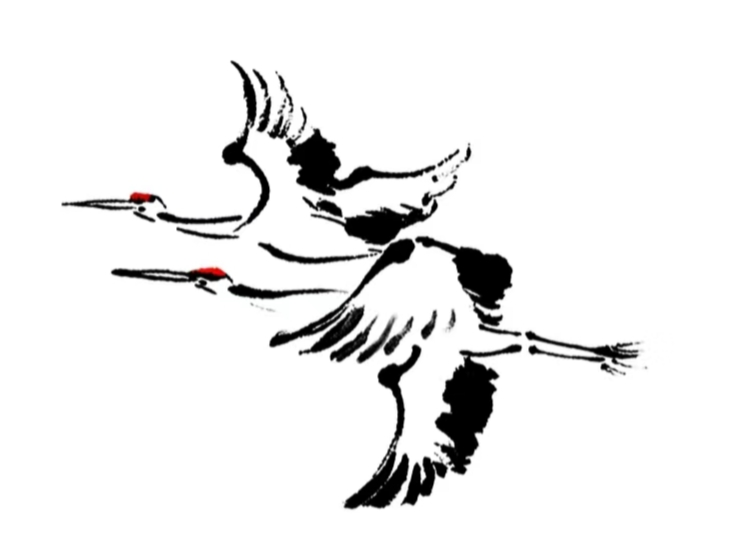 科学追求真理，揭示宇宙万物的真相及其运动变化的规律。真正的科学家都懂得：真理是简单的，而且越是深层次的，适用范围越是普遍的真理就越简单。简单、深刻、普遍三位一体，这就是科学美之源泉。
科学家在追求真理的过程中锲而不舍、孜孜以求。常人往往认为是苦，其实他们虽然辛苦却乐在其中。科学家在顿悟和突破后往往获得极大的快感——享受前人从未见过的瑰丽美景。
希望经过科学家和艺术家的通力合作，使科学的瑰丽美景能为更多人所共享。
科学是美丽的！你同意吗？
（选自沈致远《科学是美丽的——科学艺术与人文思维》）
PLEASE ADD YOUR  TITLE  HERE
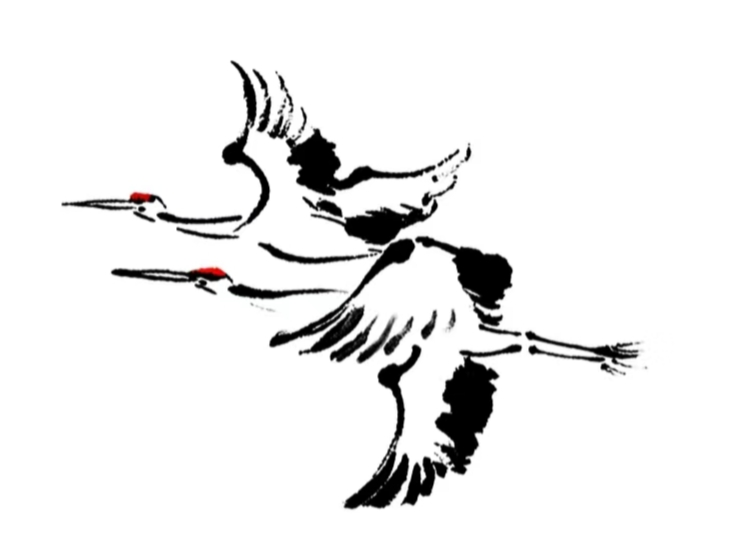 --- 金 榜 通 关 ---
【基础知识】
一、 重点字词
频频（pín） 			      撰（zhuàn）	    内禀（bǐnɡ）美
钻石（zuàn）			      诞生（dàn） 			纤巧（xiān）
载歌载舞（zài zài）	  不谙（ān）				锲而不舍（qiè）
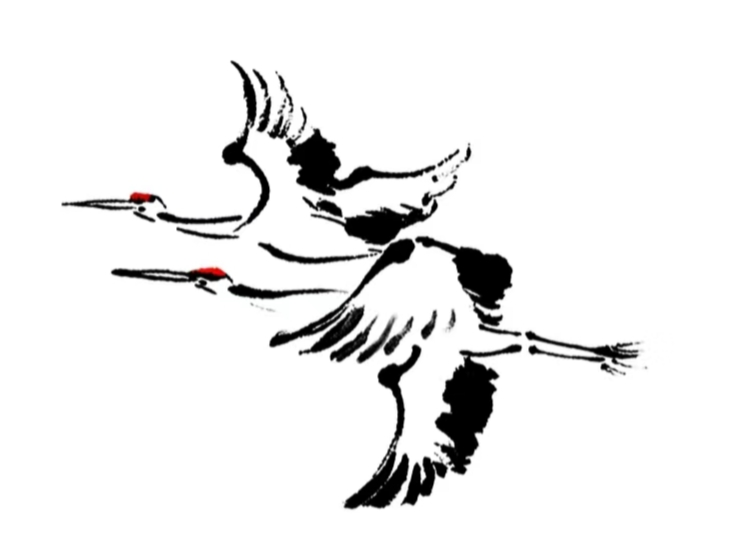 --- 金 榜 通 关 ---
【基础知识】
二、 解释词语
PLEASE ADD YOUR  TITLE  HERE
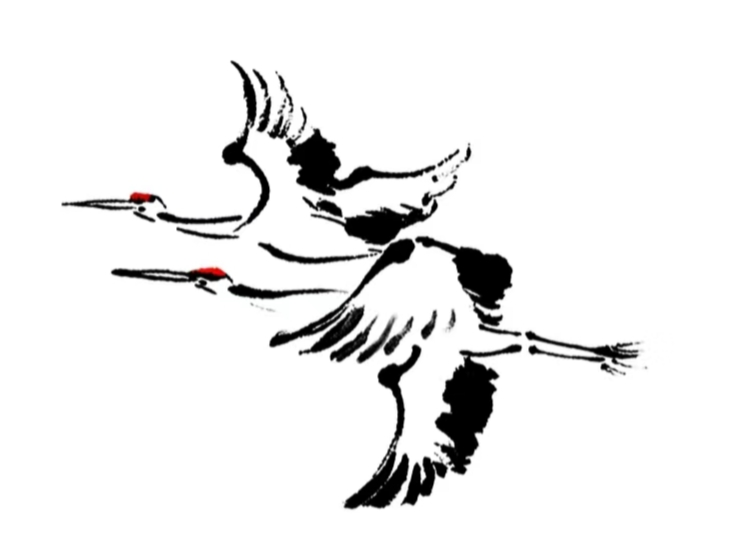 --- 金 榜 通 关 ---
【基础知识】
二、 解释词语
PLEASE ADD YOUR  TITLE  HERE
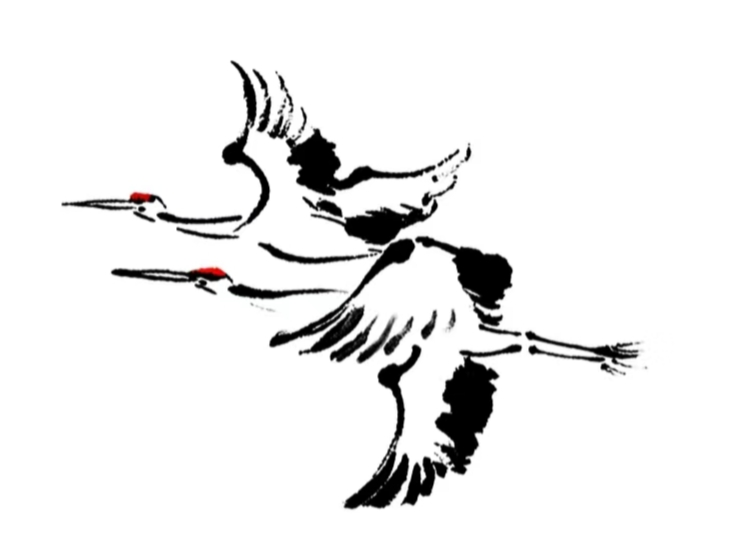 --- 金 榜 通 关 ---
【课文解读】
1. 文章概述
本文题目是一个判断句，“科学”指人类探索、研究和感悟宇宙万物变化规律的知识体系的总称，“美丽”指的是一种状态，是主观感受。题目告诉我们科学是美丽的，表明了作者对科学的看法和认识。因此，本文是一篇议论文，中心论点是“科学是美丽的”。
PLEASE ADD YOUR  TITLE  HERE
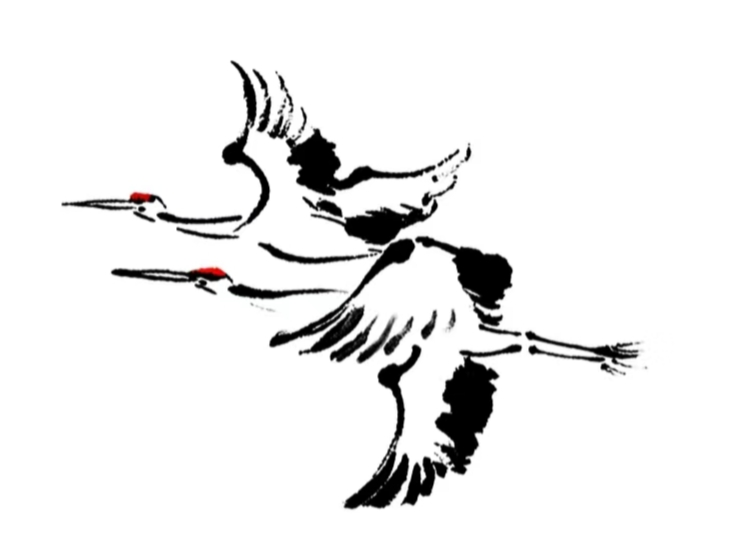 --- 金 榜 通 关 ---
【课文解读】
2. 写作特点
（1）思路清晰；（2）观点明确，理由充分（例证），详略得当；（3）表达方式以叙述为主，夹叙夹议；（4）语言风格：既准确、严密，又活泼、生动。
PLEASE ADD YOUR  TITLE  HERE
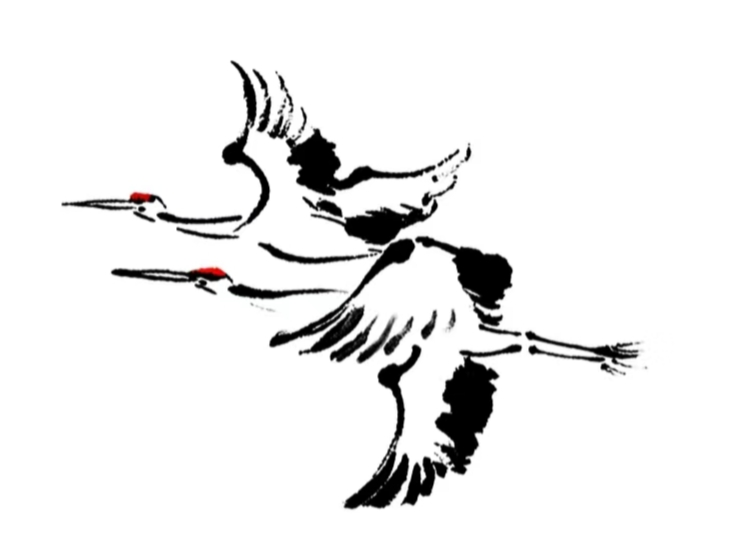 --- 金 榜 通 关 ---
【课后习题】
1. 下列字音全部正确的一项是（      ）
A. 频率（pínɡ） 	撰写（zhuàn） 	赞叹（zàn） 		美不胜收（shèng）
B. 诞生（dàn） 	钻石（zuàn） 	参观（ɡuān） 		锲而不舍（qiè）
C. 纤长（qiān） 	深奥（ào） 		朦胧（ménɡ）	 	深谙此道（ān）
D. 吝啬（lìn） 		枯燥（zào） 	皱纹（zòu） 		其乐融融（rónɡ）
B
【解析】A项应为频（pín）率；C项应为纤（xiān）长；D项应为皱（zhòu）纹。
PLEASE ADD YOUR  TITLE  HERE
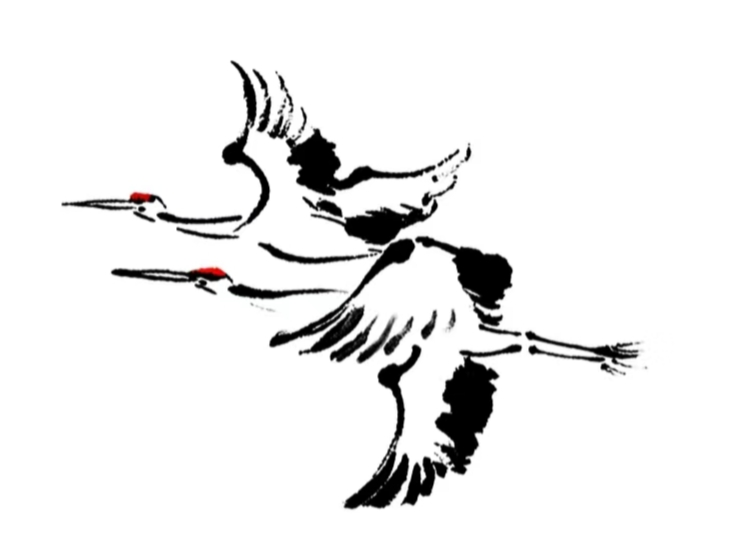 --- 金 榜 通 关 ---
【课后习题】
2. 依次填入下列句中横线上的词语正确的一项是（      ）
    科学不仅是美丽的，而且是_________，美不胜收。那么常人为什么没有感受到呢？责任在科学家，他们浸沉于科学美中_________，忘记了与大众分享。
A. 无可比拟 乐而忘忧 			B. 旷世奇美 其乐融融
C. 旷世奇美 乐而忘忧 			D. 无可比拟 其乐融融
B
【解析】根据原文填空。
PLEASE ADD YOUR  TITLE  HERE
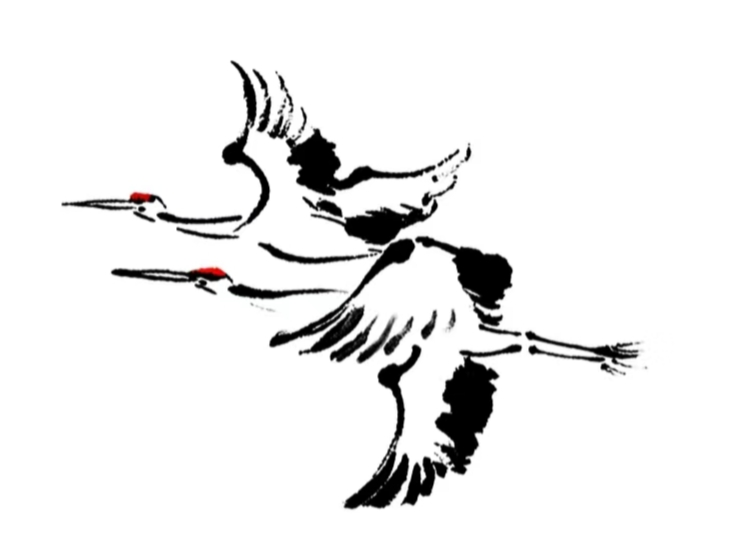 --- 金 榜 通 关 ---
【课后习题】
3. 作者在文章开头提出观点所用的手法是（      ）
A. 欲扬先抑 		B. 质疑 		C. 开篇点题		 D. 下定义
A
【解析】“在常人心目中，科学是深奥的、严格的、艰难的、枯燥的……提到科学家，眼前就浮现出爱因斯坦的形象——白发怒张、皱纹满面”先从反面提出部分人的观点，从而在下文中展开驳论。
PLEASE ADD YOUR  TITLE  HERE
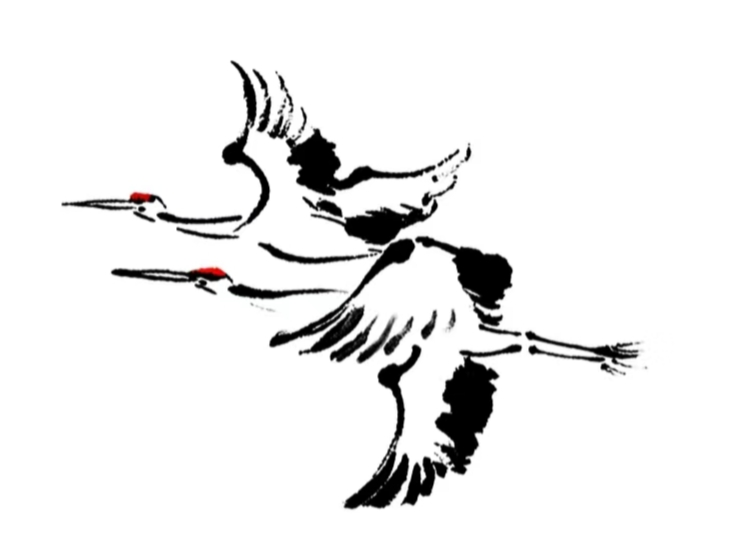 --- 金 榜 通 关 ---
【课后习题】
4. 第二段“科学不仅是美丽的，而且是旷世奇美，美不胜收”与上文的“深奥的、艰难的、枯燥的”形成（      ）
A. 强烈对比 	B. 互相衬托 		C. 承上启下 		D. 上下呼应
A
【解析】用反义词加强对比，形成反差，强化效果。
PLEASE ADD YOUR  TITLE  HERE
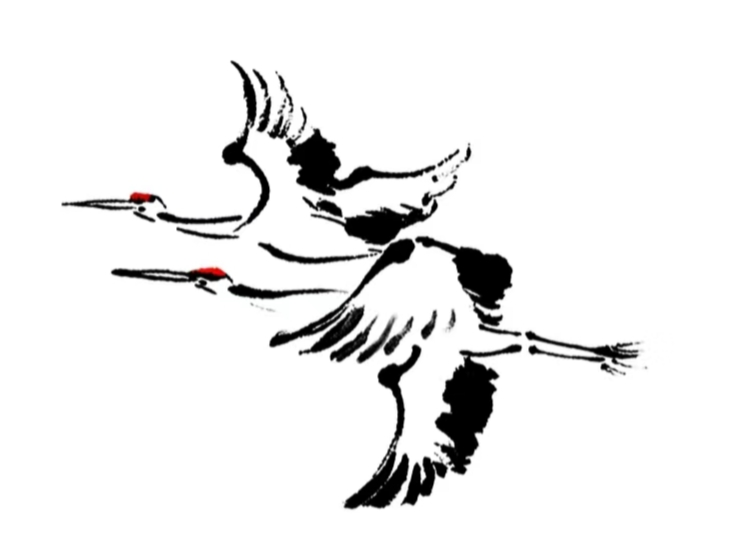 --- 金 榜 通 关 ---
【课后习题】
5. 文中第二段运用的论证方法是____________________。





6. 作者在文章中是从哪两个方面提出中心论点的？______________________________________________________________
______________________________________________________________
______________________________________________________________
举例论证
【解析】举例：李政道近年来频频撰文著书，极力提倡科学美。他还请了著名画家李可染、吴作人、吴冠中等作画描绘物理世界的内禀美。
反面解题：科学深奥、艰难、枯燥；科学家白发怒张，皱纹满面（欲扬先抑）。正面立论：科学不仅是美丽的，而且是旷世奇美，美不胜收（强烈对比）。
PLEASE ADD YOUR  TITLE  HERE
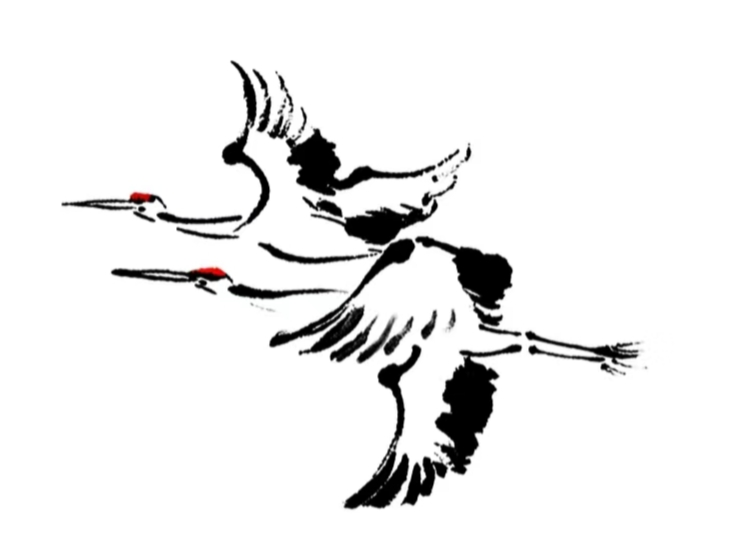 --- 金 榜 通 关 ---
中外文学作品选读
（七）在马克思墓前的讲话
原 文
3月14日下午两点三刻，当代最伟大的思想家停止思想了。让他一个人留在房里还不到两分钟，当我们进去的时候，便发现他在安乐椅上安静地睡着了——但已经是永远地睡着了。
这个人的逝世，对于欧美战斗的无产阶级，对于历史科学，都是不可估量的损失。这位巨人逝世以后所形成的空白，不久就会使人感觉到。
PLEASE ADD YOUR  TITLE  HERE
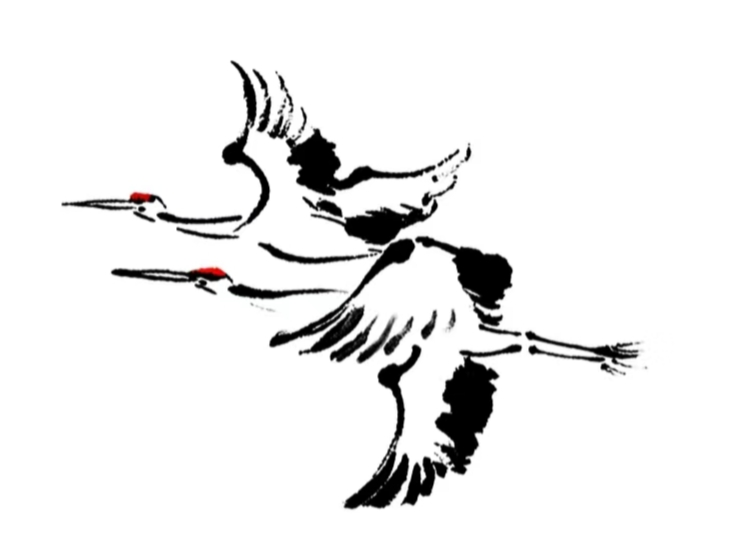 --- 金 榜 通 关 ---
正像达尔文发现有机界的发展规律一样，马克思发现了人类历史的发展规律，即历来为繁芜丛杂的意识形态所掩盖着的一个简单事实：人们首先必须吃、喝、住、穿，然后才能从事政治、科学、艺术、宗教等等；所以，直接的物质的生活资料的生产，从而一个民族或一个时代的一定的经济发展阶段，便构成基础，人们的国家设施、法的观点、艺术以至宗教观念，就是从这个基础上发展起来的。因而，也必须由这个基础来解释，而不是像过去那样做得相反。
不仅如此。马克思还发现了现代资本主义生产方式和它所产生的资产阶级社会的特殊的运动规律。由于剩余价值的发现，这里就豁然开朗了，而先前无论资产阶级经济学家或者社会主义批评家所做的一切研究都只是在黑暗中摸索。
PLEASE ADD YOUR  TITLE  HERE
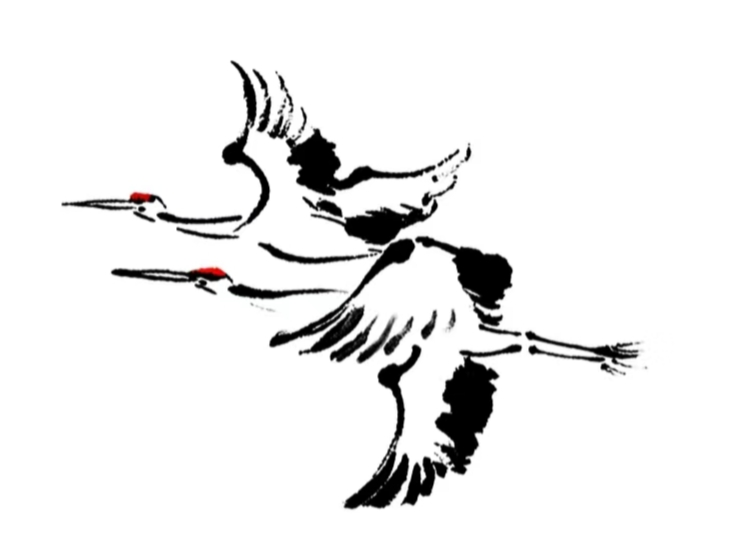 --- 金 榜 通 关 ---
一生中能有这样两个发现，该是很够了。即使只要能作出一个这样的发现，也已经是幸福的了。但是马克思在他所研究的每一个领域，甚至在数学领域，都有独到的发现，这样的领域是很多的，而且其中任何一个领域他都不是浅尝辄止。
他作为科学家就是这样。但是这在他身上远不是主要的。在马克思看来，科学是一种在历史上起推动作用的、革命的力量。任何一门理论科学中的每一个新发现——它的实际应用也许还根本无法预见——都使马克思感到衷心喜悦，而当他看到那种对工业、对一般历史发展立即产生革命性影响的发现的时候，他的喜悦就非同寻常了。例如，他曾经密切注视电学方面各种发现的进展情况，不久之前，他还密切注视马赛尔·德普勒的发现。
PLEASE ADD YOUR  TITLE  HERE
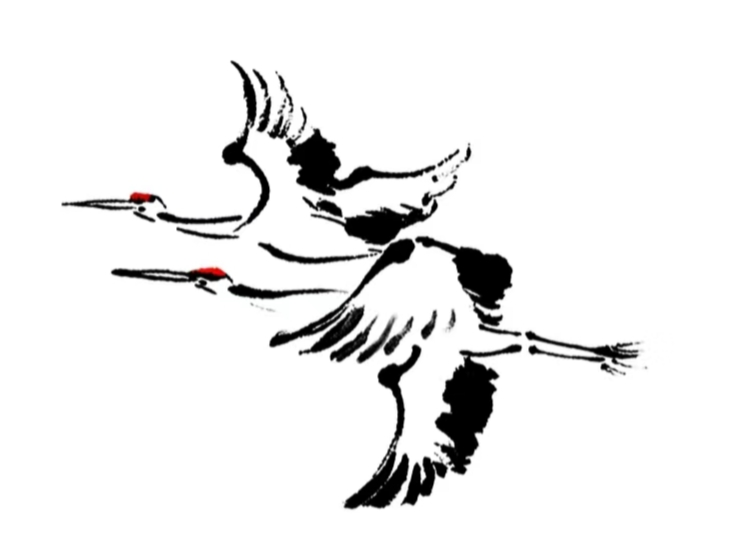 --- 金 榜 通 关 ---
因为马克思首先是一个革命家。他毕生的真正使命，就是以这种或那种方式参加推翻资本主义社会及其所建立的国家设施的事业，参加现代无产阶级的解放事业，正是他第一次使现代无产阶级意识到自身的地位和需要，意识到自身解放的条件。斗争是他的生命要素。很少有人像他那样满腔热情、坚韧不拔和卓有成效地进行斗争。最早的《莱茵报》(1842年），巴黎的《前进报》(1844年），《德意志–布鲁塞尔报》(1847年），《新莱茵报》(1848—1849年），《纽约每日论坛报》(1852—1861年），以及许多富有战斗性的小册子，在巴黎、布鲁塞尔和伦敦各组织中的工作，最后，作为全部活动的顶峰，创立伟大的国际工人协会，——老实说，协会的这位创始人即使没有别的什么建树，单凭这一成果也可以自豪。
PLEASE ADD YOUR  TITLE  HERE
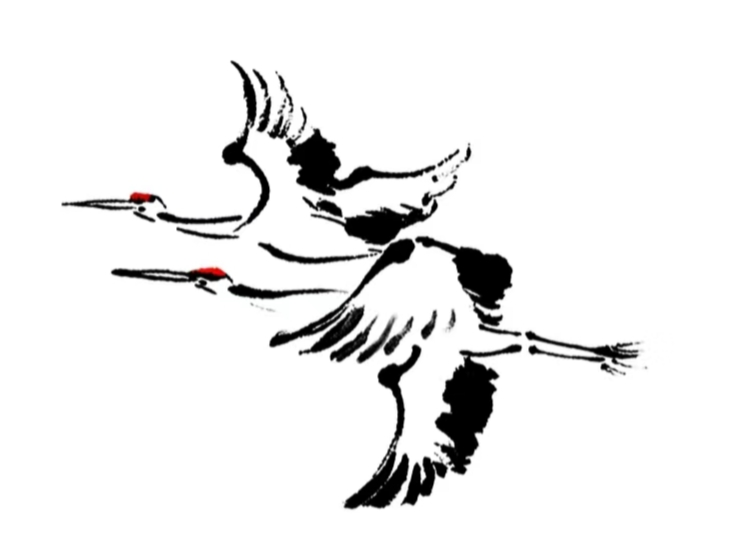 --- 金 榜 通 关 ---
正因为这样，所以马克思是当代最遭嫉恨和最受诬蔑的人。各国政府——无论专制政府或共和政府，都驱逐他；资产者——无论保守派或极端民主派——都竞相诽谤他，诅咒他。他对这一切毫不在意，把它们当作蛛丝一样轻轻拂去，只是在万不得已时才给以回敬。现在他逝世了，在整个欧洲和美洲，从西伯利亚矿井到加利福尼亚，千百万革命战友无不对他表示尊敬、爱戴和悼念。而我敢大胆地说：他可能有过许多敌人，但未必有一个私敌。
他的英名和事业将永垂不朽！
（选自《马克思恩格斯选集》第三卷）
PLEASE ADD YOUR  TITLE  HERE
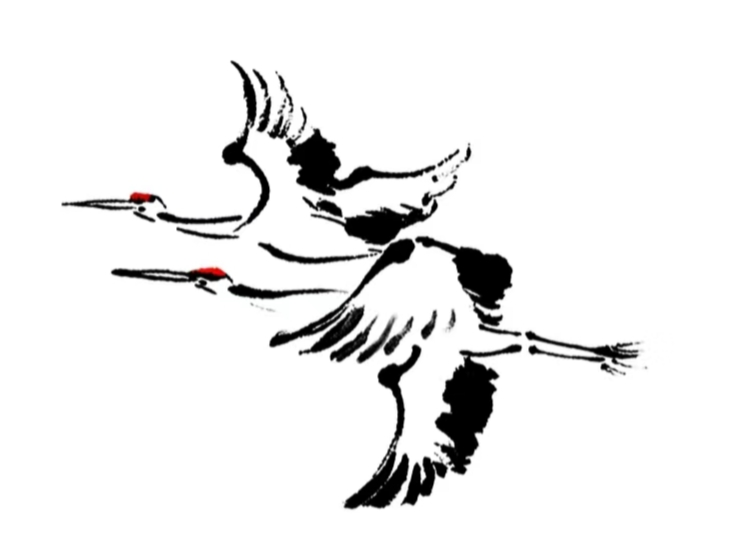 --- 金 榜 通 关 ---
【基础知识】
一、 重点字词
估量（ɡū liɑnɡ） 	繁芜丛杂（wú）			豁然开朗（huò）
即使（jí）              		浅尝辄止（zhé）   		坚韧（rèn）
卓有成效（zhuó）   嫉恨（jí）					驱逐（qū）
诽谤（fěi bànɡ）  悼念（dào）    诅咒（zǔ zhòu）
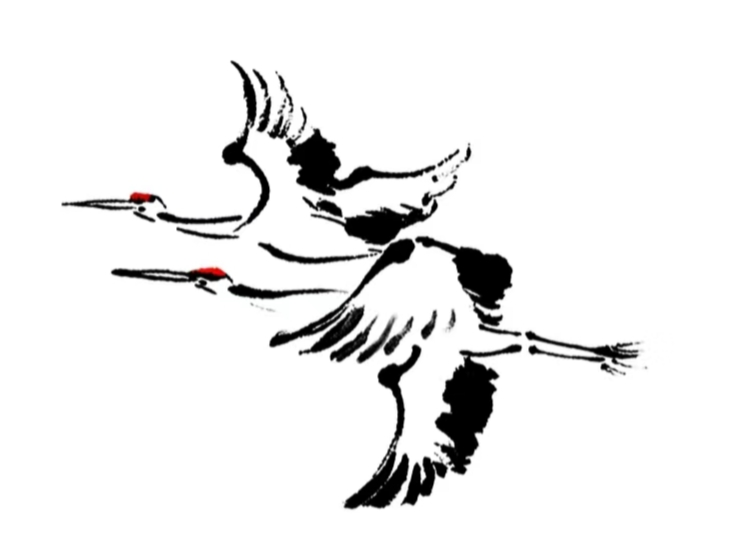 --- 金 榜 通 关 ---
【基础知识】
二、 解释词语
PLEASE ADD YOUR  TITLE  HERE
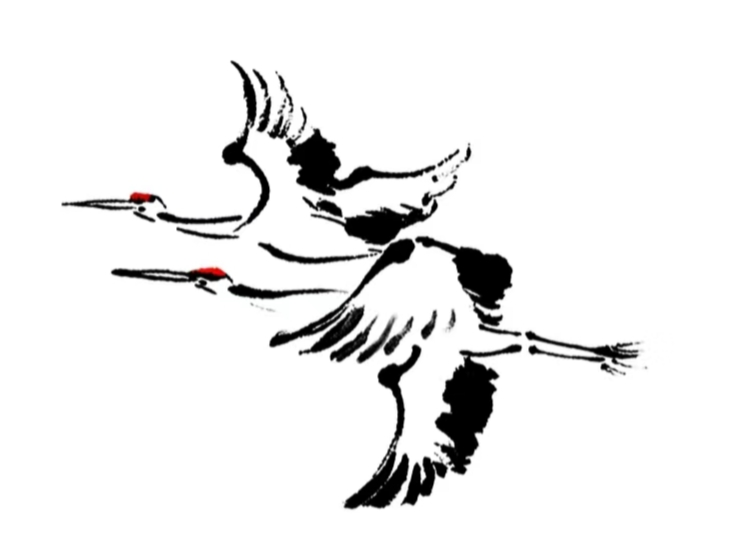 --- 金 榜 通 关 ---
【基础知识】
二、 解释词语
PLEASE ADD YOUR  TITLE  HERE
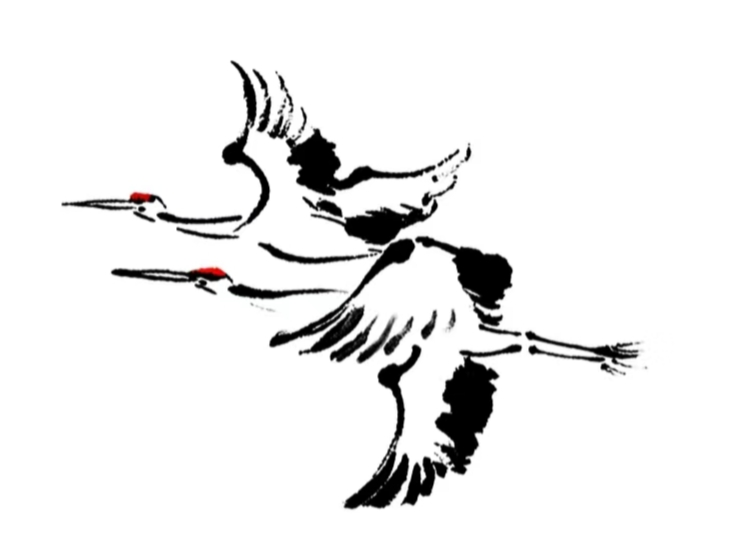 --- 金 榜 通 关 ---
【课文解读】
1. 文章概述
从题目中的“讲话”二字，可以看出这是一篇演讲词，也是一篇悼词。
PLEASE ADD YOUR  TITLE  HERE
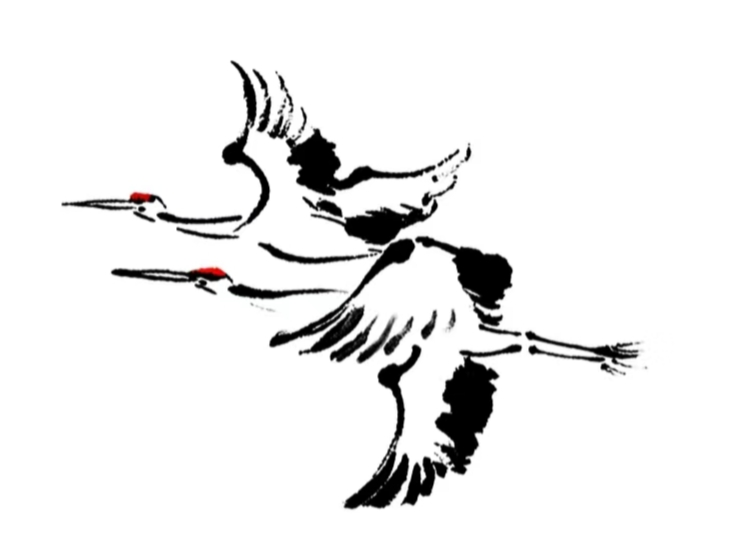 --- 金 榜 通 关 ---
【课文解读】
2. 写作特点
（1）融叙述、议论、描写、抒情等多种表达方式为一体。例如，第一段详细叙述了马克思逝世的时间“3月14日下午两点三刻”，接着具体描写了马克思逝世时从容安详的神态：“安静地睡着了——但已经是永远地睡着了。”第二段用议论的方式阐述马克思的逝世是世界无产阶级革命事业的巨大损失。叙述、描写、议论的综合运用，使演讲一开始就表达了作者对马克思逝世无比悲痛的感情，使听众受到强烈的感染和震撼。
PLEASE ADD YOUR  TITLE  HERE
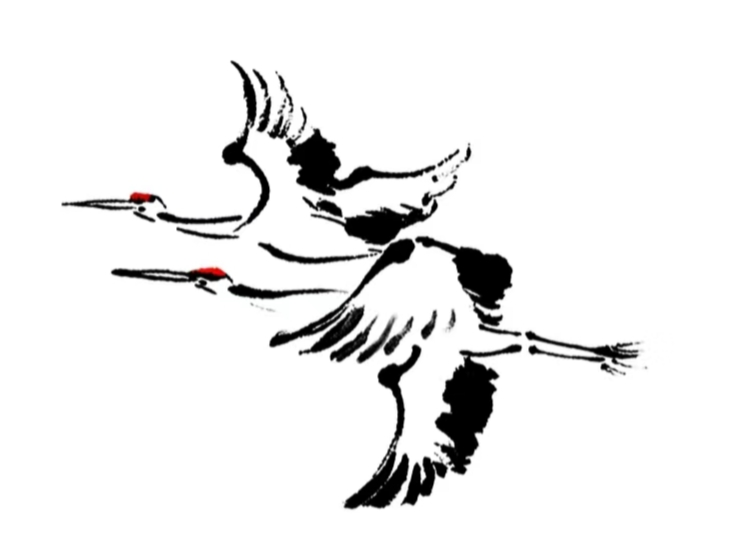 --- 金 榜 通 关 ---
【课文解读】
2. 写作特点
（2）语言上生动凝练，内涵丰富。本文是恩格斯对马克思一生伟大功绩的高度概括，文章用词准确，生动凝练，内涵丰富。如开头一句，“还不到两分钟”写出了恩格斯未能在马克思生前与他见最后一面的极大遗憾；“在安乐椅上安静地睡着了”委婉地写出了马克思的逝世；“永远地睡着了”既是对上文委婉含蓄的解释、说明，更是作者感情上的递进、加深，倾注了作者对马克思逝世的无限痛惜、深切怀念之情。
（3）结构严谨，衔接自然。悼词的整个结构十分严谨，各部分和每层意思之间都围绕着马克思作为科学巨匠的两大发现统一展开。
（4）丰富的情感色彩。①粘连、讳饰等修辞手法使语言独具特色。②深沉炽热的情感蕴蓄在看似平淡的语言中。作者对马克思逝世无比悲痛的感情，使听众受到强烈的感染和震撼。
PLEASE ADD YOUR  TITLE  HERE
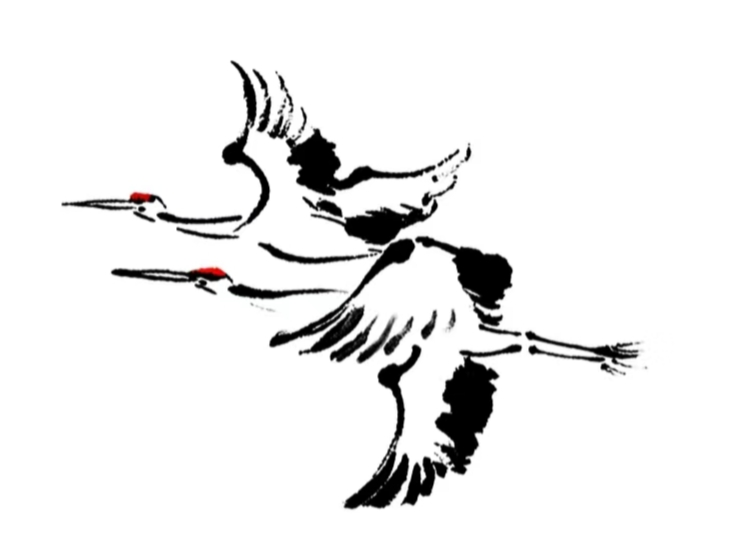 --- 金 榜 通 关 ---
【课后习题】
1. 下面加点字的音、形完全正确的一组是（      ）
A. 悼念（dào） 	空白（kòng）	 肤浅（fú）		豁然开朗（huò）
B. 嫉恨（jì） 		意识（shí） 	驱逐（zhú） 	卓有成效（zhuō）
C. 诽谤（feǐ） 		诅咒（zhòu） 	立即（jì） 		忠心爱戴（zhōng）
D. 闭塞（sè） 		估量（liɑng） 	勒令（lè） 		繁芜丛杂（wú）
D
【解析】A项应为肤（fū）浅；B项应为嫉（jí）恨，卓（zhuó）有成效；C项应为诽（fěi）谤，立即（jí）。
PLEASE ADD YOUR  TITLE  HERE
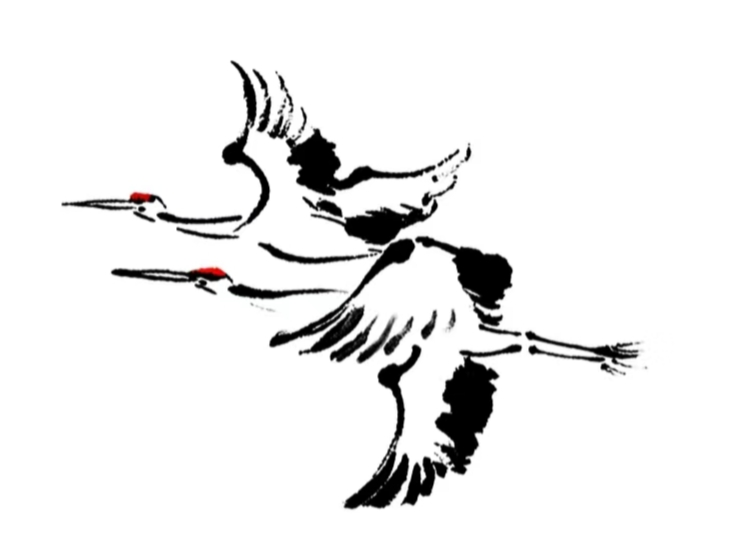 --- 金 榜 通 关 ---
【课后习题】
2. 对“这个人的逝世，对于欧美战斗着的无产阶级，对于历史科学，都是不可估量的损失”这句中主语和宾语分析正确的一项是（     ）
A. 主语：这个人 宾语：损失 
B. 主语：逝世 宾语：损失 
C. 主语：这个人 宾语：不可估量的损失 
D. 主语：这个人的逝世 宾语：不可估量的损失
B
【解析】“这个人”是定语，“逝世”是主语，“对于欧美战斗着的无产阶级，对于历史科学”是状语，“都”是状语，“是”是谓语，“不可估量”是定语，“损失”是宾语。
PLEASE ADD YOUR  TITLE  HERE
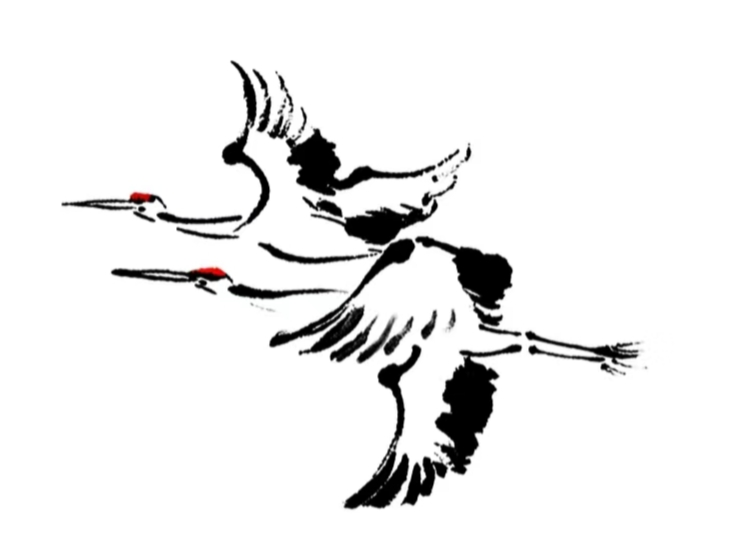 --- 金 榜 通 关 ---
【课后习题】
3. 阅读全文，找出提示全文论述中心的语句是（     ）
A. 当代最伟大的思想家停止思想了。
B. 这个人的逝世，对于欧美战斗着的无产阶级，对于历史科学，都是不可估量的损失。
C. 一生中能有这样两个发现（指发现人类历史的发展规律和资产阶级社会的特殊运动规律），该是很够了。
D. 马克思首先是一个革命家。
B
【解析】根据原文意思分析，主要讲的是马克思这位伟人的逝世是不可估量的损失。
PLEASE ADD YOUR  TITLE  HERE
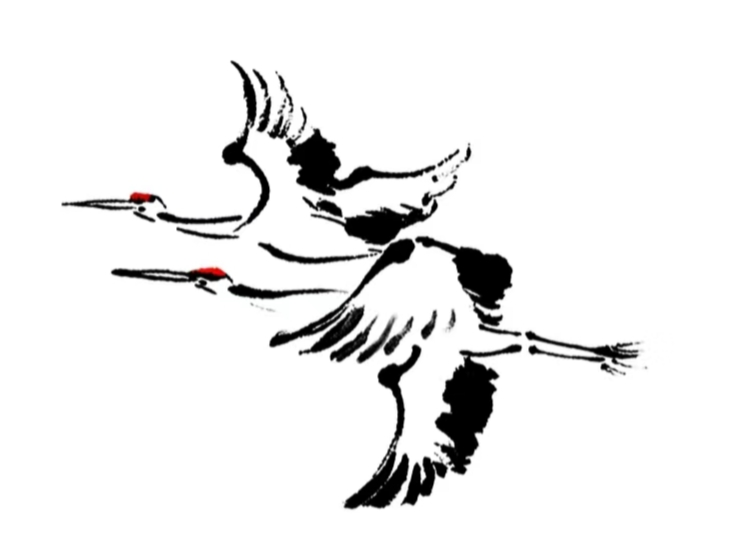 --- 金 榜 通 关 ---
【课后习题】
4. 对于课文中“正因为这样，所以马克思是当代最遭嫉恨和最受诬蔑的人”一句中的“这样”指代的内容理解正确的一项是（      ）
A. 前一段中所提到的马克思作为一位革命家的内容。
B. “这样”指的是“马克思发现了人类历史的发展规律，即历来为繁芜丛杂的意识形态所掩盖着的一个简单事实”。 
C. 第三、第四、第五段所论述的马克思深广的理论研究和伟大的理论创造。
D. 上文所论述的马克思的“两个发现”。
A
【解析】因为马克思是一位革命家，所以他遭到一些资本家的嫉恨和诬蔑。
PLEASE ADD YOUR  TITLE  HERE
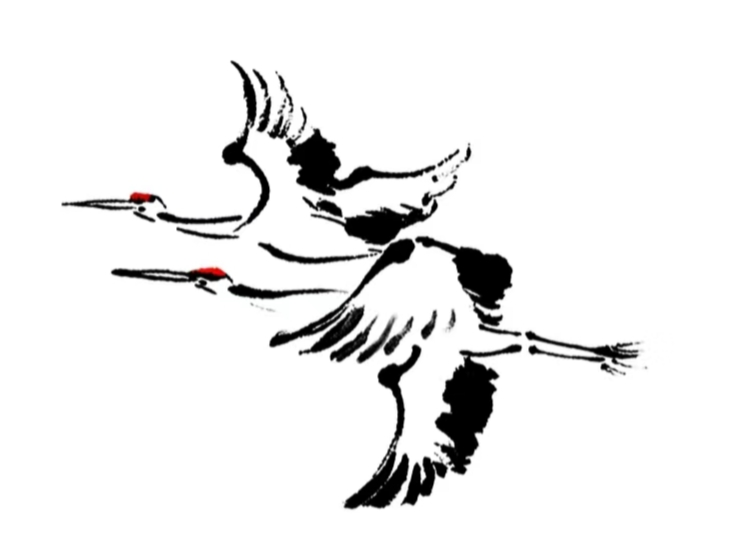 --- 金 榜 通 关 ---
【课后习题】
5. “正因为这样……他可能有过许多敌人，但未必有一个私敌”这段话的中心意思是（      ）
A. 论述马克思注重理论科学的新发现及其对社会、历史发展的革命影响。
B. 介绍马克思从事历史科学研究的指导思想，从而提示马克思的革命家本色。
C. 概述马克思密切注意任何一门理论科学中的每一个新发现以及对工业、对一般历史发展产生革命影响的发现。
D. 赞颂马克思对各种科学新发现都有浓厚的兴趣，体现了他科学家和革命家二者兼而有之的特色。
B
【解析】和句子有密切联系的信息是“革命家本色”一词。
PLEASE ADD YOUR  TITLE  HERE
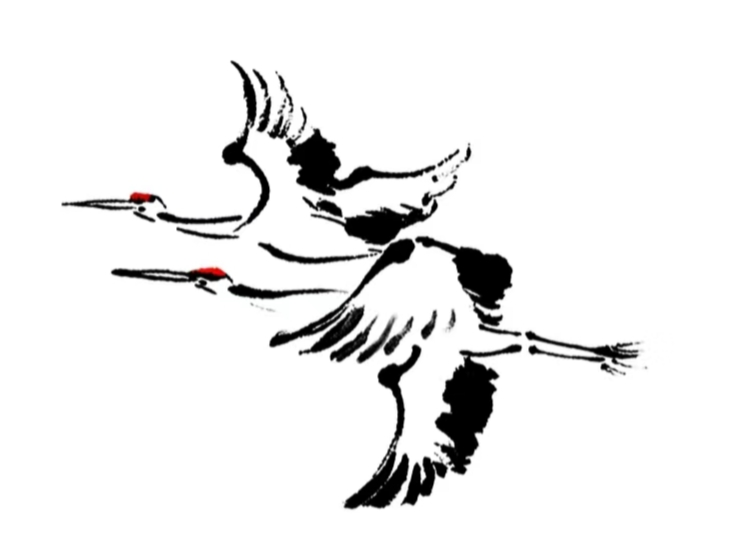 --- 金 榜 通 关 ---
【课后习题】
6. 为什么“每一个新发现都使马克思感到衷心喜悦”？______________________________________________________________
______________________________________________________________
______________________________________________________________
因为他认为“科学是一种在历史上起推动作用的、革命的力量”。这些新发现必然能带来历史的发展、革命的发展。
PLEASE ADD YOUR  TITLE  HERE
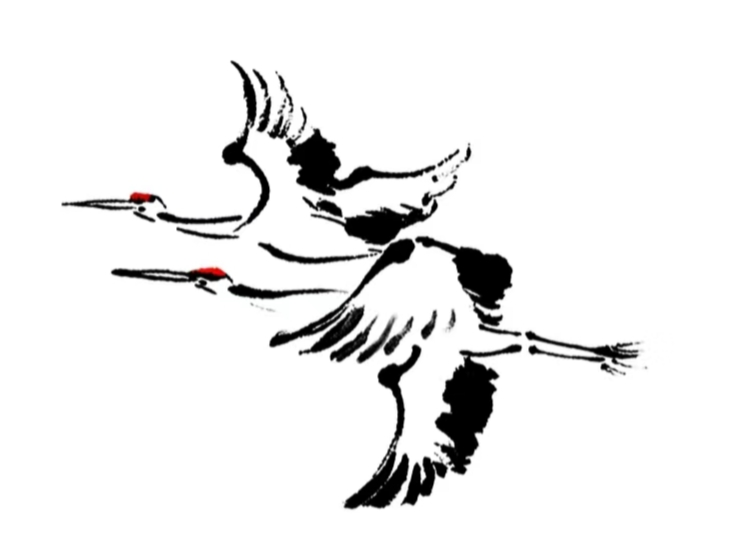 --- 知 识 拓 展 ---
1. 表达方式：记叙、议论、抒情、描写、说明。
2. 写作方式：也叫表现手法，包括托物言志、欲扬先抑、衬托、借景抒情、讽刺夸张、前后照应、对比等。
PLEASE ADD YOUR  TITLE  HERE
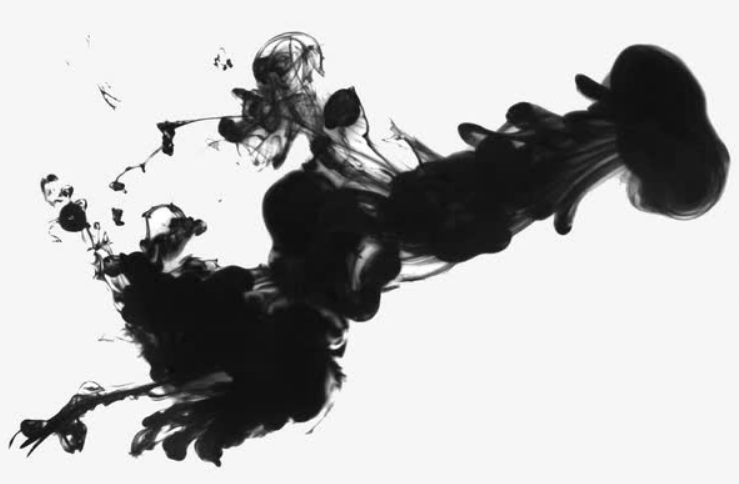 感谢收看
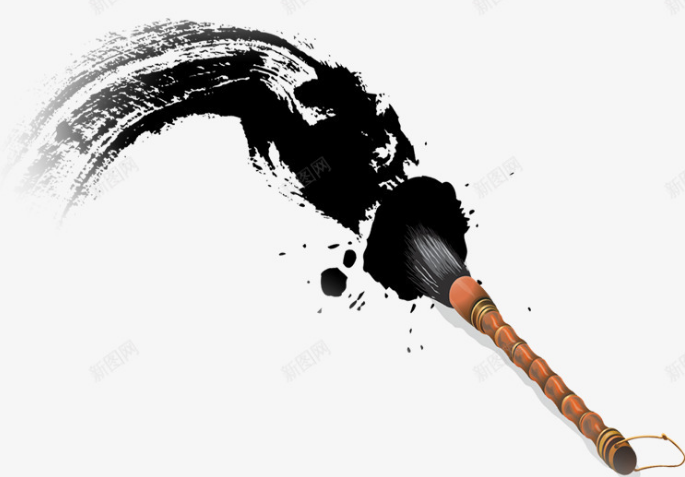